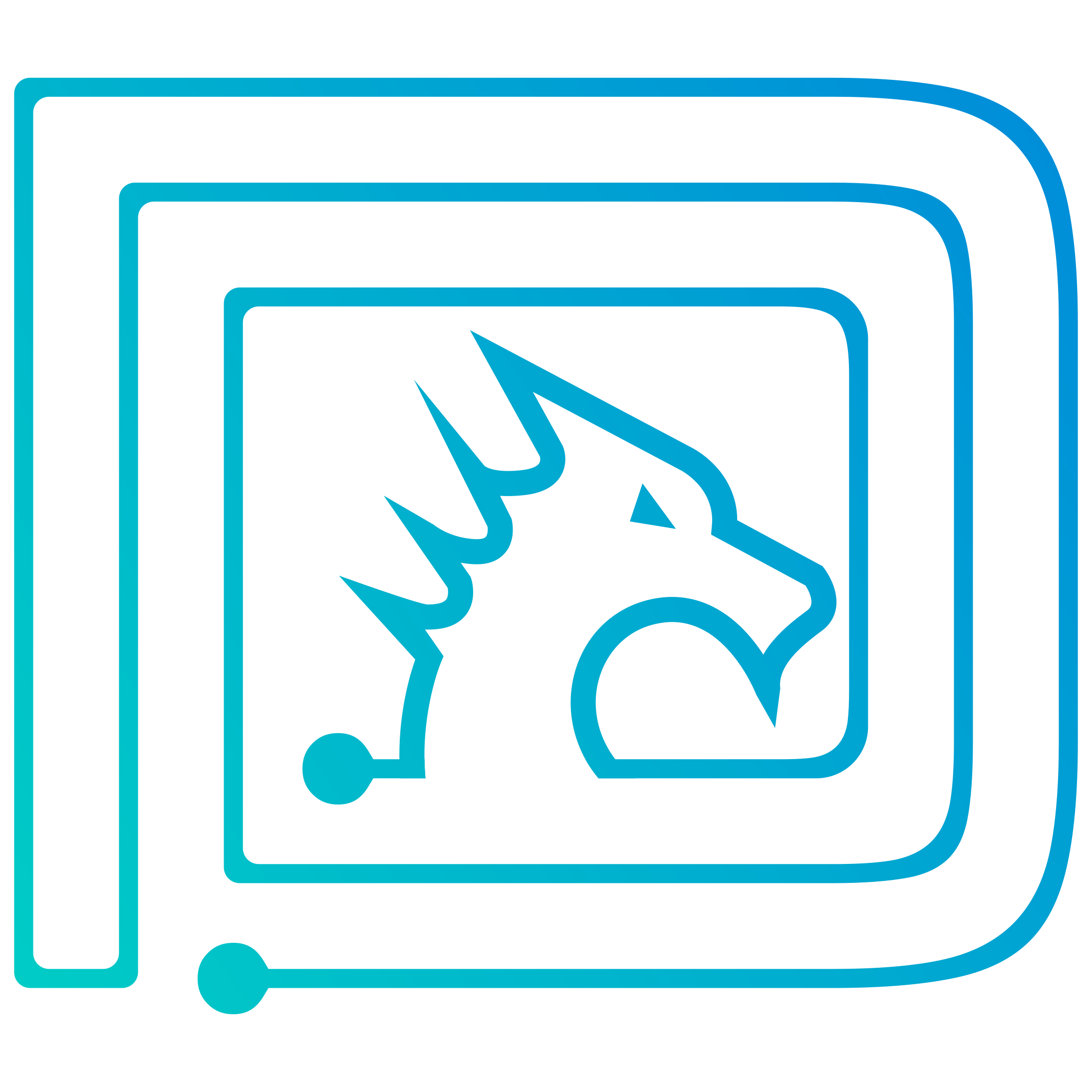 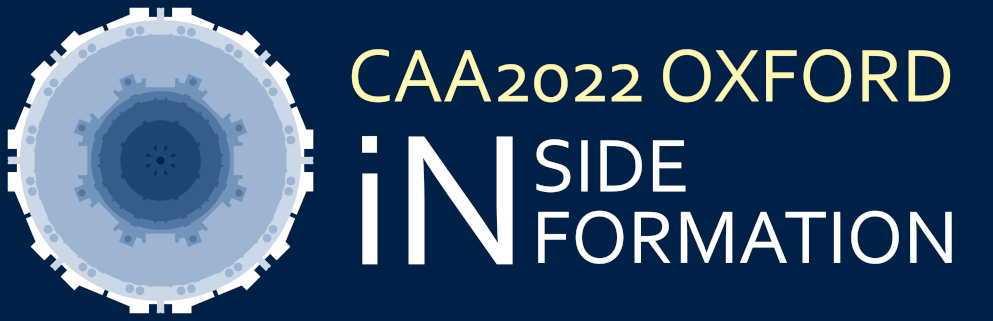 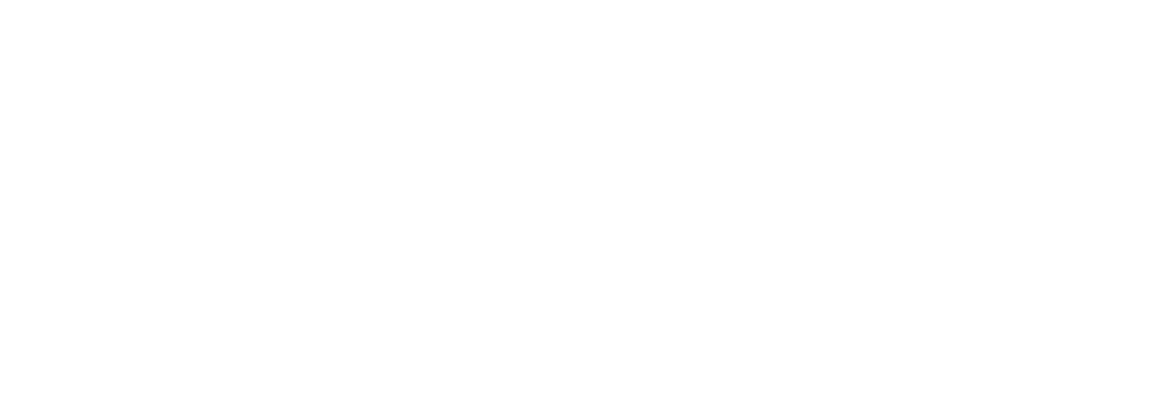 Challenges & Opportunitiesfrom real world archaeological datasetsin the community-driven LOD ecosystem
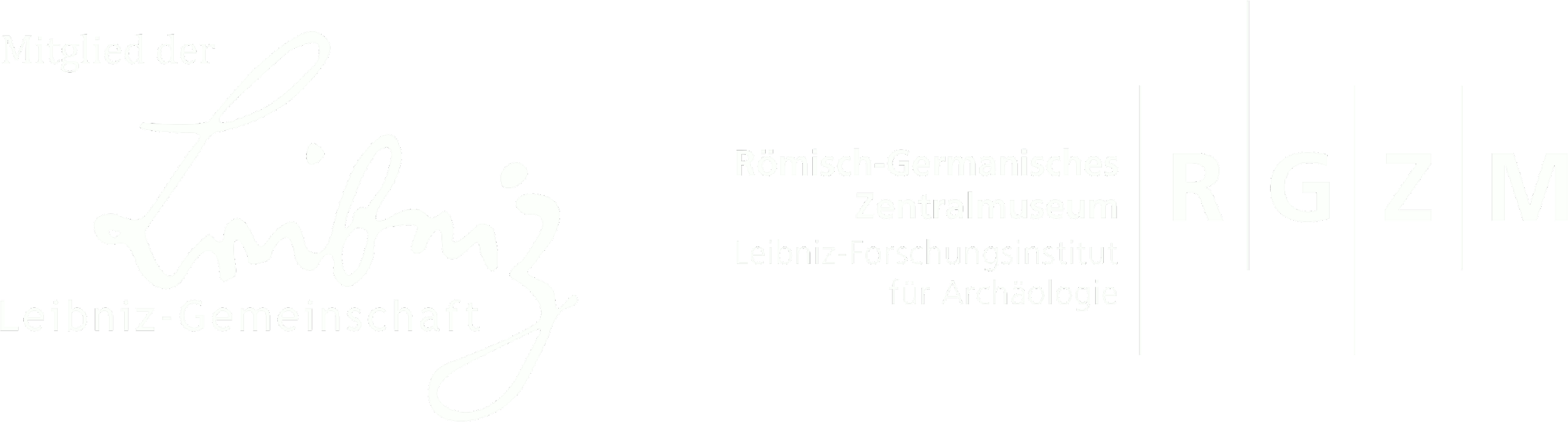 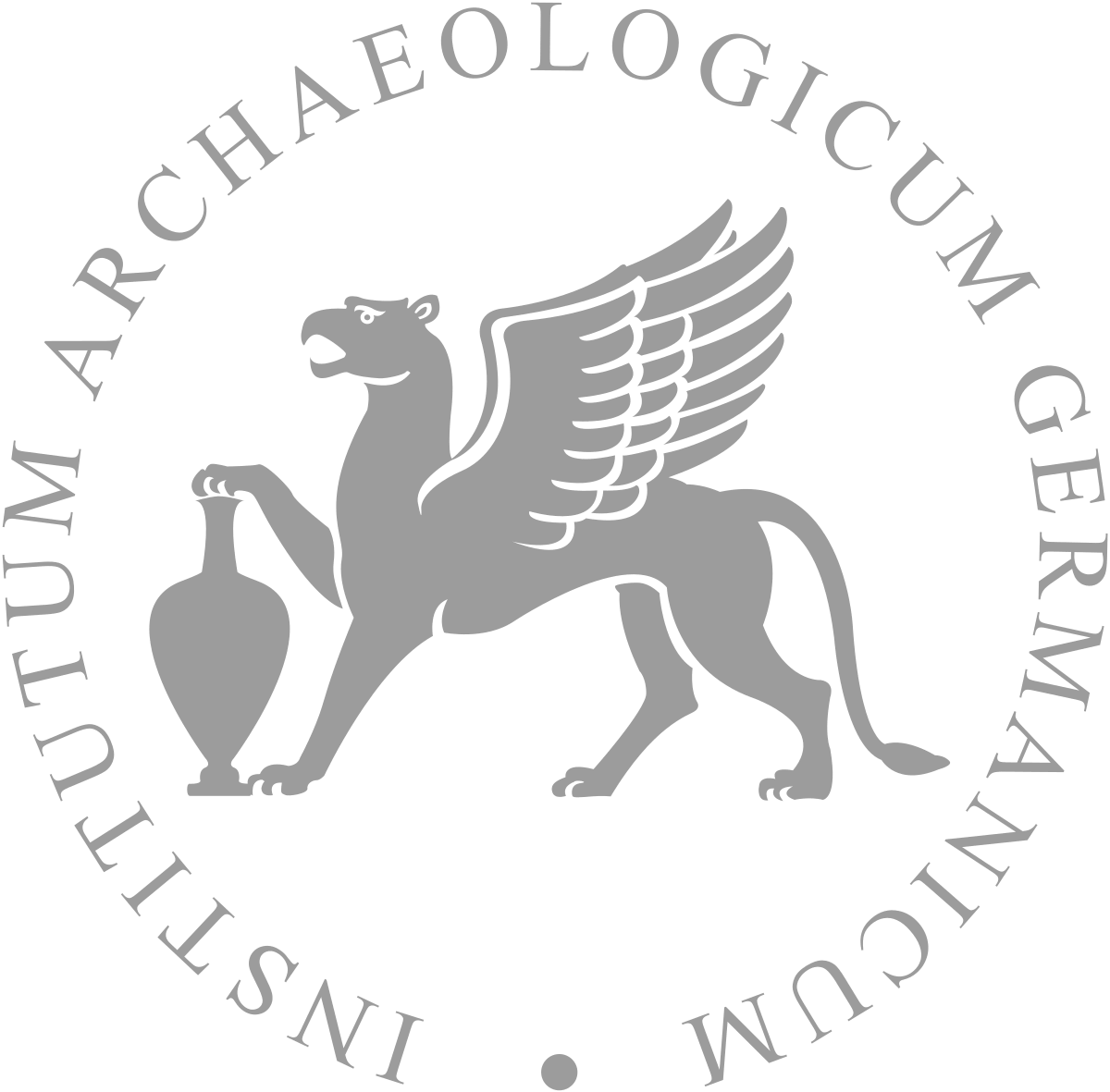 Florian Thiery M.Sc.
RGZM | RSE at Scientific IT
ORCID | 0000-0002-3246-3531
E-Mail | florian.thiery@rgzm.de
Dr. Allard W. Mees FSA
RGZM | Head of Scientific ITORCID | 0000-0002-7634-5342E-Mail | allard.mees@rgzm.de
Dr. David G. Wigg-Wolf FSA
DAI RGK | Scientific Researcher
ORCID | 0000-0002-8604-544X
E-Mail | david.wigg-wolf@dainst.de
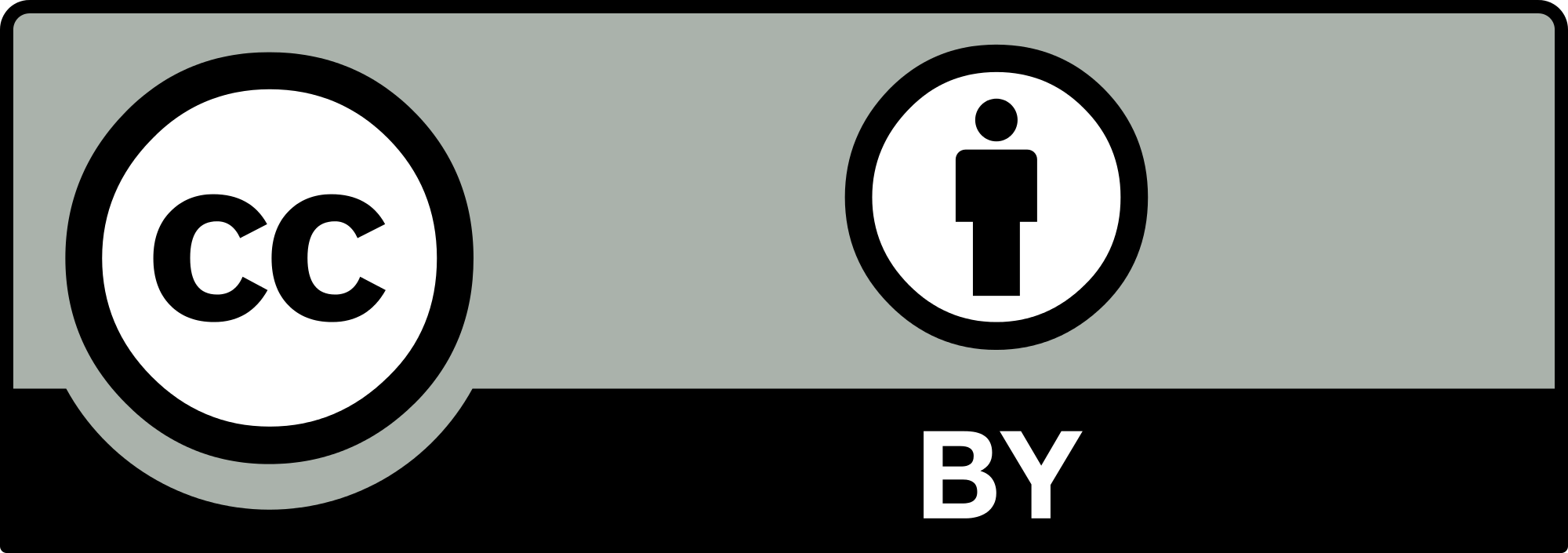 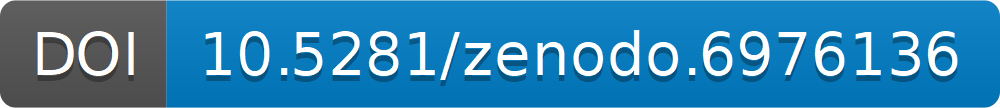 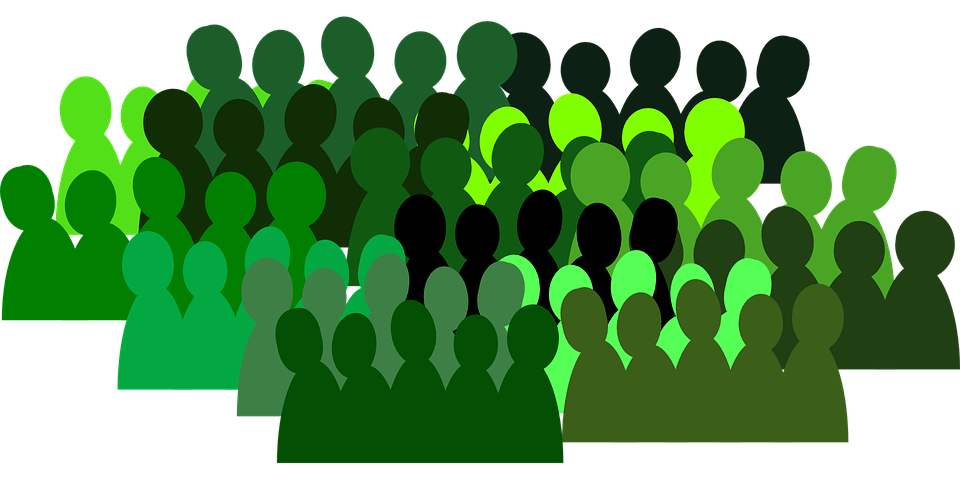 Pixabay
Building sustainable research communities around archaeological research subjects requiresdomain-specific common standards.
2
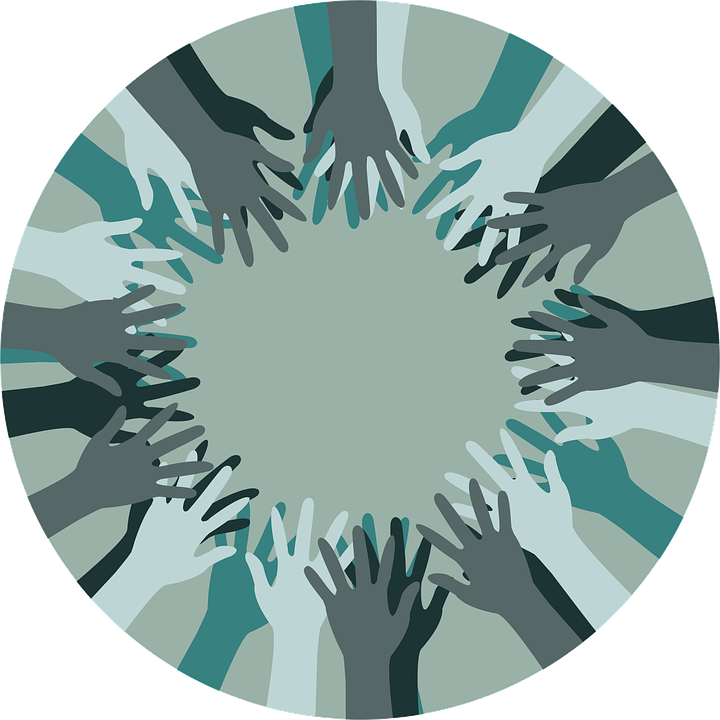 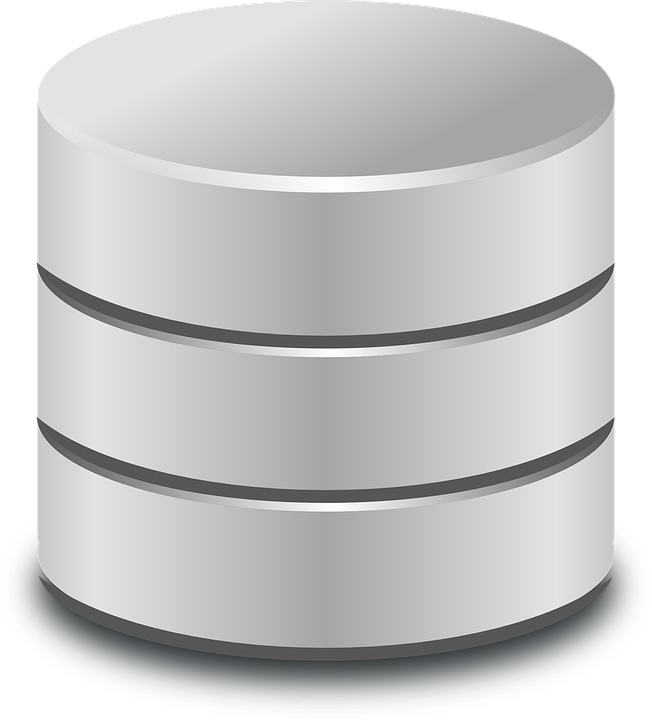 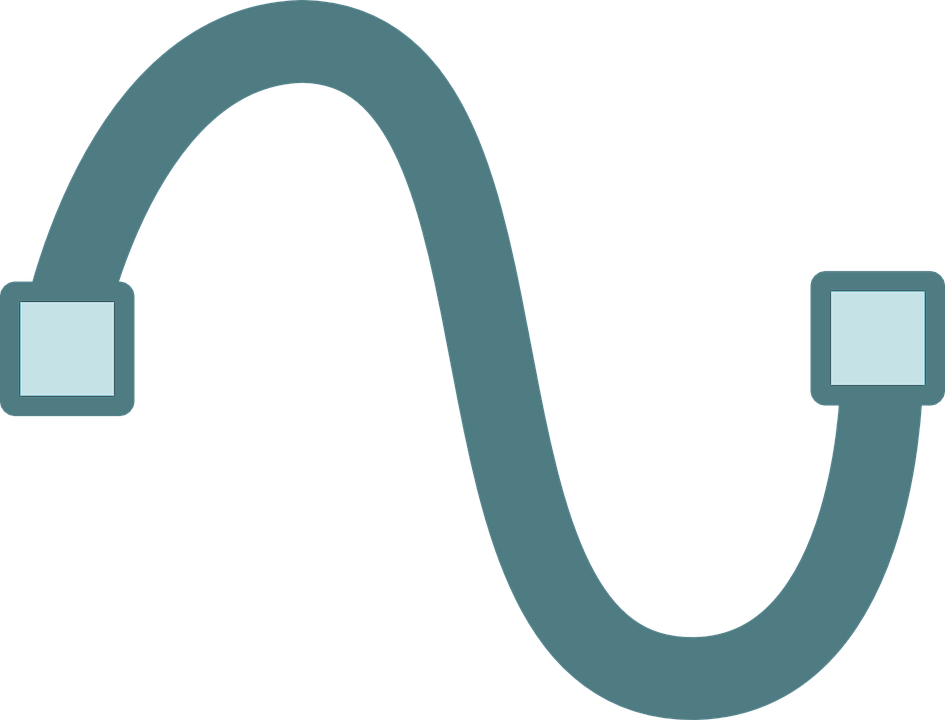 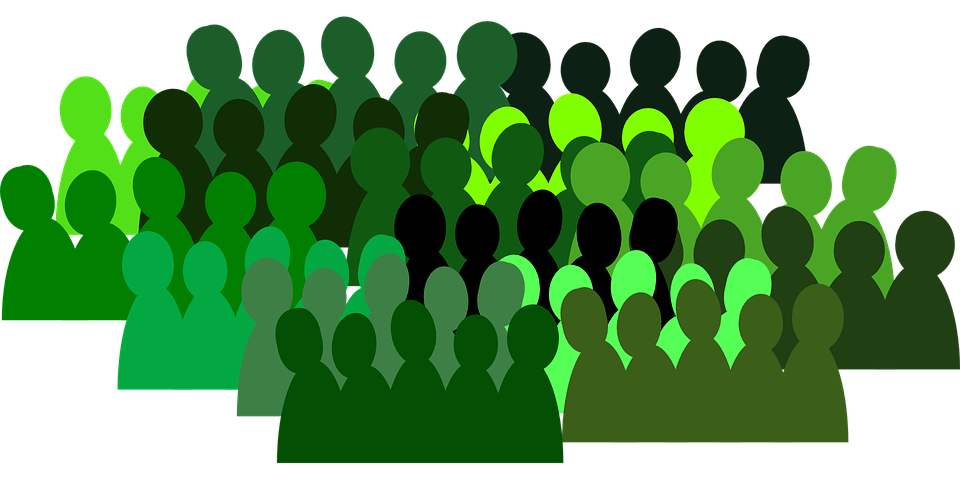 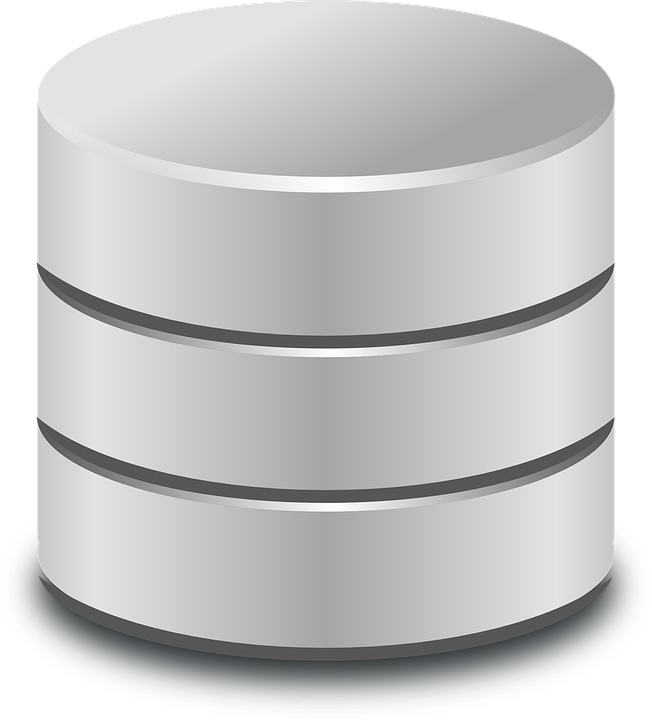 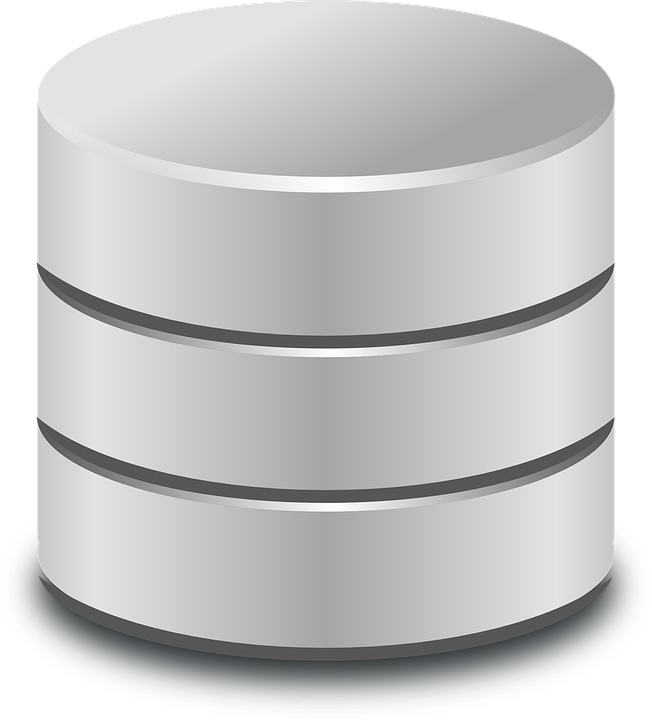 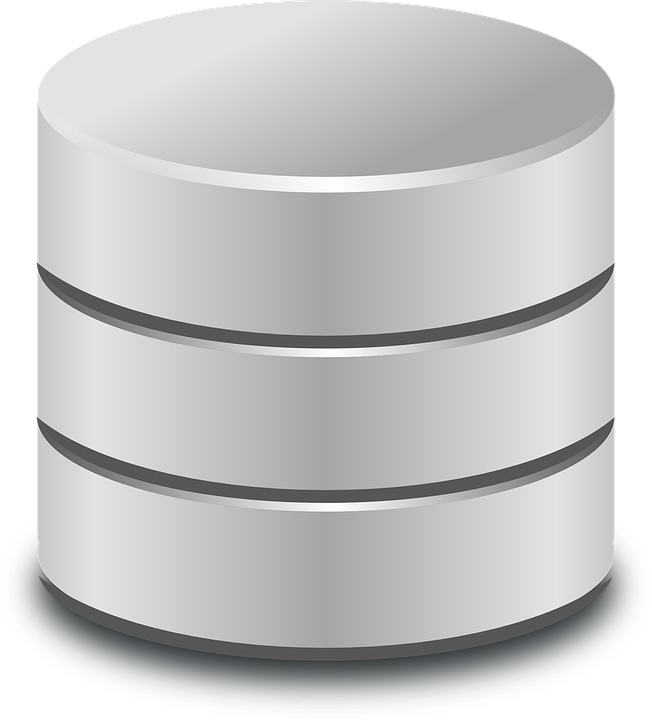 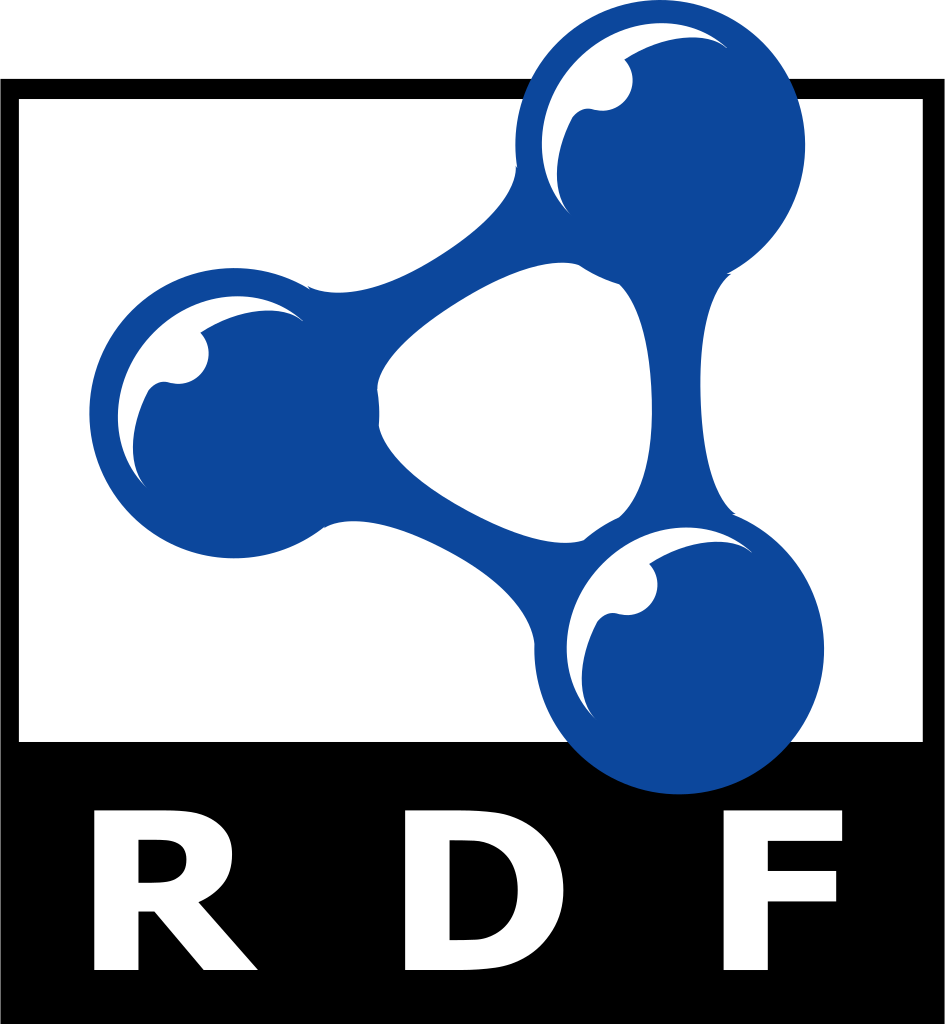 By linking data to communities using Linked Open Data (LOD)and so-called Community Hubs,reciprocal community development can take place.
3
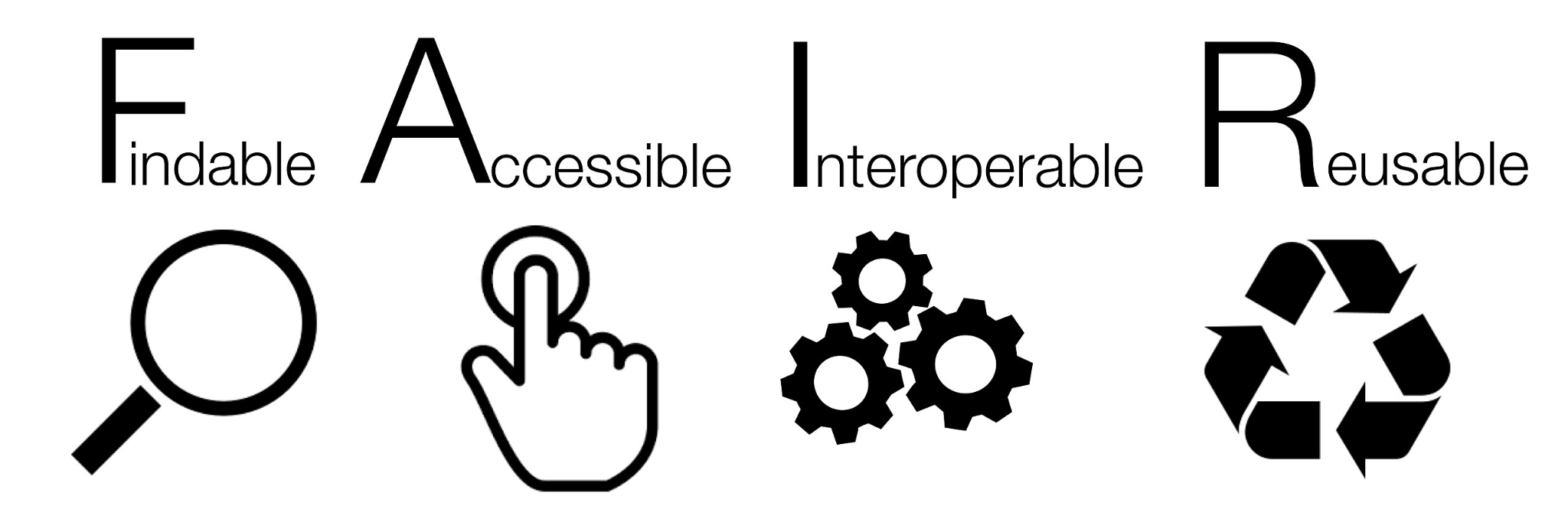 SangyaPundir, CC BY-SA 4.0, via Wikimedia Commons
In order to attain such research community dynamics,data must be semantically modelled following theFAIR principles and be part of the LOD ecosystem.
4
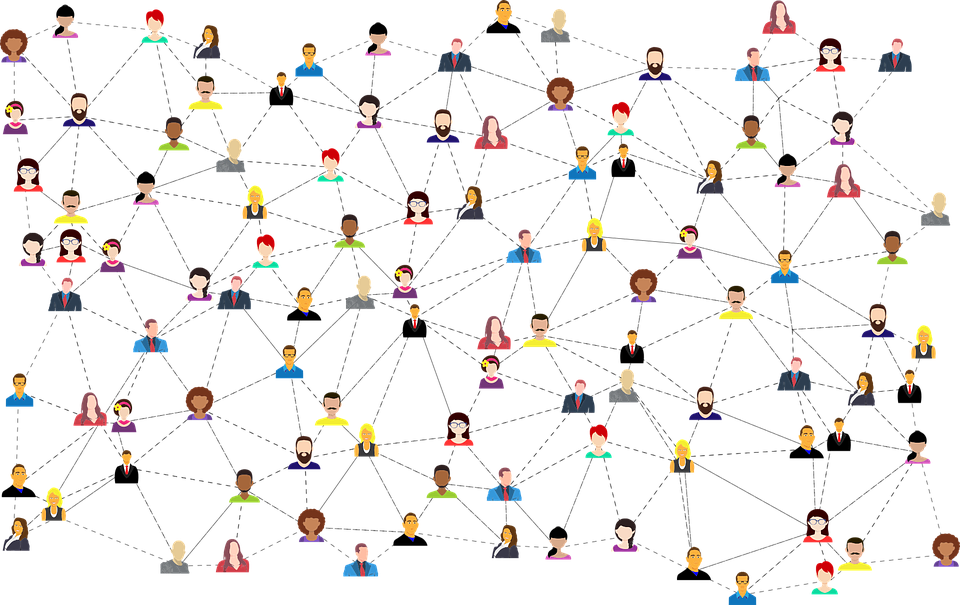 Pixabay
This leads to the research question as to which methods can be used to enrich and contextualise data with community work.
5
Methods & Materials
6
Dbase III
PostgreSQL
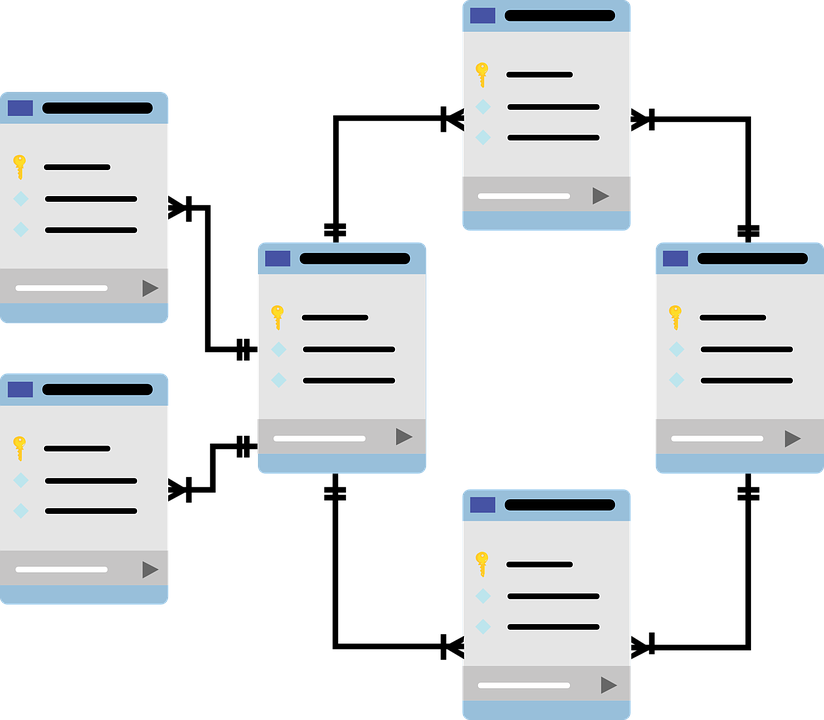 1980
2005
1990
2015
MS Access
RDF
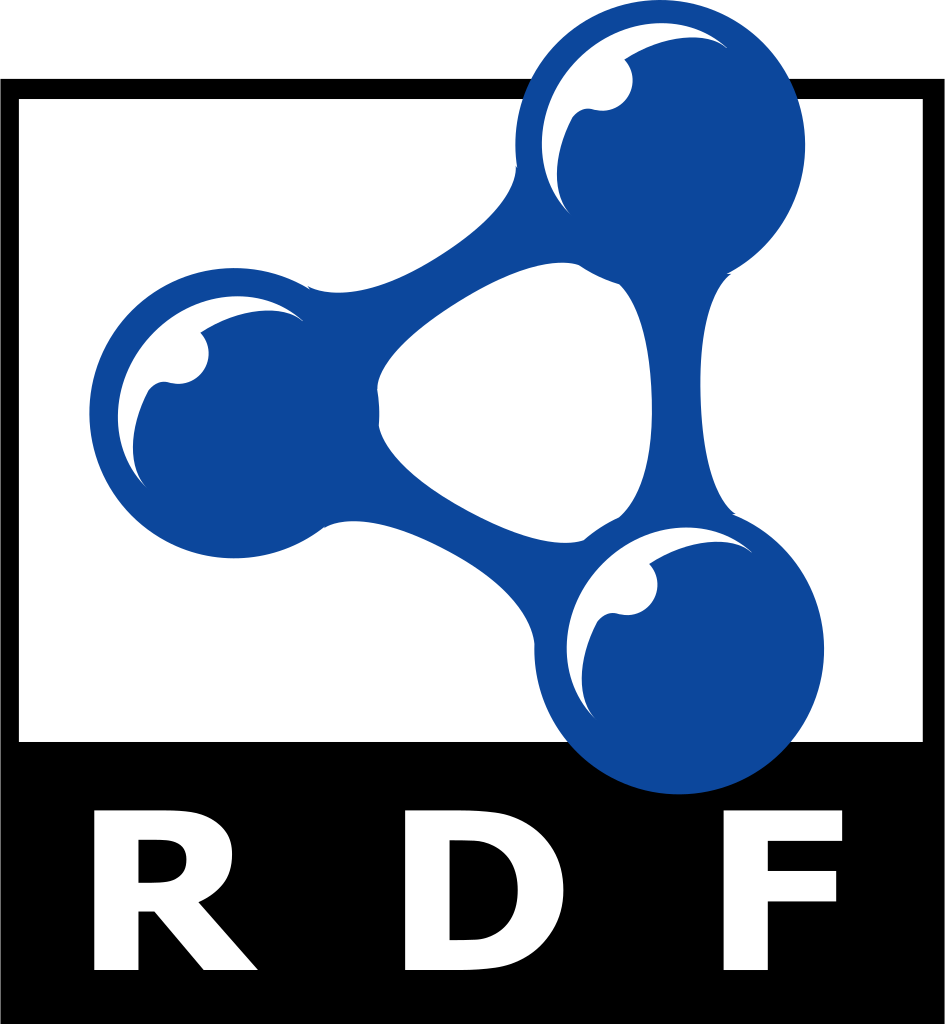 Real world archaeological datasetsare usually evolutionary projects.
7
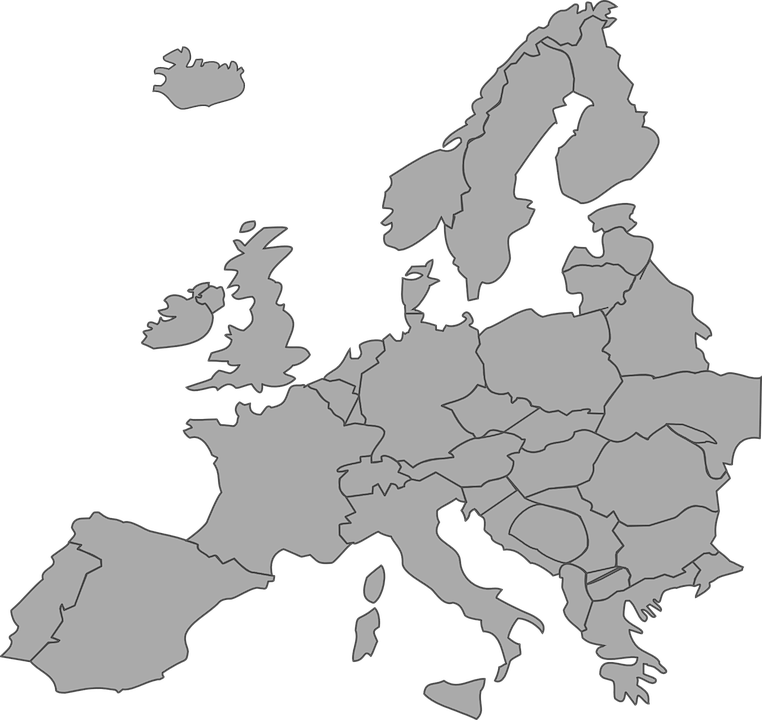 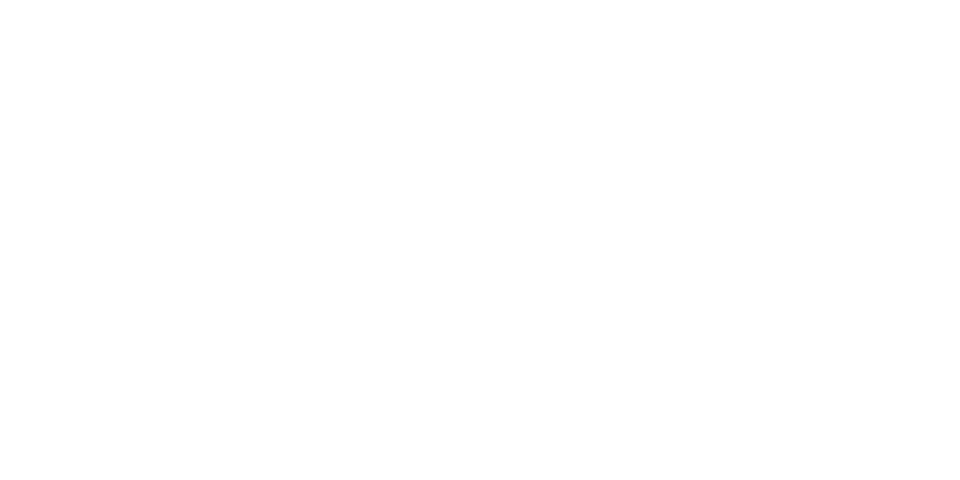 France: other ceramic typologies
Spain: other ceramic categories
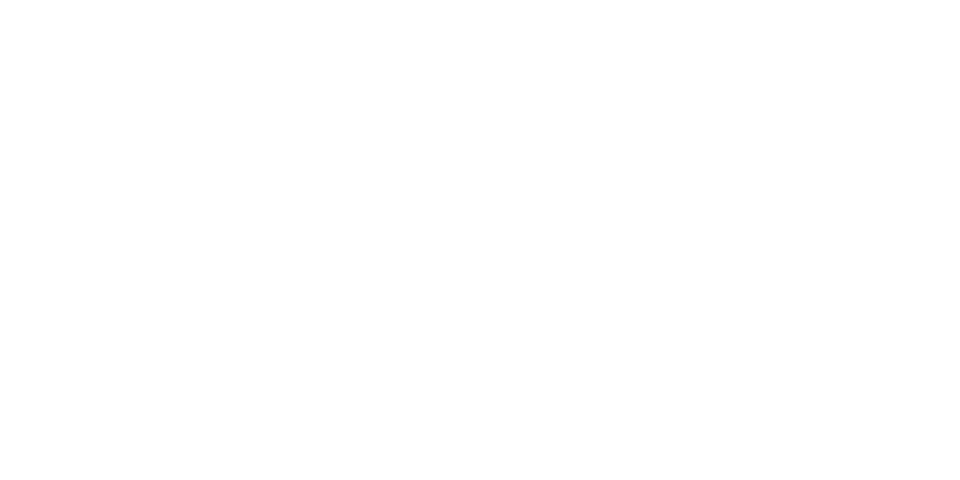 In the case of Samian Ware / Terra Sigillata,incorporating new (ceramic) material groups from otherperiods or regions requires adapting data schemes.
8
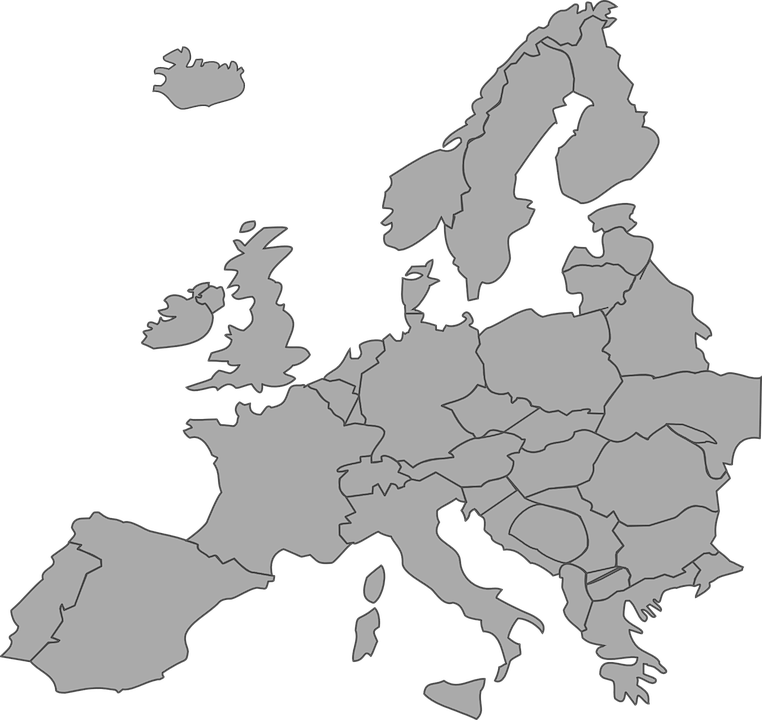 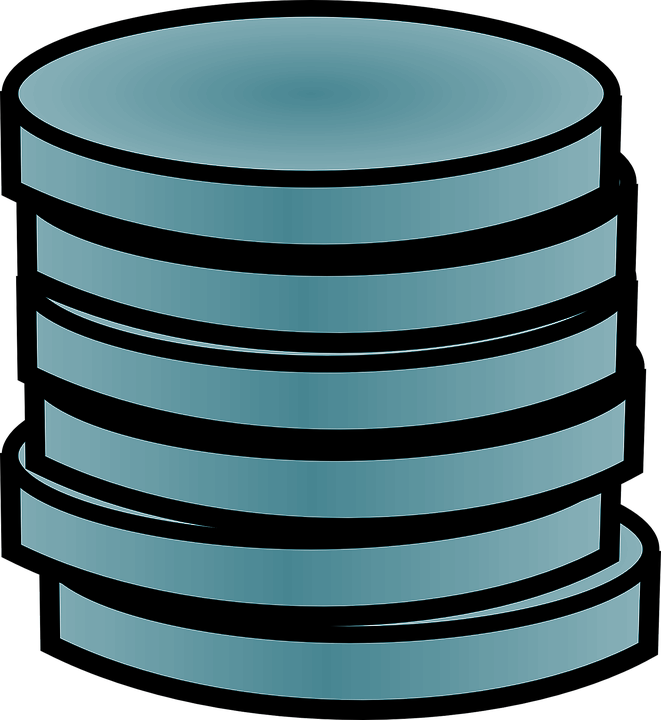 adding Iron Age/Celtic coins
The same is the case with coins: including new material from other periods or regions requires adapting the ontologyand community-standards in agile processes.
9
Samian and nomisma.org community workshops
Samian Research / RGZM / Allard Mees
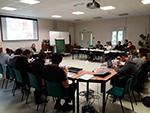 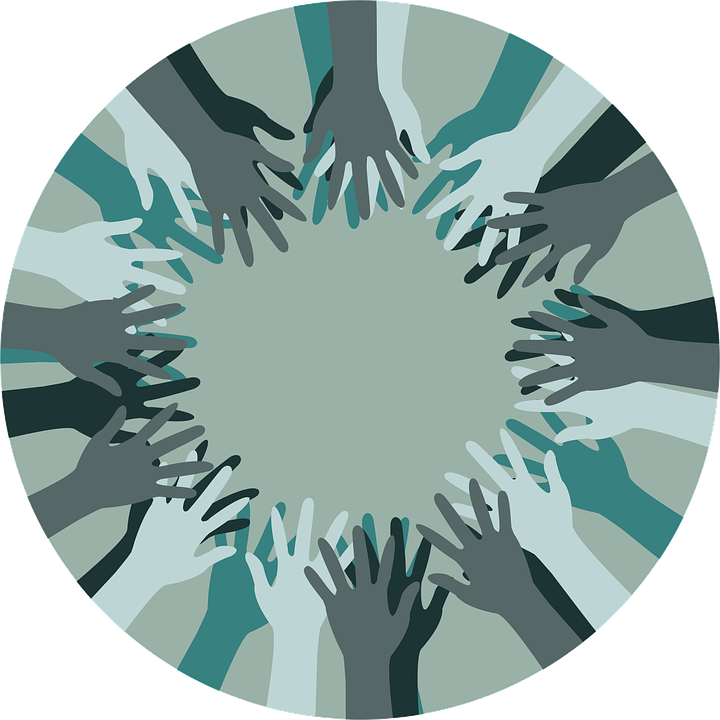 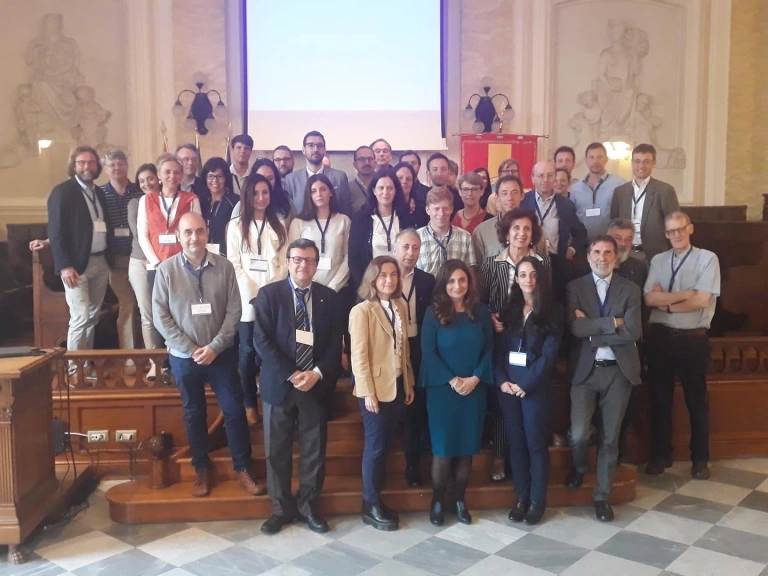 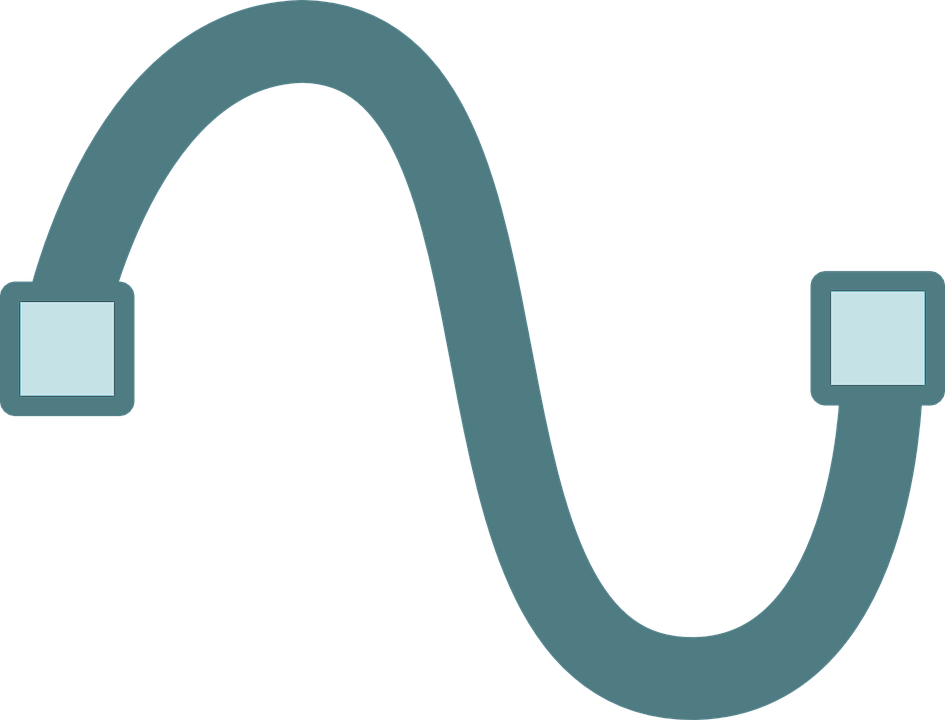 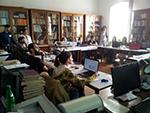 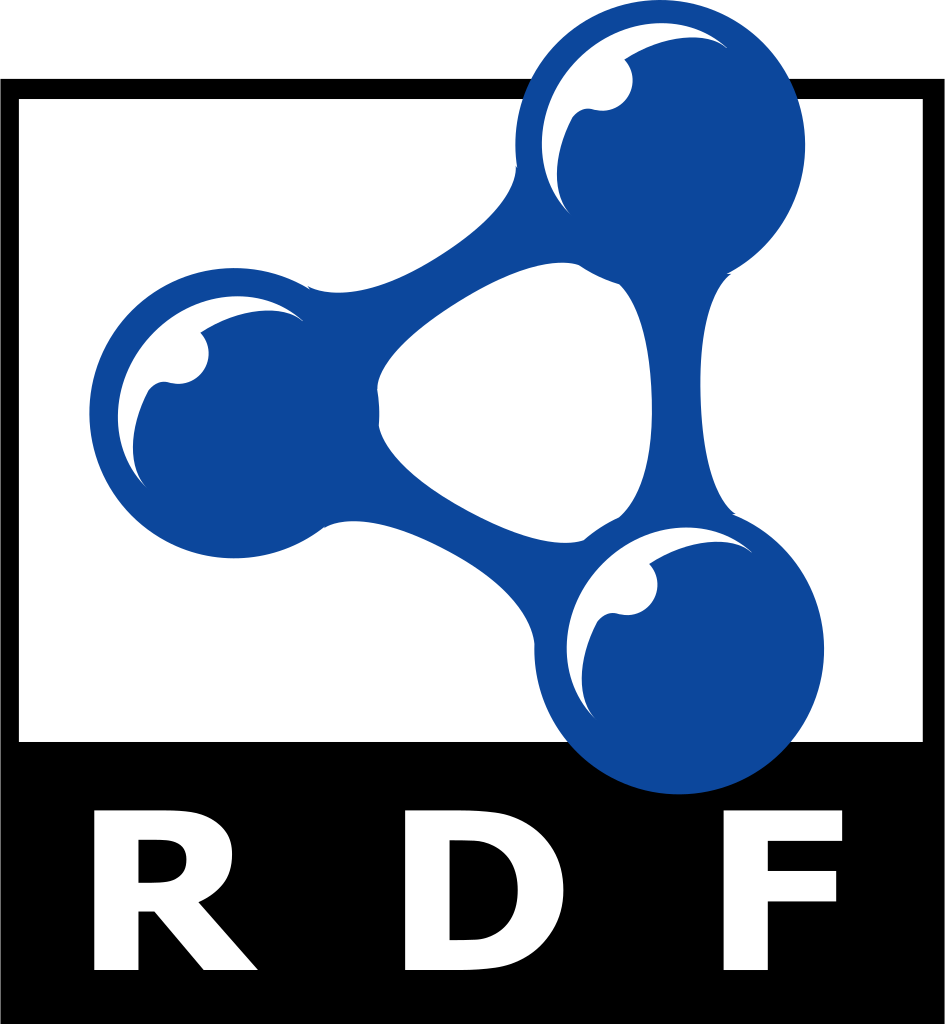 Nomisma Community
When extending the material scopes of thesedomain-specific projects, the participation of amuch larger community profits from using LOD.
10
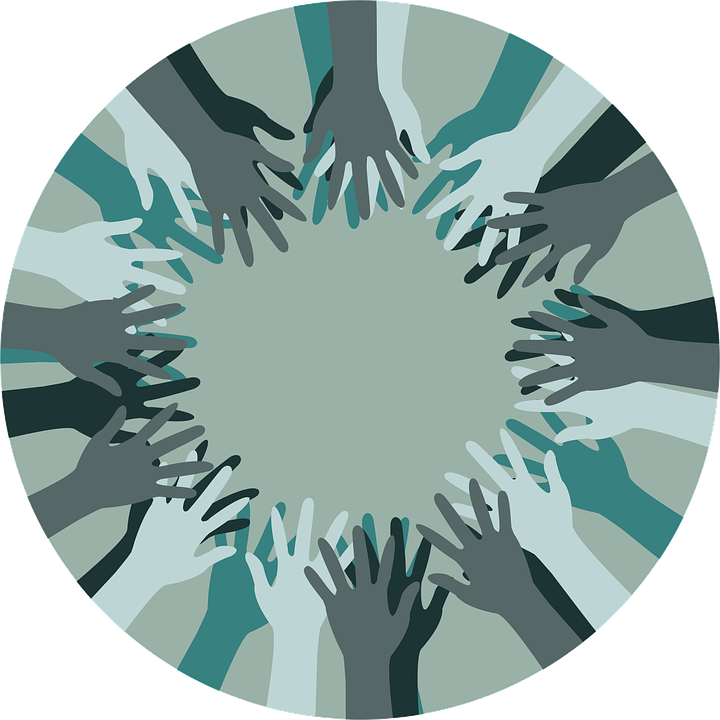 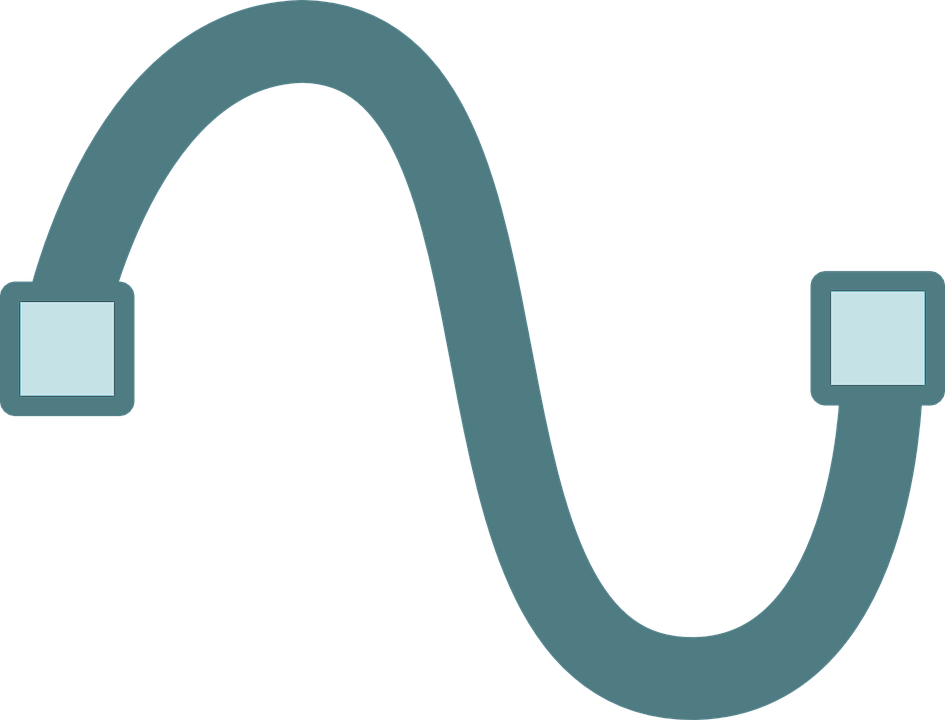 Planemad, Public domain, via Wikimedia Commons
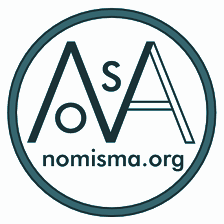 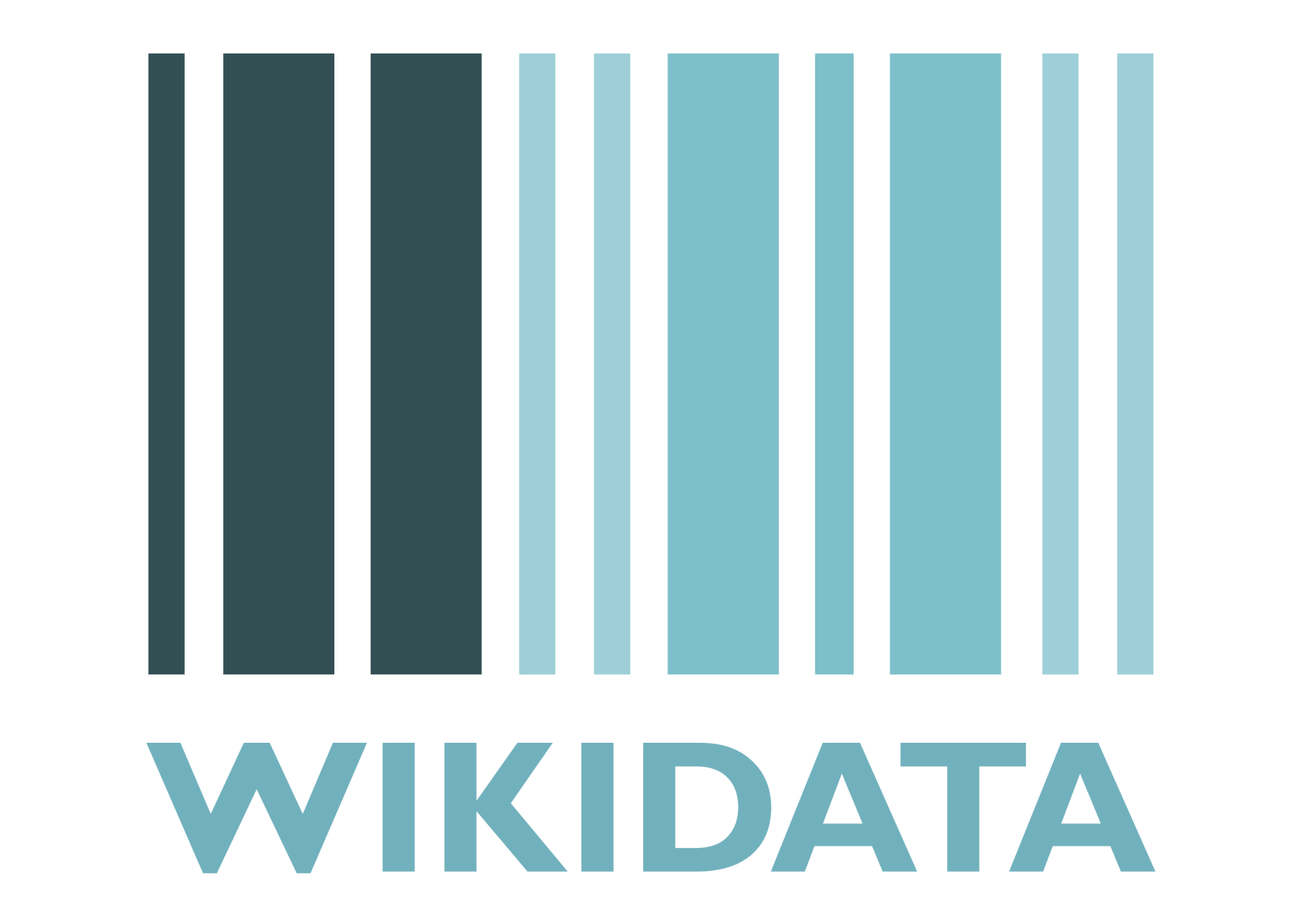 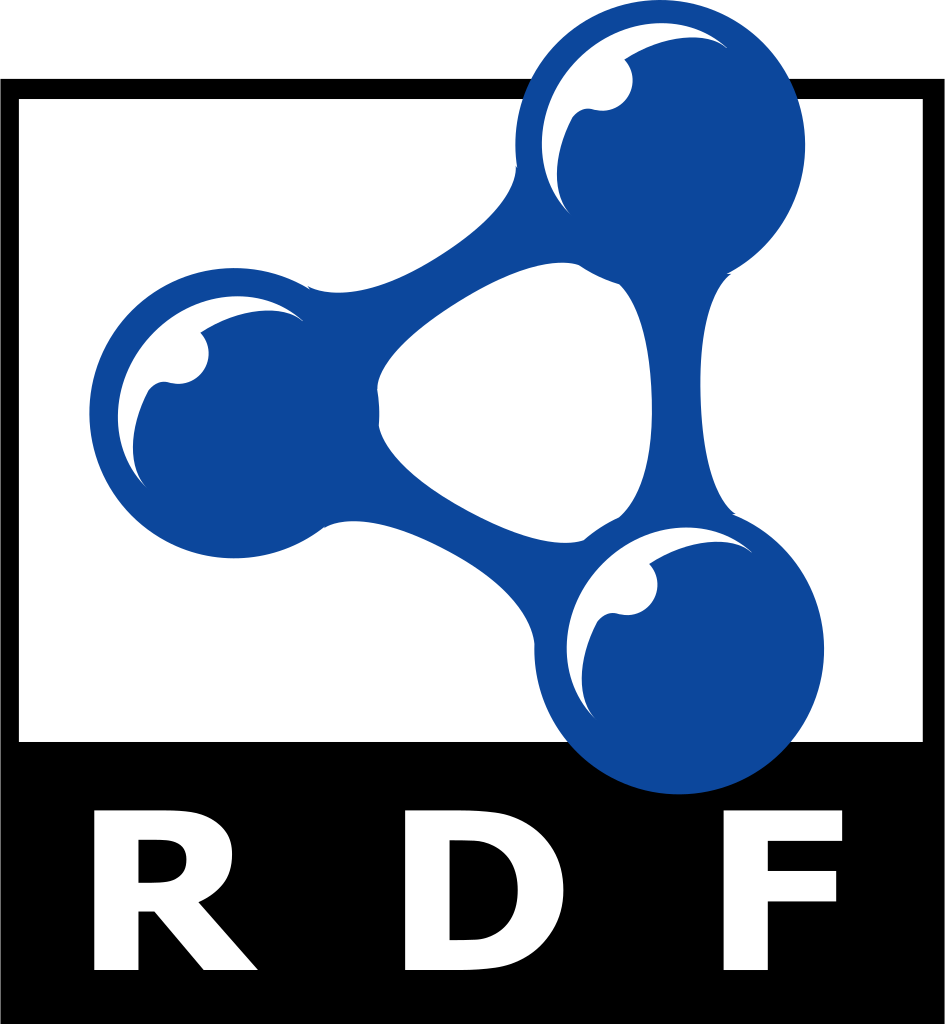 Approaches to doing this are Citizen Science drivenor based on Community Hubs.
11
Examples from
Ceramics & Coins
12
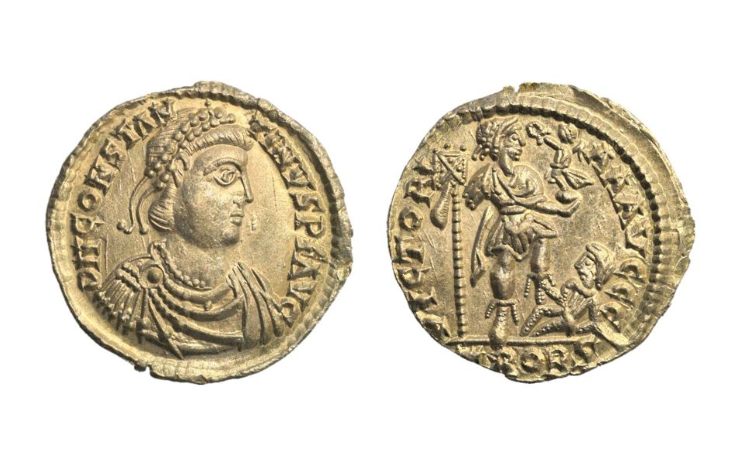 Roman gold Coins
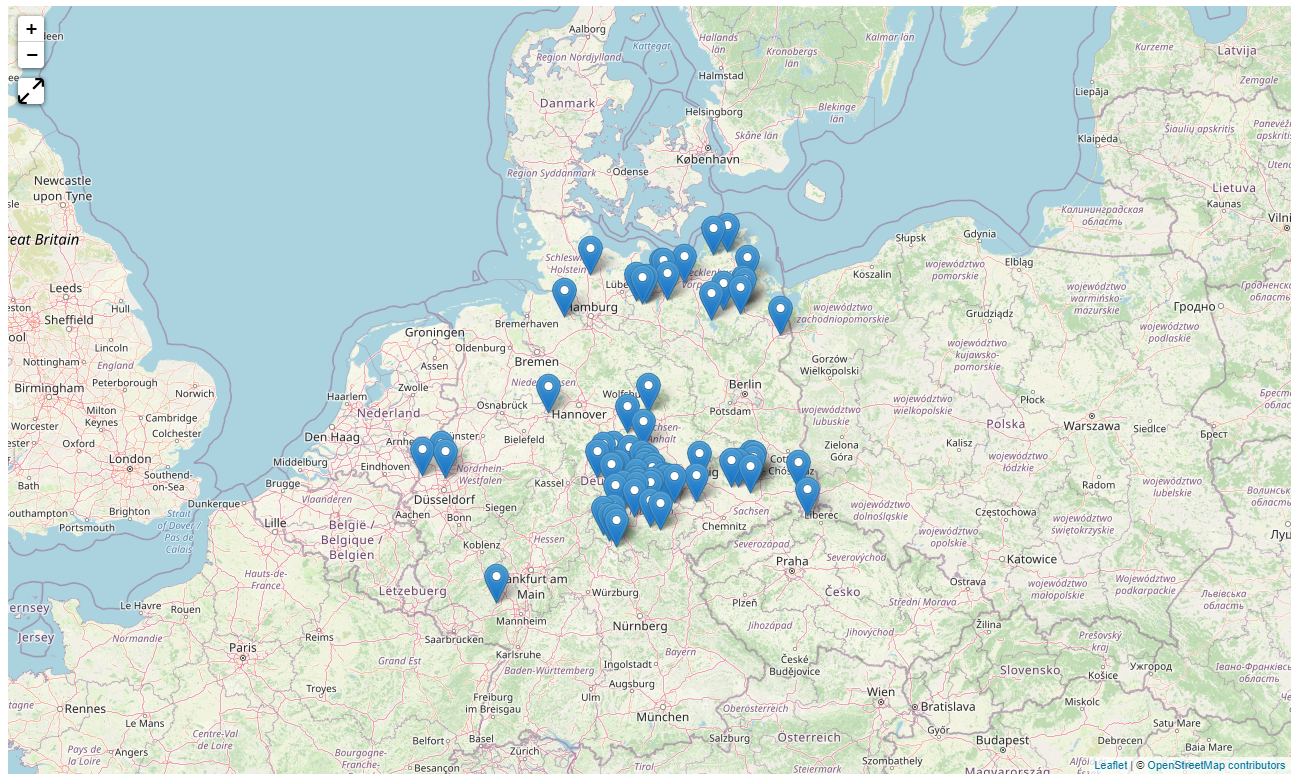 http://afe.dainst.org/coin?afeid=11983
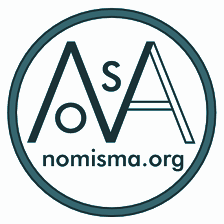 Antike Fundmünzen in Europa (AFE) / RGK / DAI
as Community Hub
16957 coins are recorded in AFE-RGK. Currently 3375 are presented online.
13
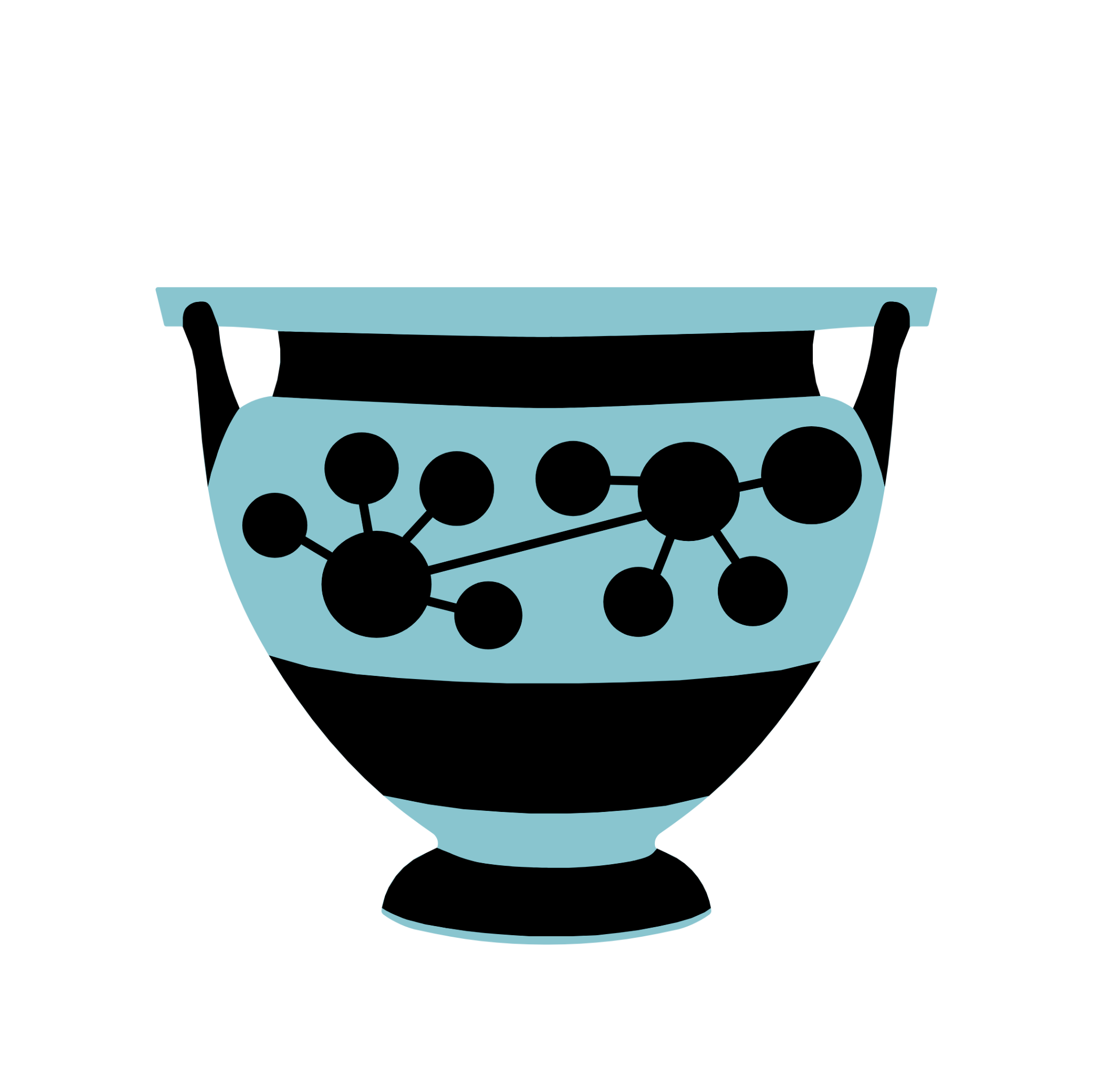 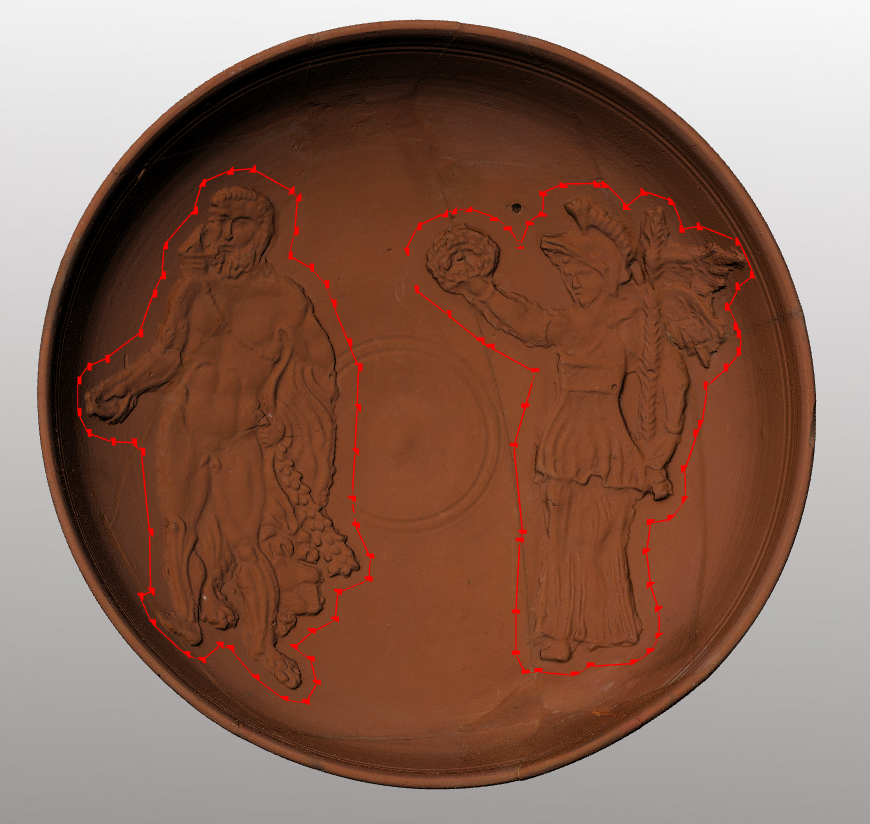 Sophie zu Löwenstein
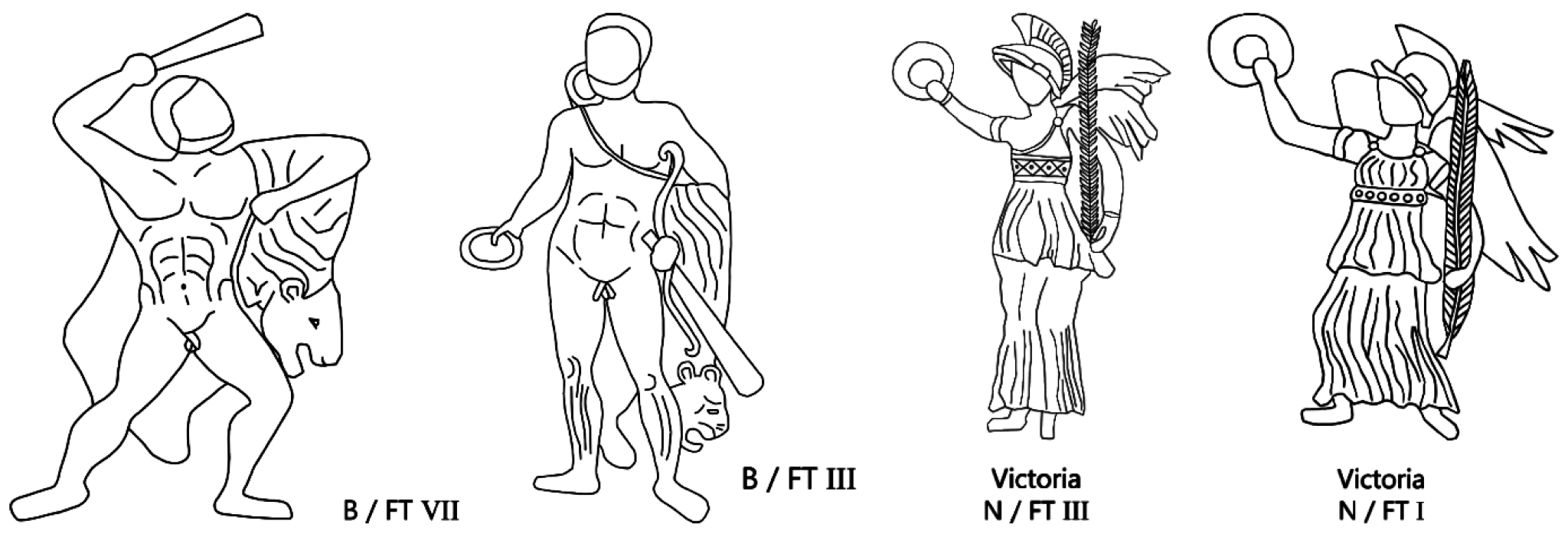 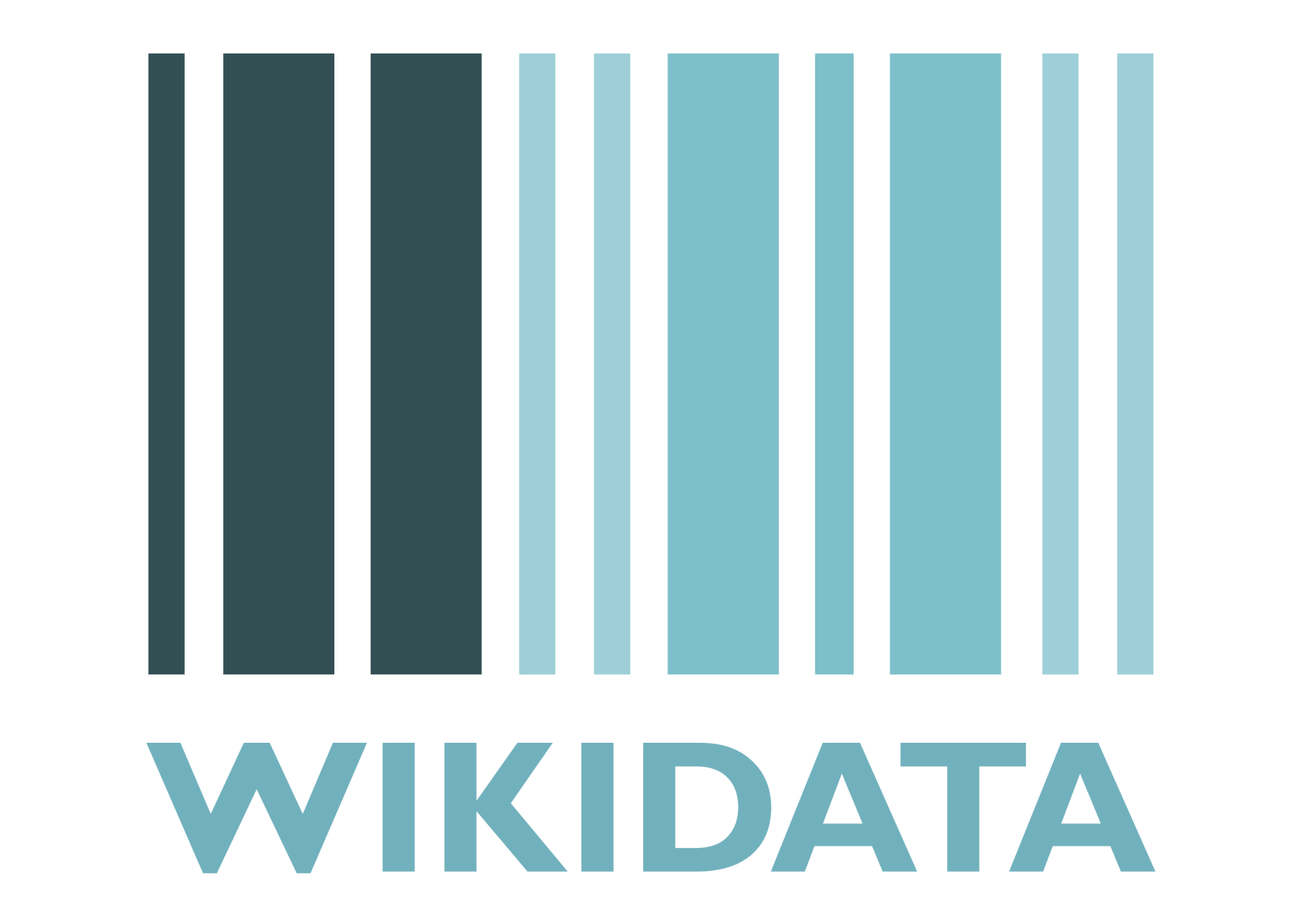 κεραμεικος
CC BY-SA 4.0 ARS3D / i3mainz / RGZM
as Community Hub
as Community Hub
https://w.wiki/54zr. Wikidata Community, CC0 (Public Domain)
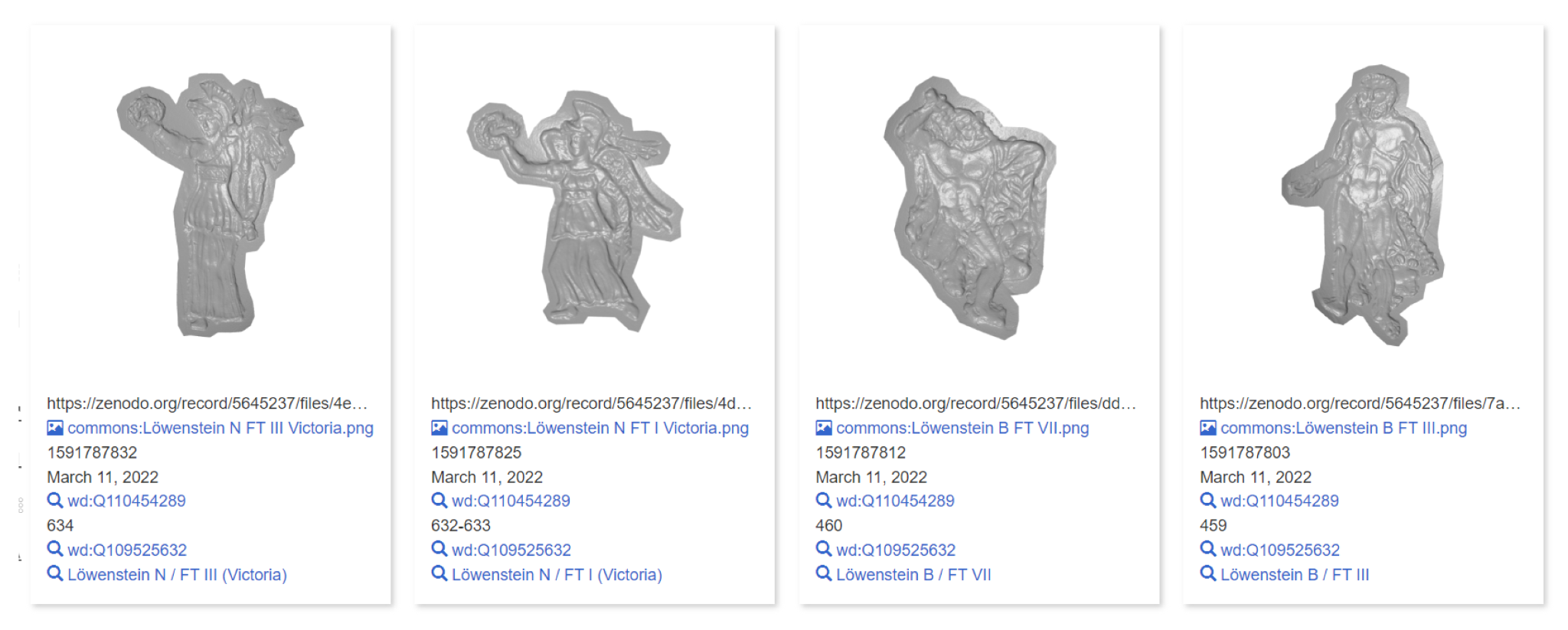 https://ars3d.rgzm.de/object.htm?id=ars3do:eab38a5a-aaa2-41a1-b17b-0b91cbab006c
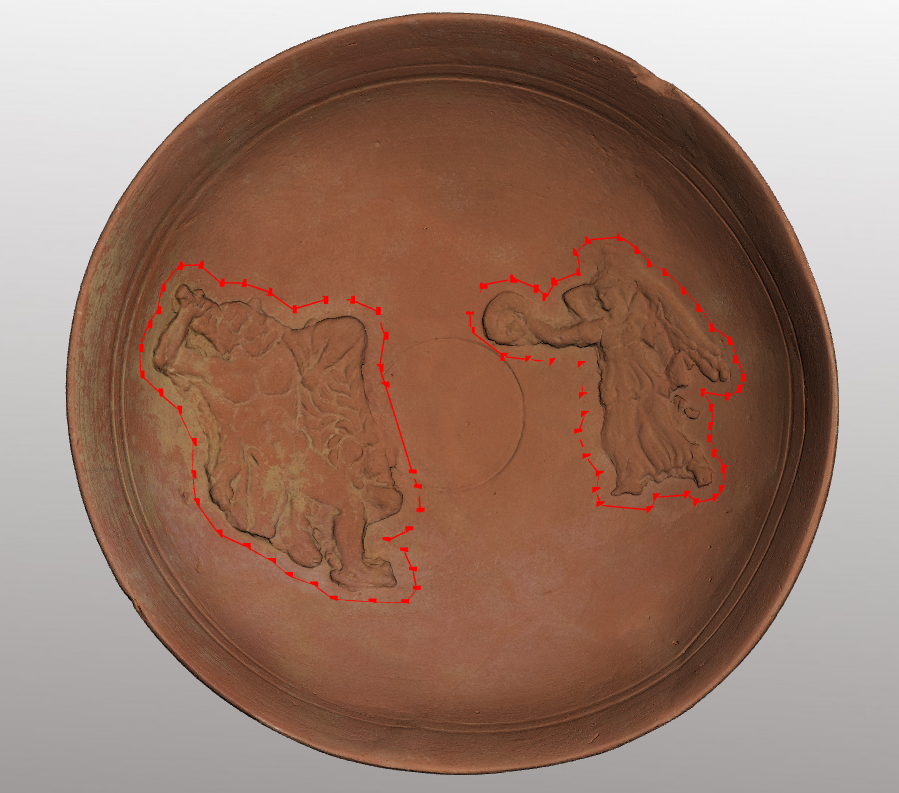 CC BY-SA 4.0 ARS3D / i3mainz / RGZM
https://ars3d.rgzm.de/object.htm?id=ars3do:c3ddb5e5-2c75-4ab3-9381-ebebc06ace1b
ARS3D contains 325 African Red Slip Ware vesselsdescribing 1173 man-made features (e.g. figure types).
14
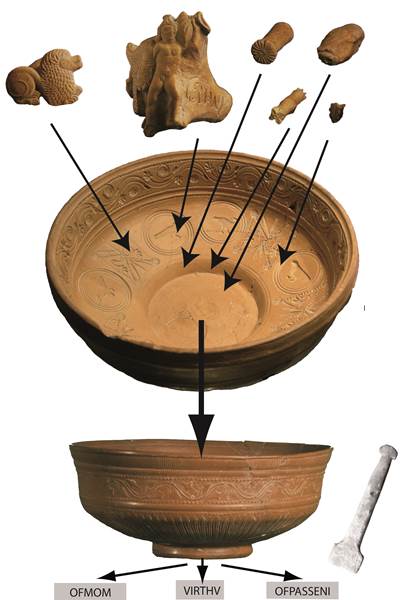 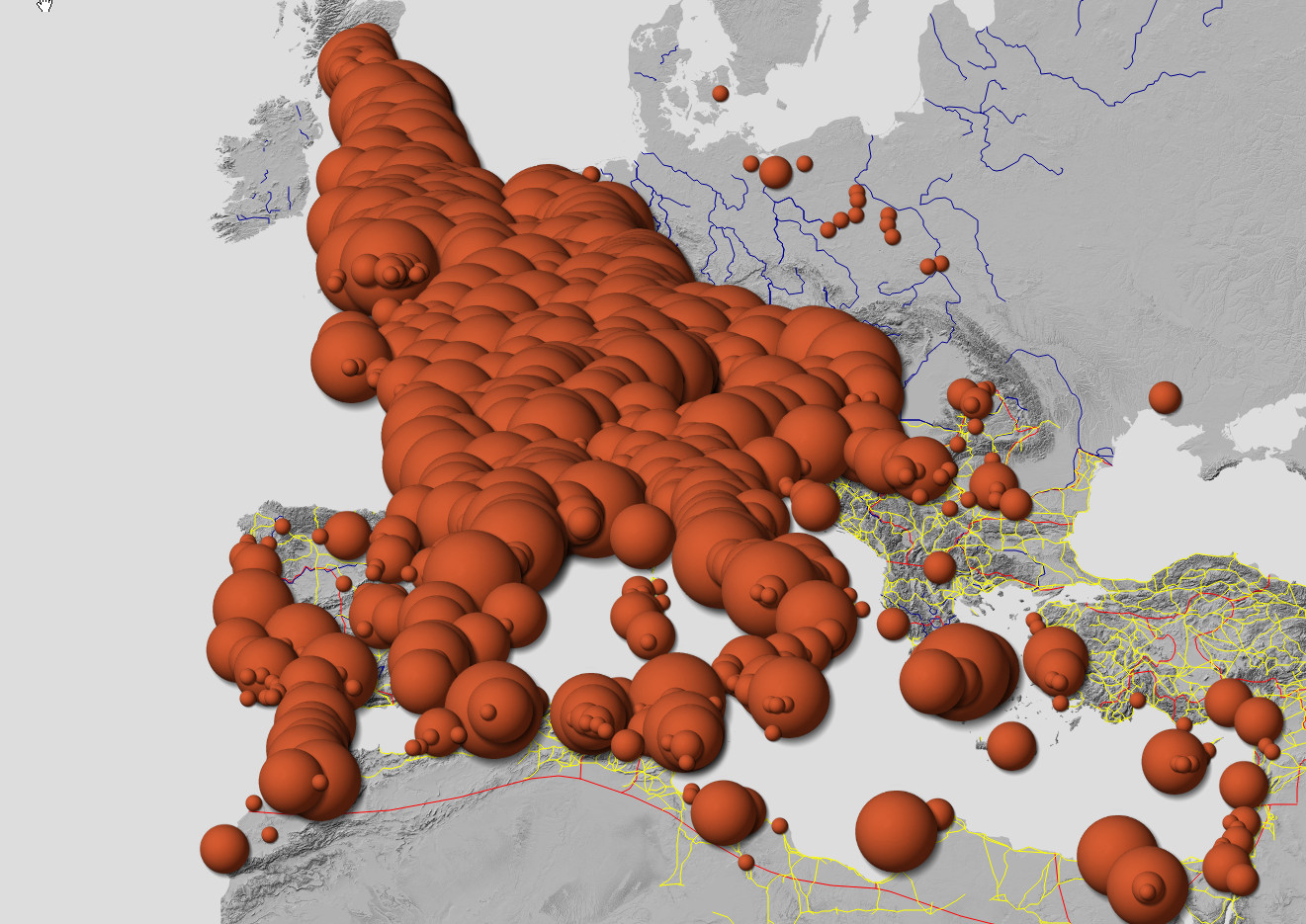 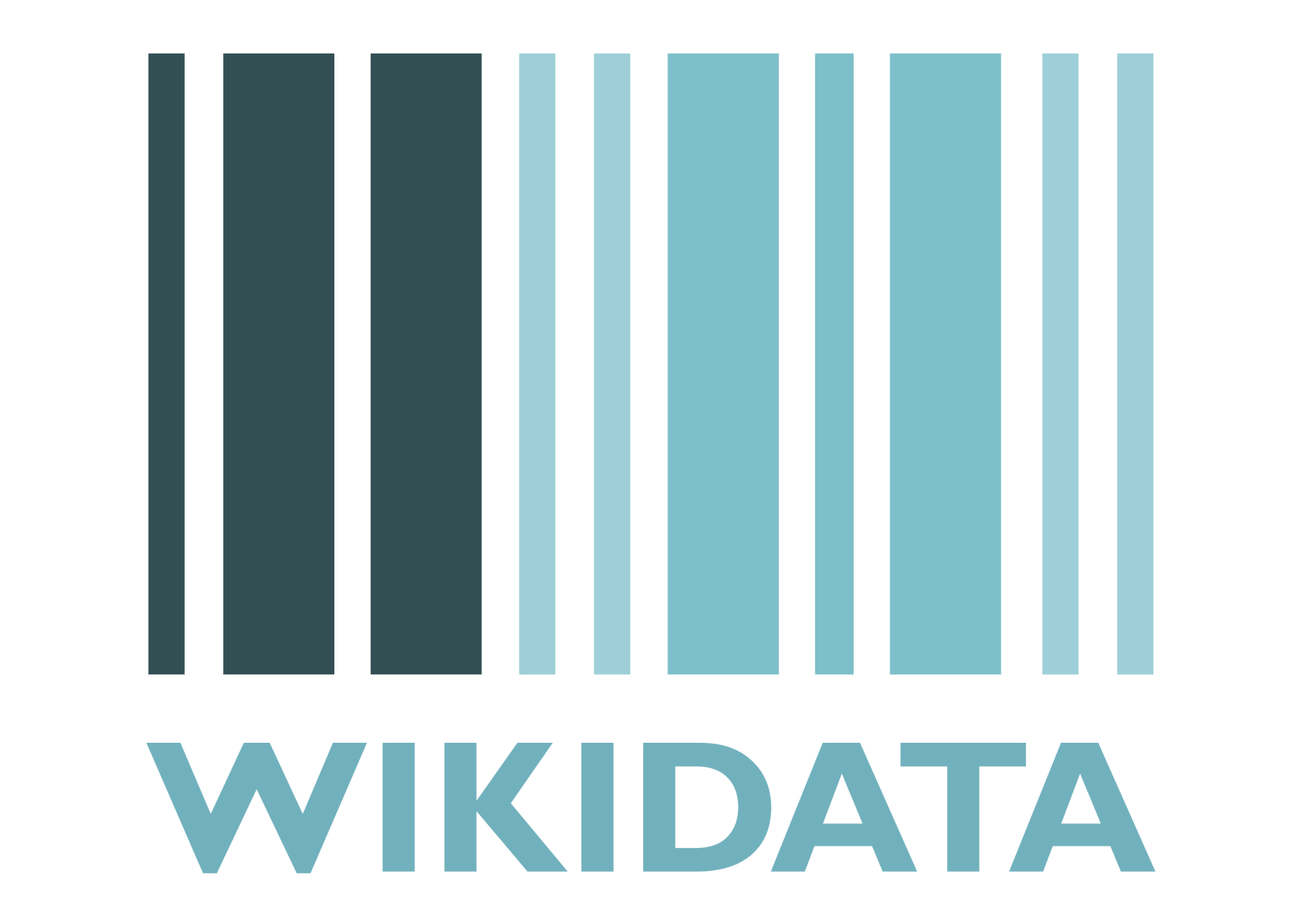 as Community Hub
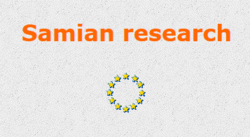 as Community Hub
RGZM / Samian Research / Allard Mees
Allard Mees, CC BY 4.0
Samian Research comprises 252342 recorded information carriers (potter’s stamps) and 8425 actors as a concept (potters).
15
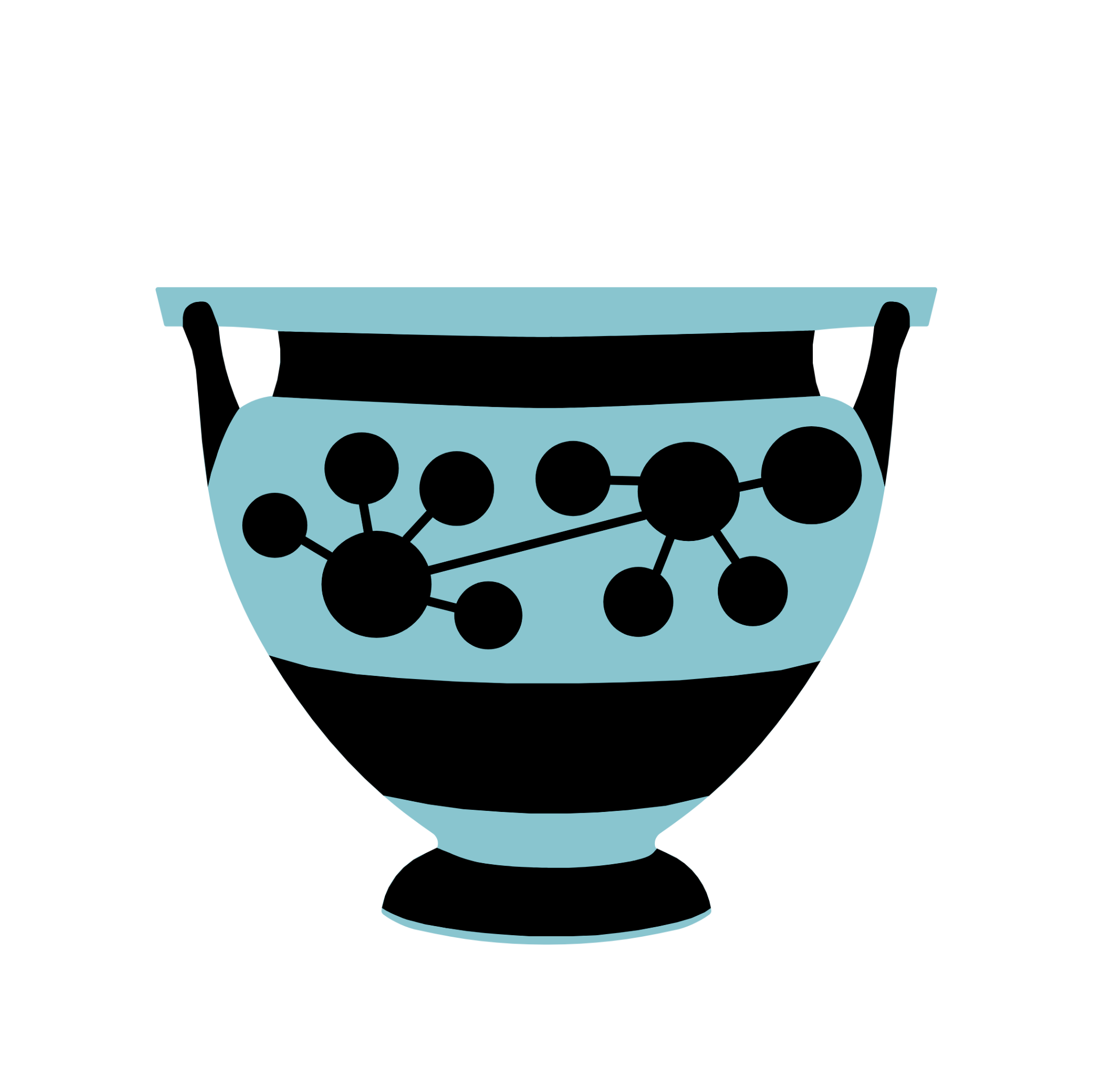 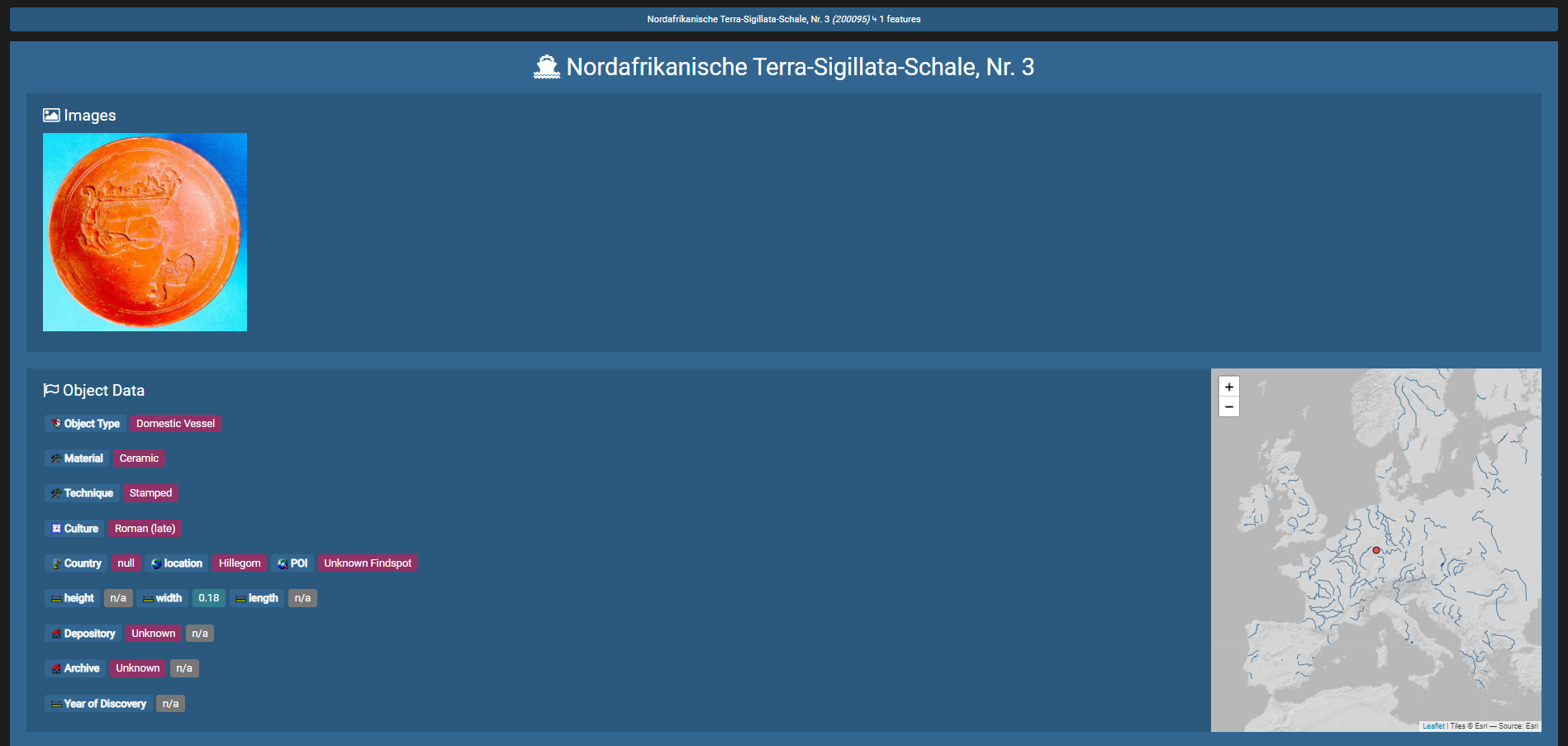 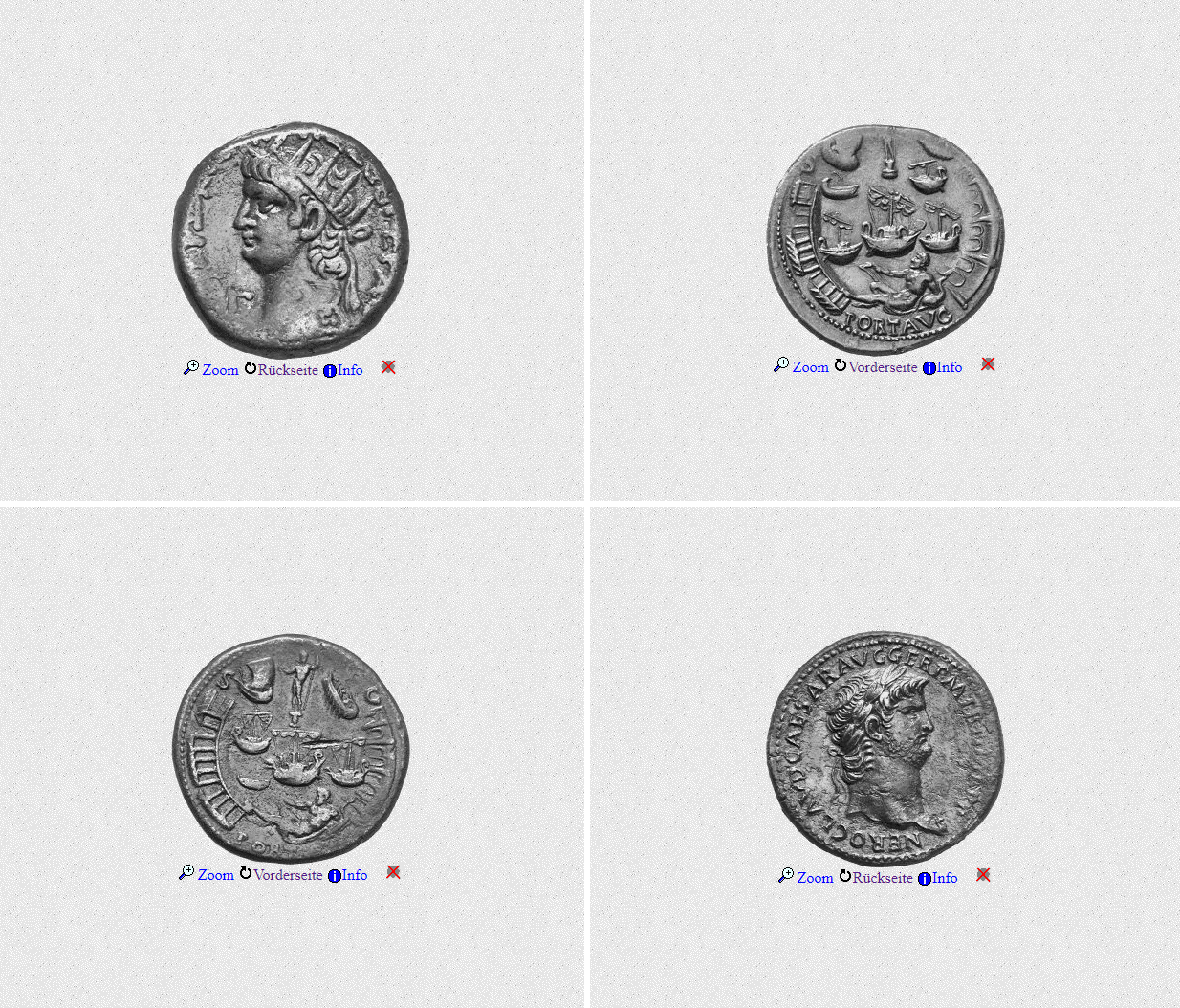 κεραμεικος
as Community Hub
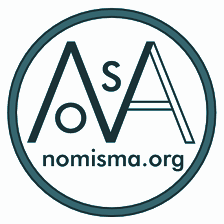 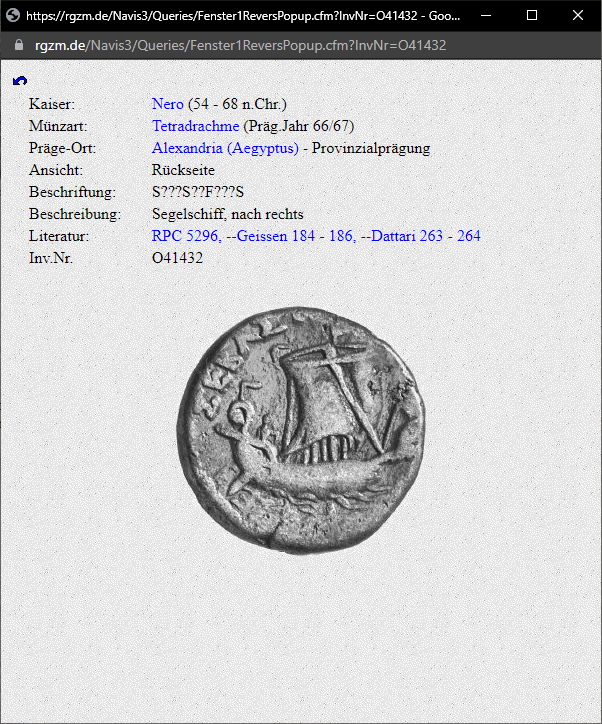 as Community Hub
CC BY Florian Thiery
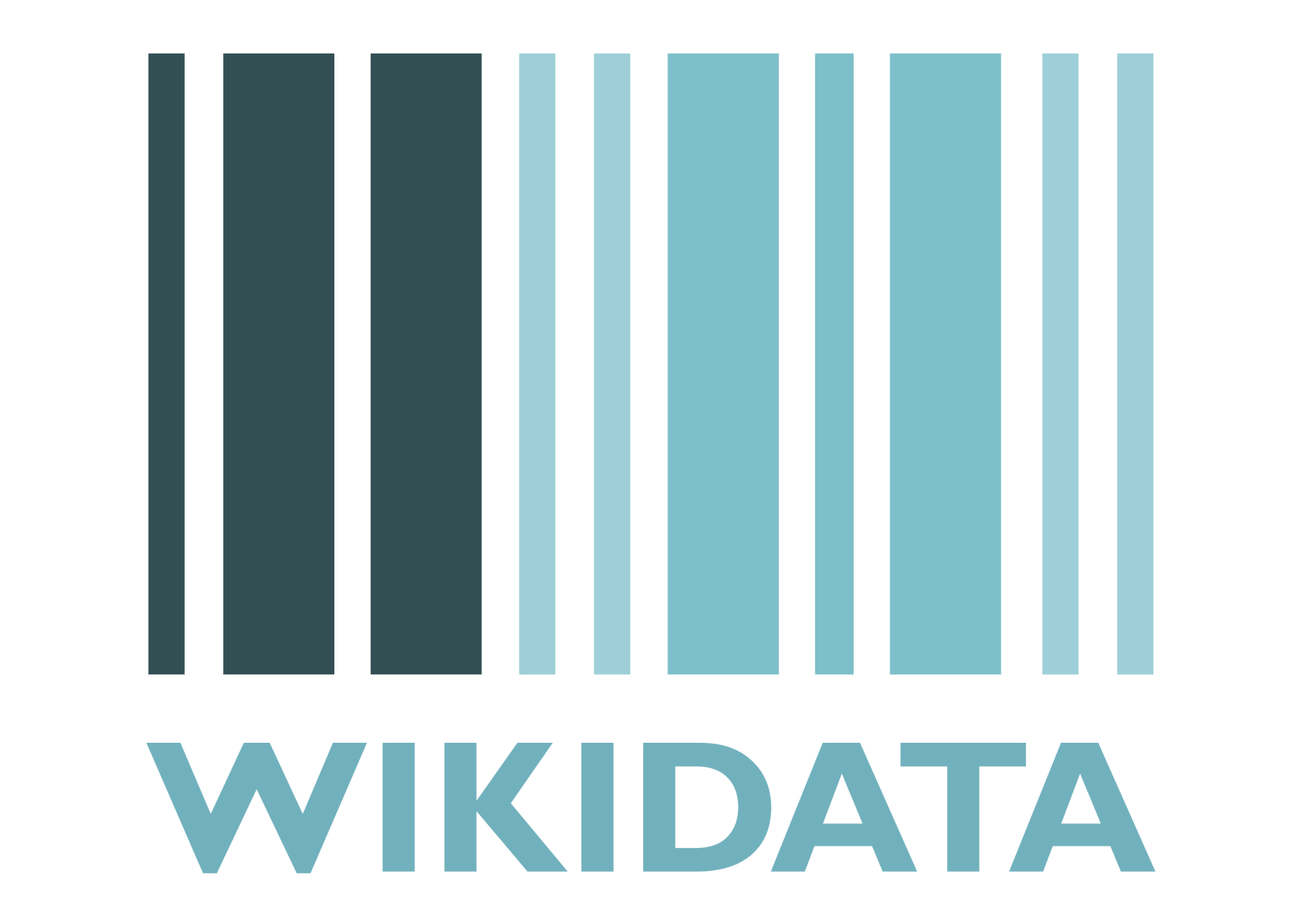 © NAVIS 3 / RGZM
as Community Hub
NAVIS.one contains 613 coins and 17 ARS objects.
16
Results & Discussion
17
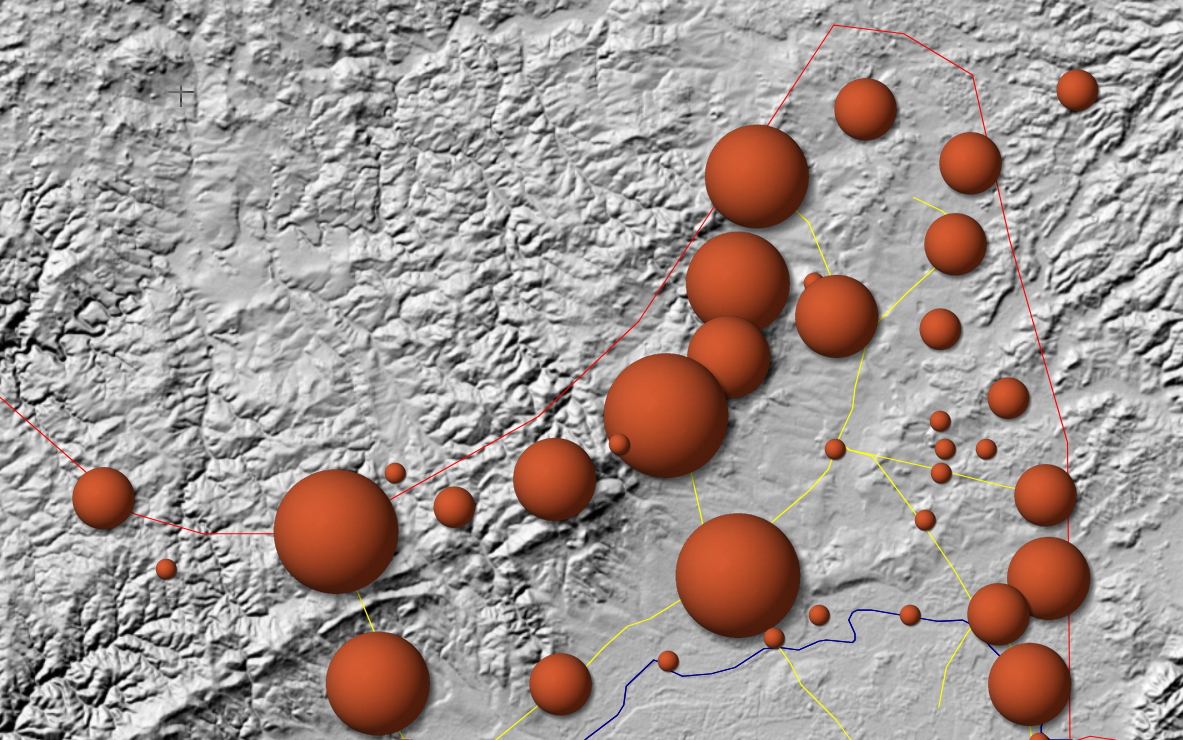 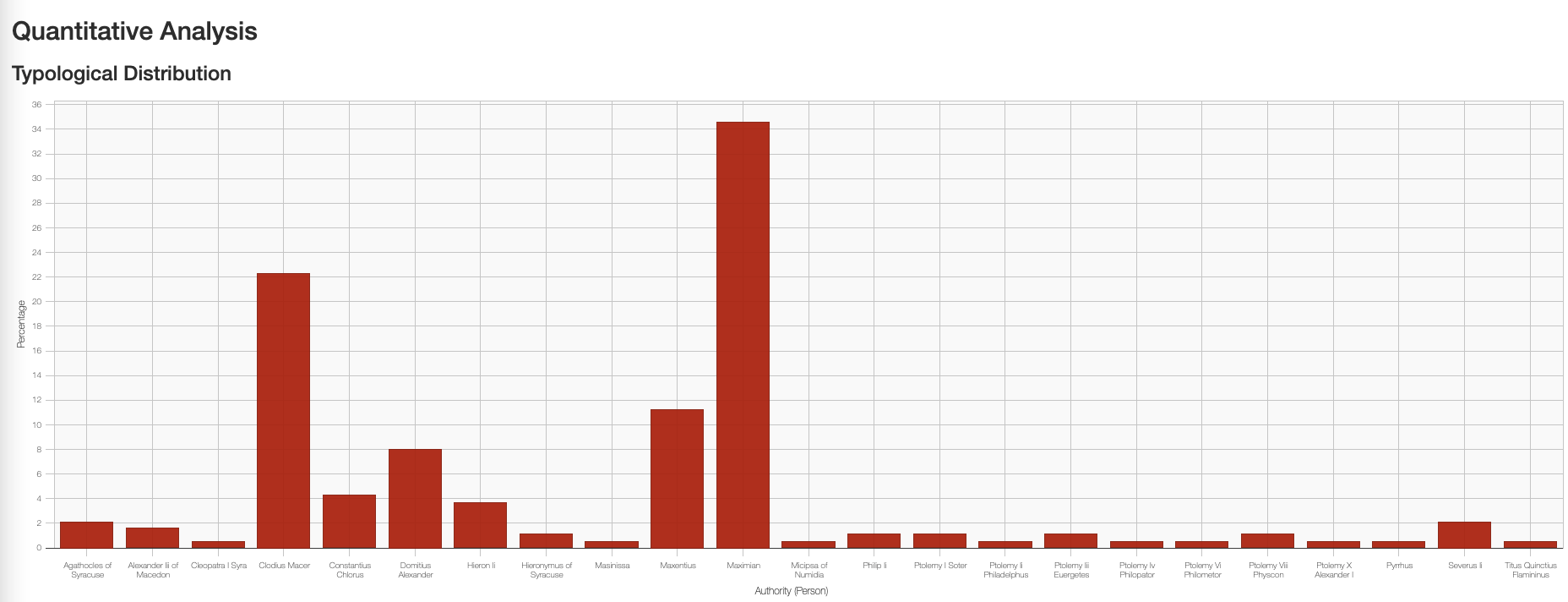 Nomissma
nomisma.org
Samian Research / RGZM / Allard Mees
Enhancing the domain specific research aspectsthemselves is expected to remain largely withinthe specific research community …
18
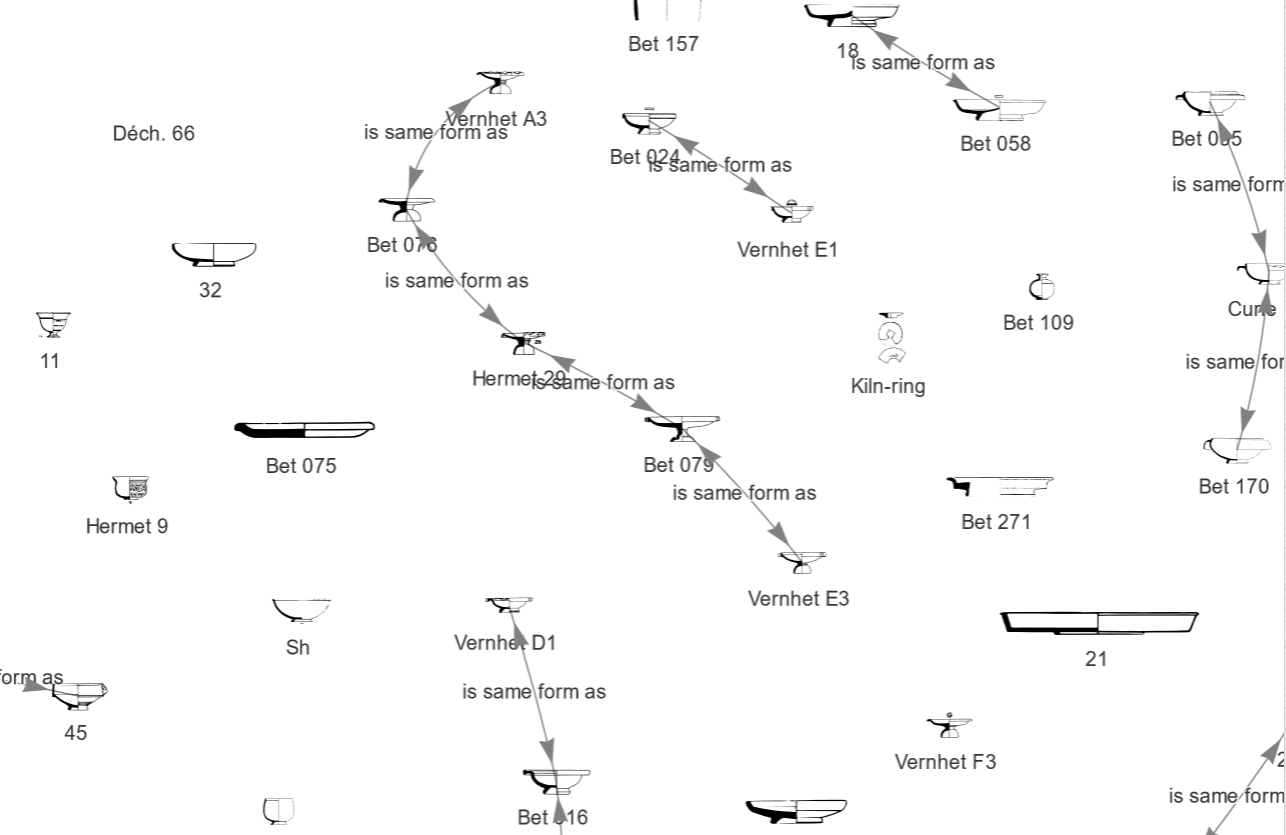 RGZM / Samian Research /Allard Mees / Florian Thiery
CeraTyOnt Viewer  

Example: form types

Vernhet E3 = Bet 079 = Hermet 29 = Bet 076 = Vernhet A3
… the “donkey work” of developing common denominatorswithin the data can indeed successfully be outplaced into a broader user community which can edit this ontology online.
19
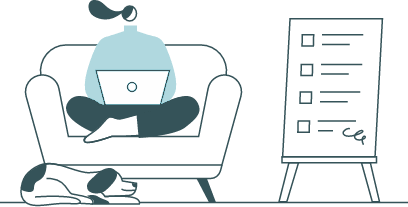 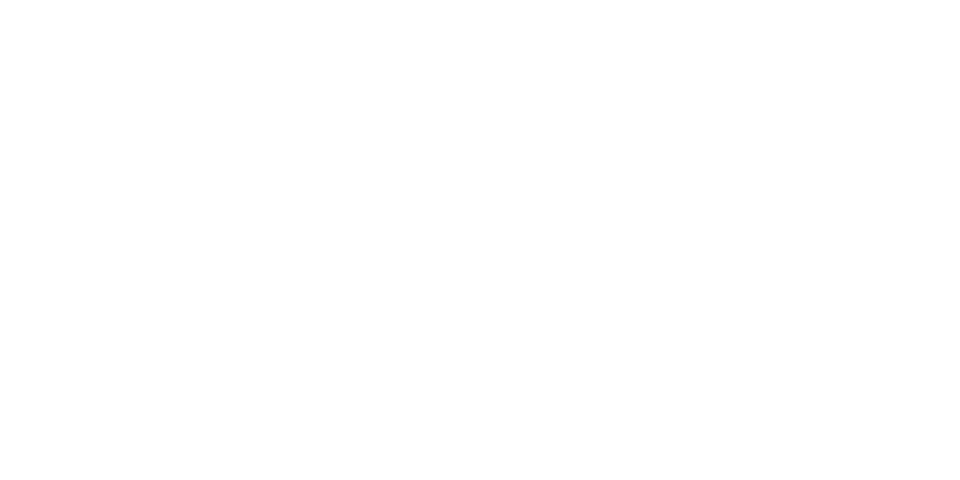 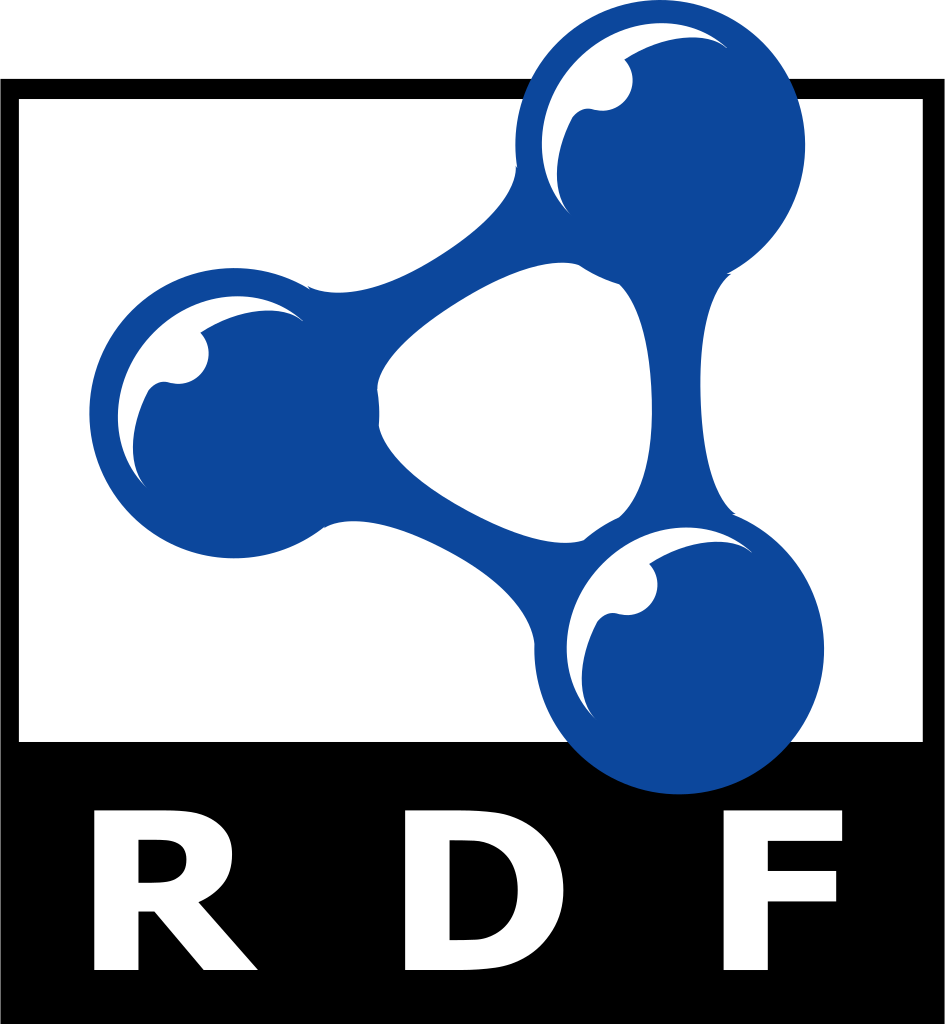 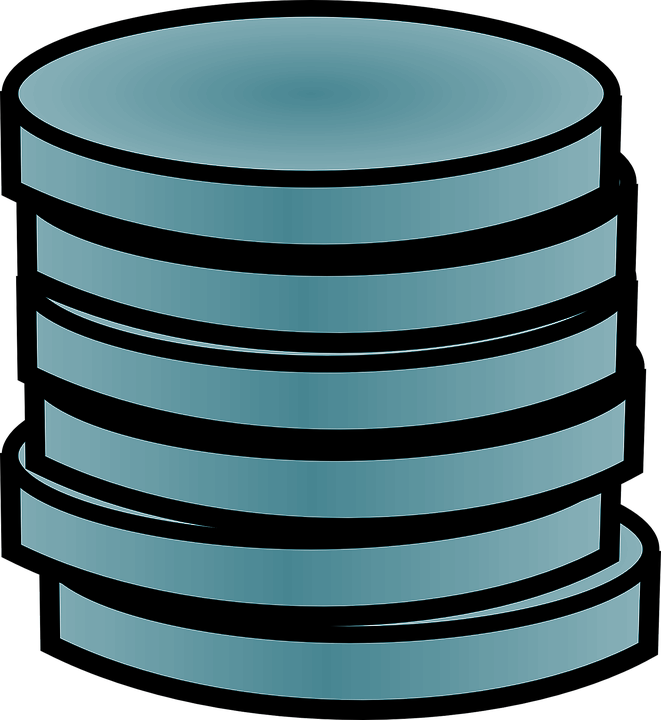 from https://www.fiverr.com/community/standards
Community standards for semantic modellingof archaeological objects are necessary to create LOD.
20
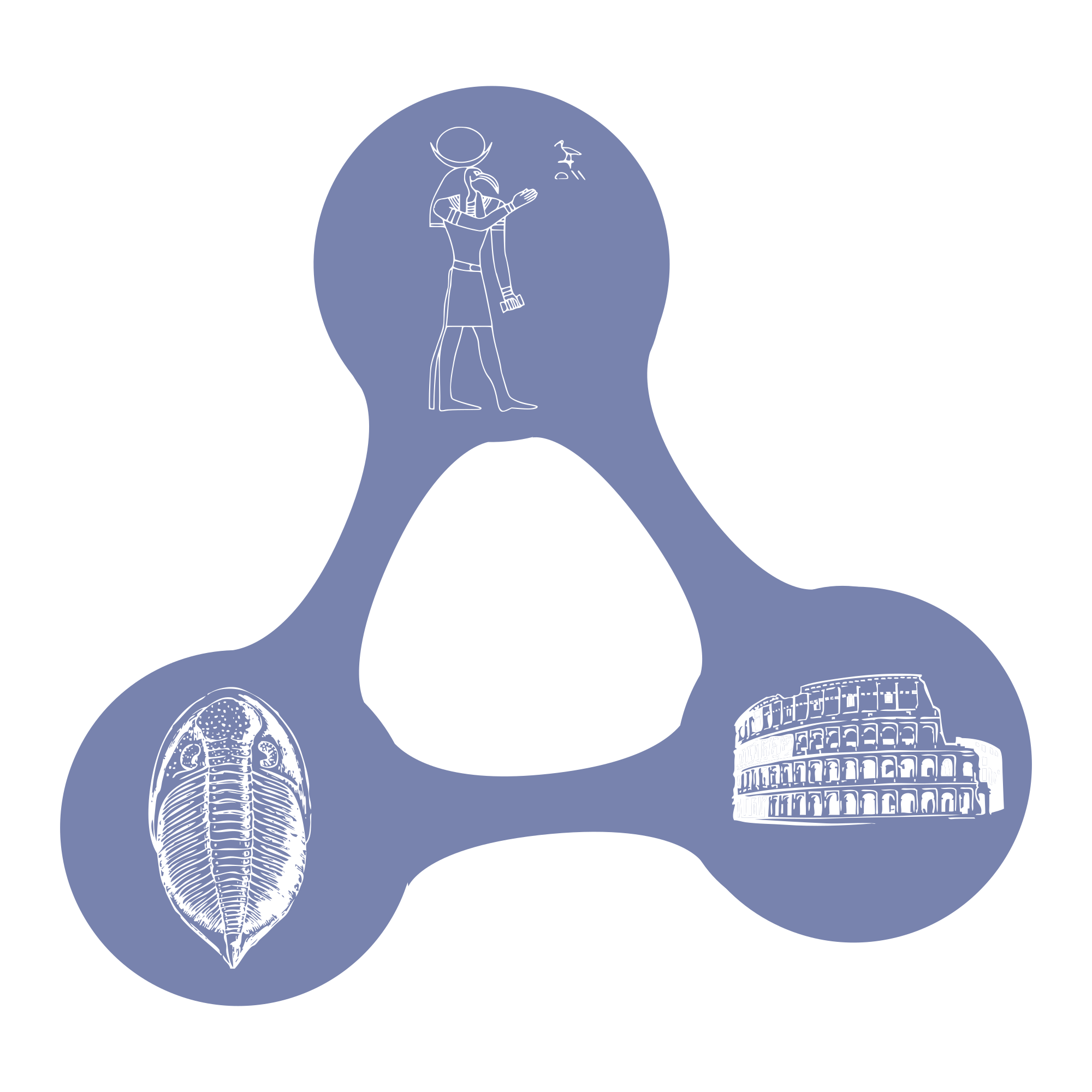 Use LADO (Linked Archaeological Data Ontology) as a common semantic data model for archaeological artefacts.
21
http://nomisma.org/ontology
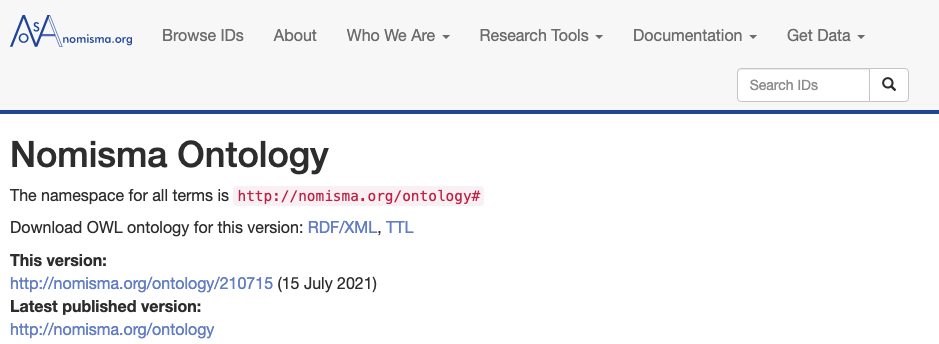 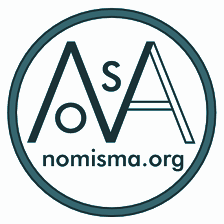 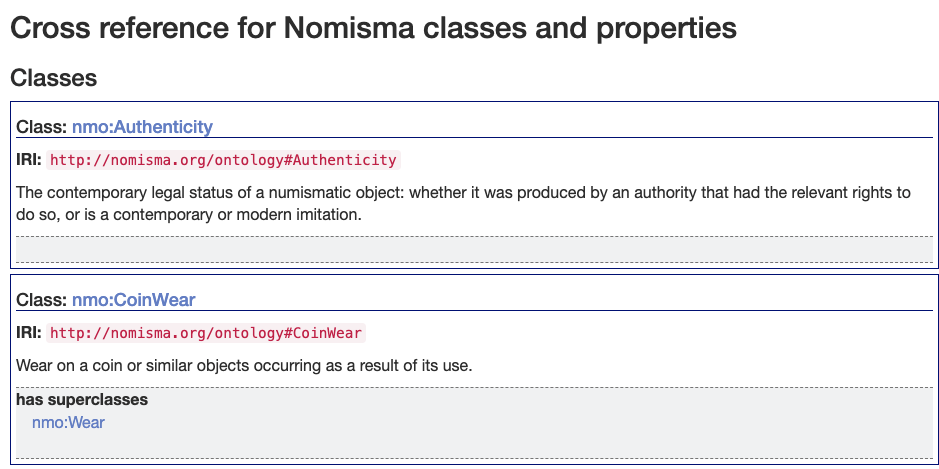 Use the nomisma.org ontology as acommon semantic data model for numismatics.
22
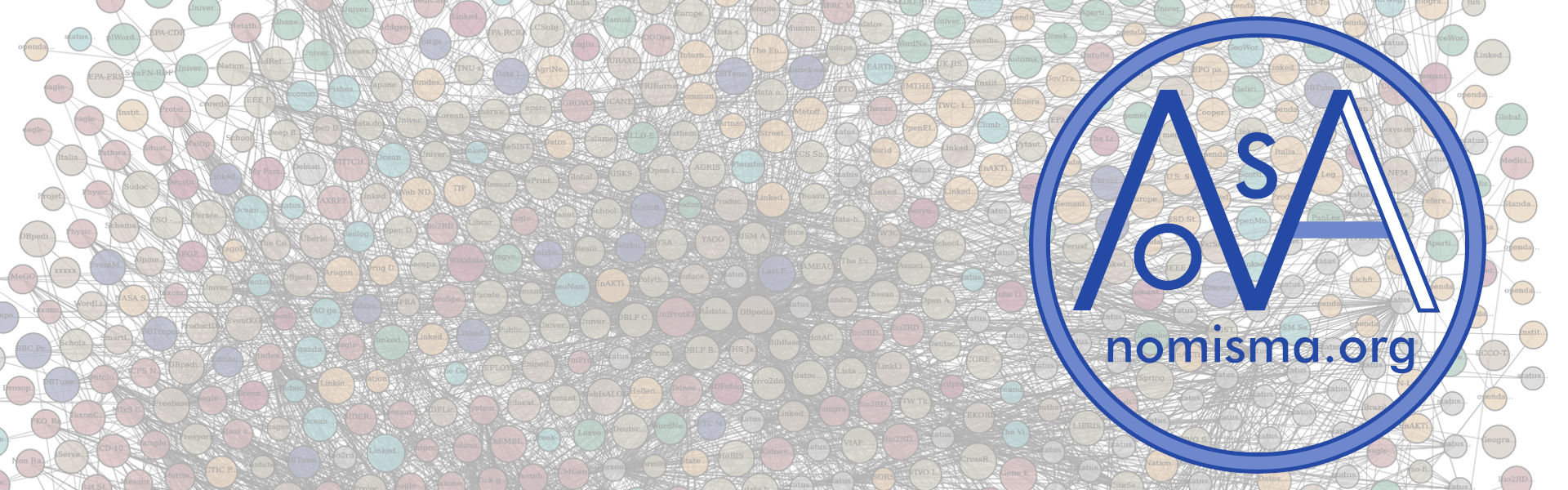 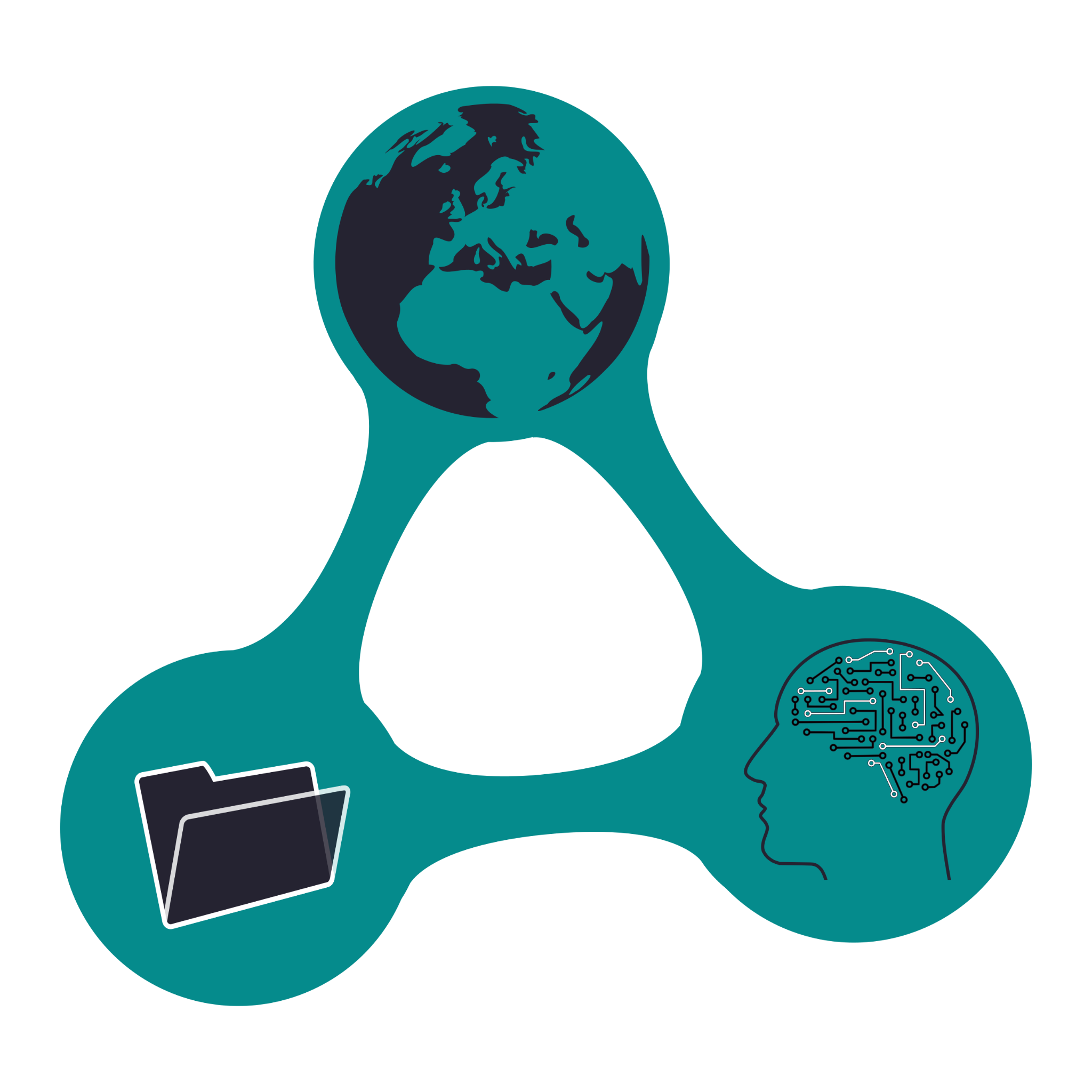 These standards can be a basis for publishing data indomain-specific hubs like archaeology.link or nomisma.org.
23
Opportunities & Challenges
24
Wikidata
25
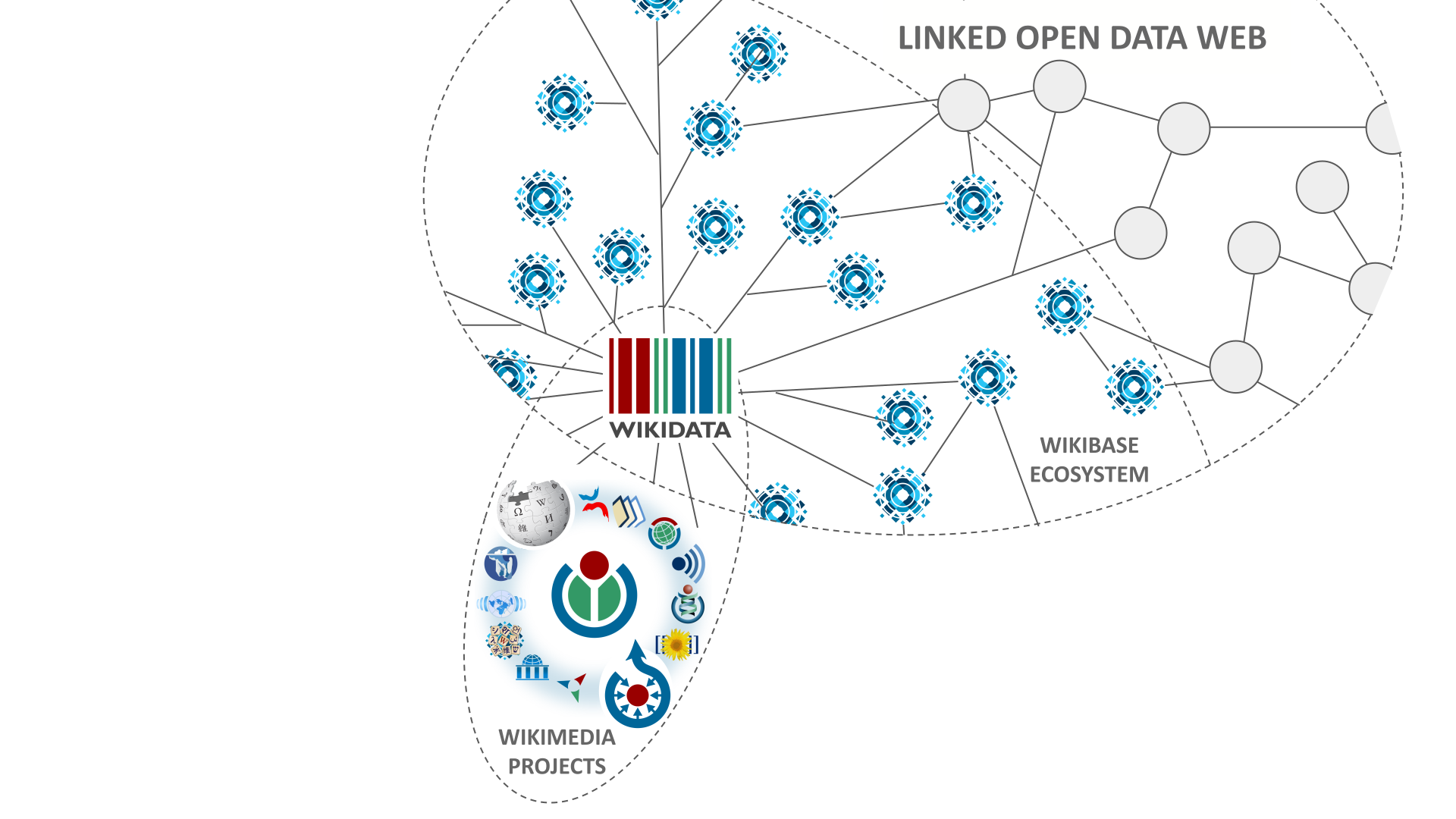 Using Wikidata as a Community Hub leads tonew opportunities but also challenges.
Wikimedia Foundation from https://docs.google.com/presentation/d/15rBb3tWORzPLBLzkRJiBIWgxdP33GAXs6e59fjc_580
26
from https://www.wikidata.org/wiki/Wikidata:Property_creation
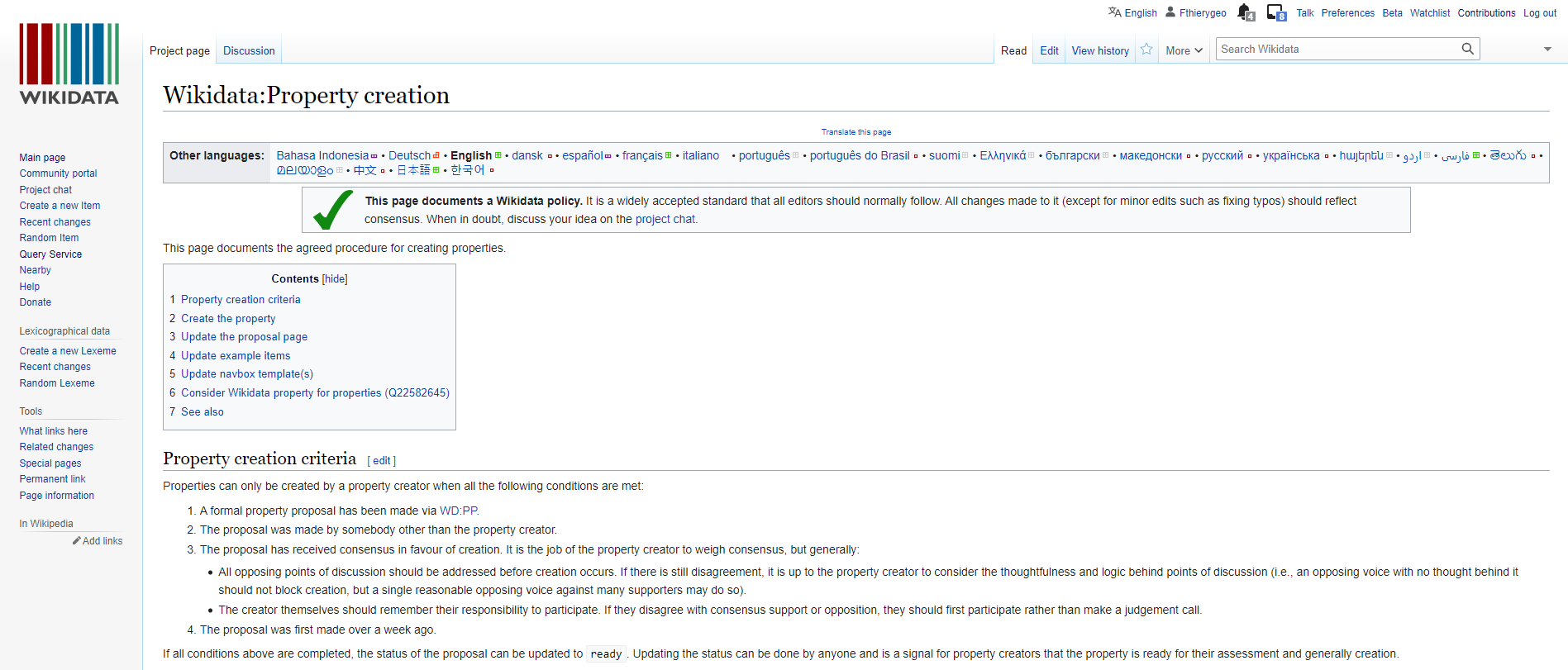 Discussion for Nomisma ID (P2950)
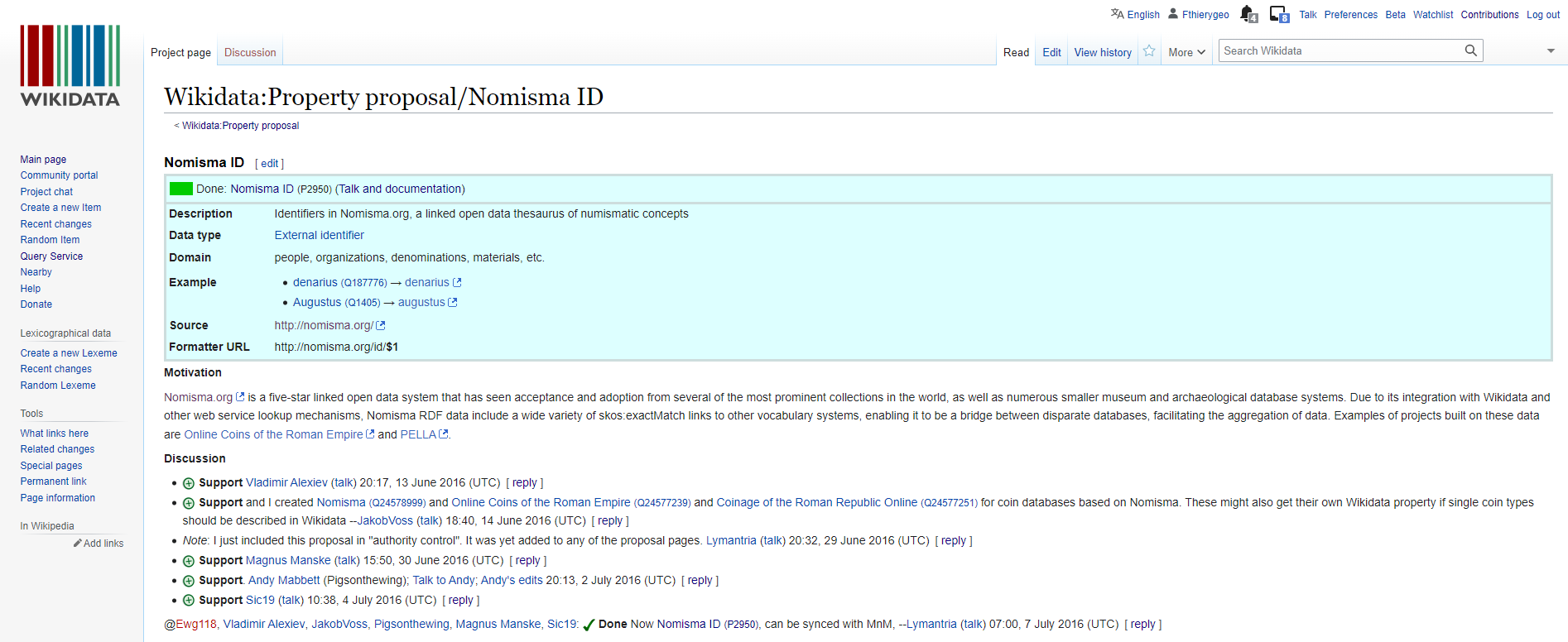 from https://www.wikidata.org/wiki/Wikidata:Property_proposal/Nomisma_ID
(1) New Wikidata properties have to be created in order to bind backlinks to the home repository. This is carried out in active discussions and decisions within the Wikidata community.
27
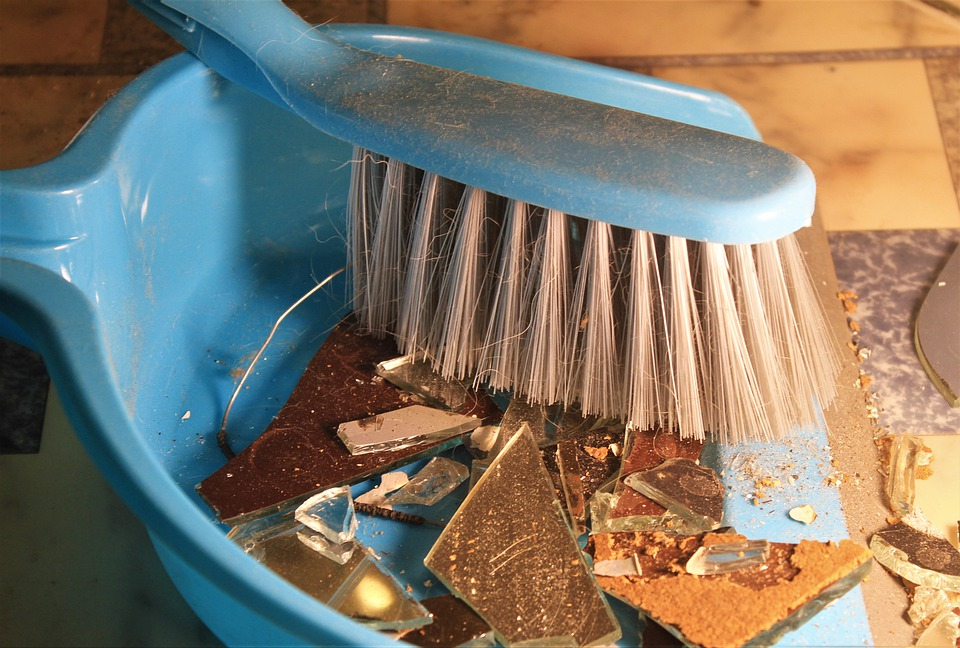 “Ist das Kunst oder kann das weg?”
→ Is this archaeologically valuable or can it go?
(2) The often volatile discussion concerning which datais considered relevant or not is entirely in the handsof the Wikidata community.
28
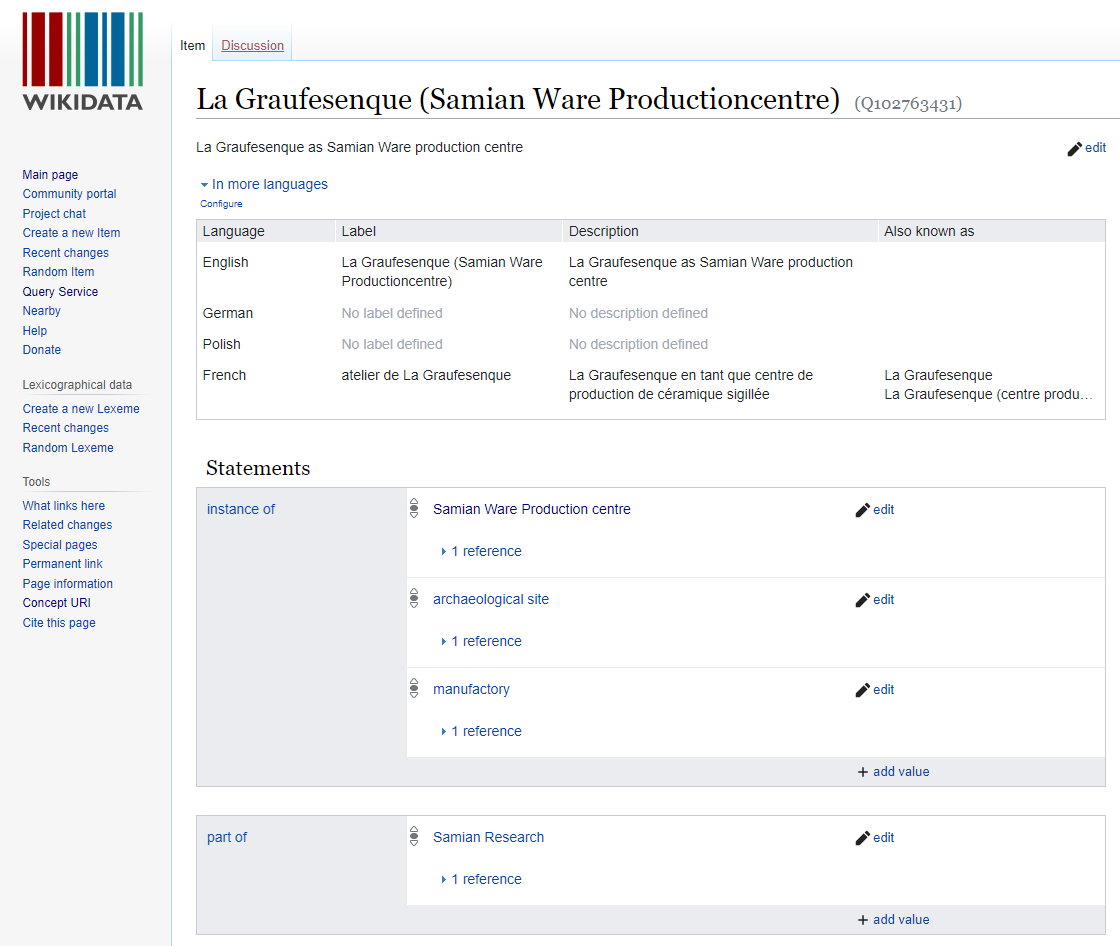 “instance of” (P31)
“part of” (P361)
from https://www.wikidata.org/wiki/Q102763431
(3) Creating an import/export strategy to identify own resources for updating the home repository with Citizen Science data.
29
https://www.wikidata.org/wiki/Q102763431
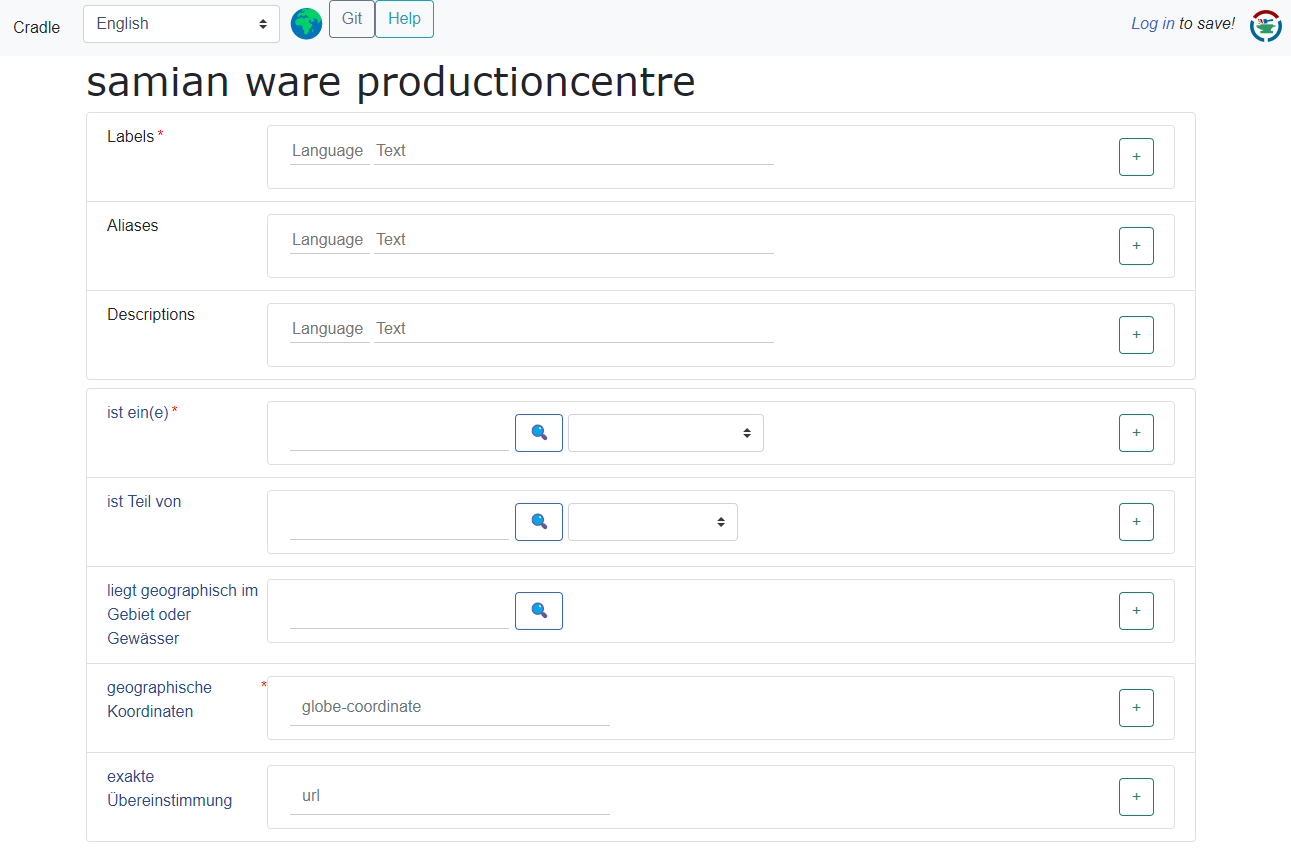 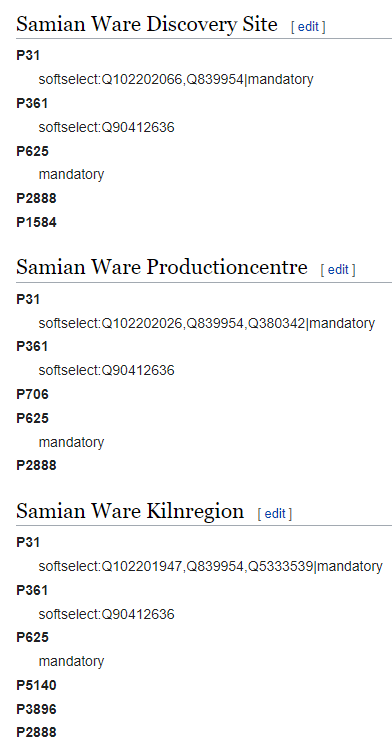 from https://www.wikidata.org/wiki/Wikidata:Cradle
from https://cradle.toolforge.org/#/subject/samian_ware_productioncentre
(4) Creating common data modelling schemes for entities,such as findspots, production centres or potters.
30
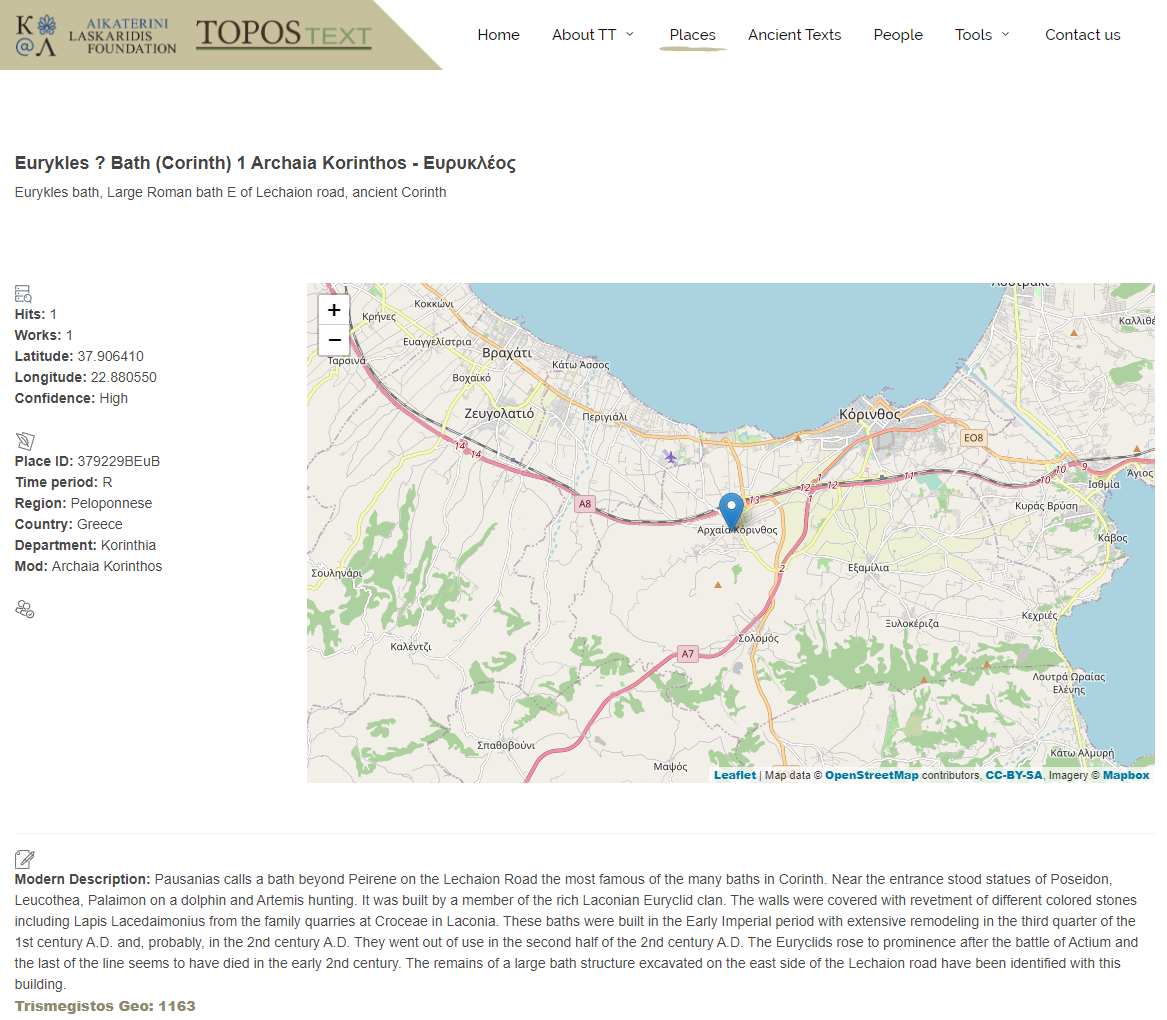 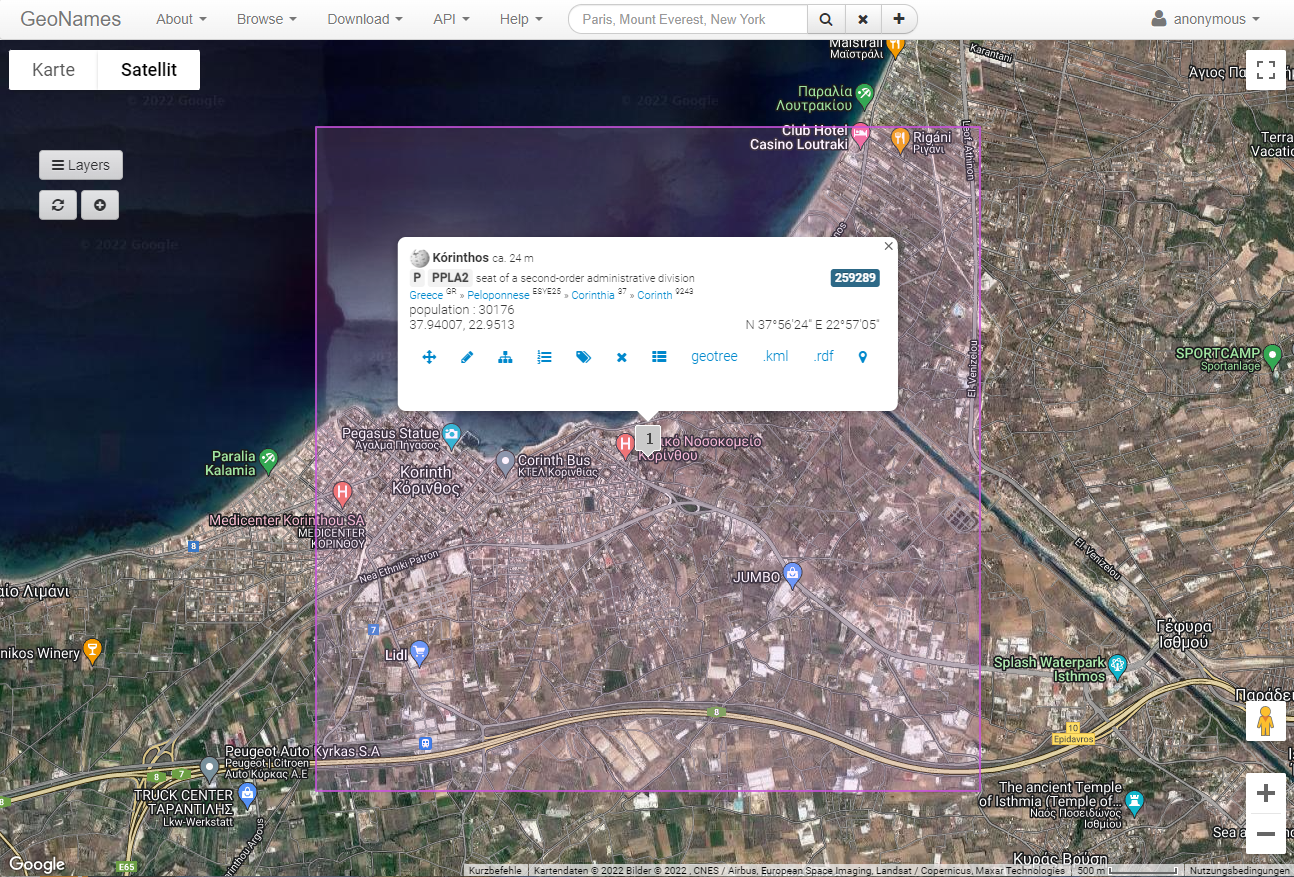 Corinth
≠
Corinth
from https://www.geonames.org/259289/korinthos.html
… e.g. coordinates derived from Geonamesor real excavations/surveys.
from https://topostext.org/place/379229BEuB
(5) Creating and applying strategies for modellingof different points of view.
31
nomisma.org
32
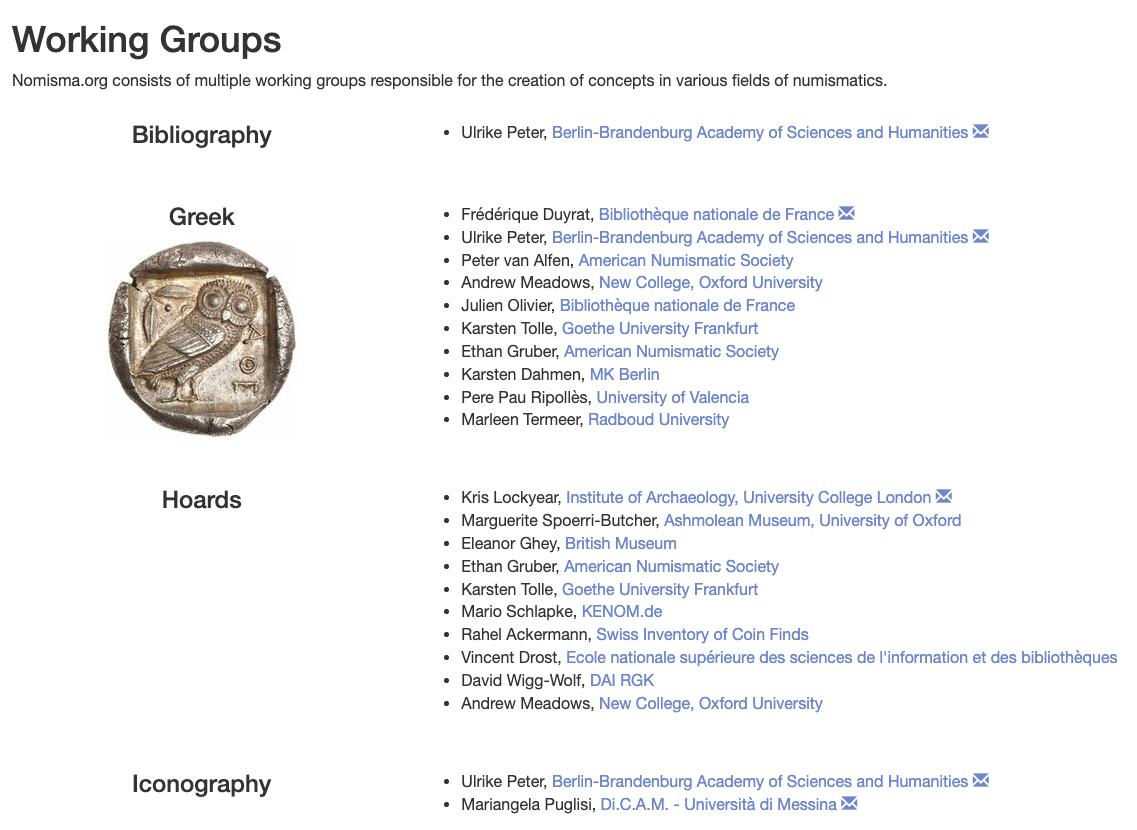 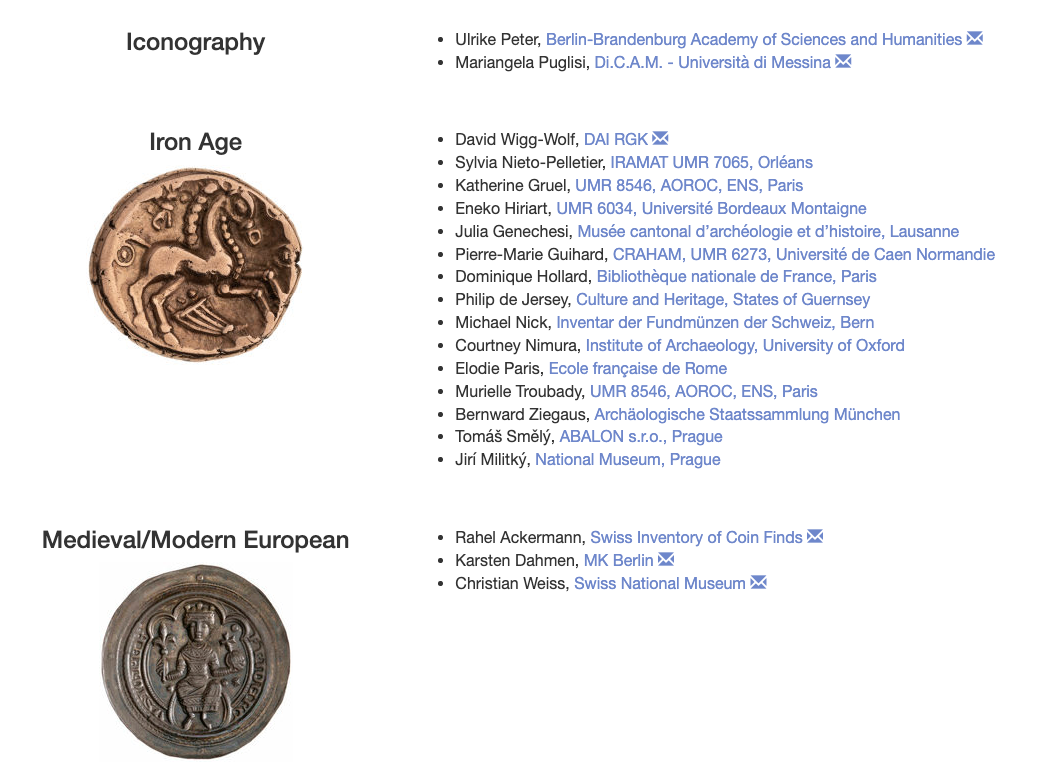 The domain-specific numismatic hub nomisma.org extends its coverage to a wide chronological, geographical, thematicand (inter)national range of sub-fields (Celtic, Mediaeval and Modern, Oriental, Iconography, etc.).
33
These sub-fields can have very different descriptiveconventions and standards. Conformity and coordinationacross the broader discipline is vital for full interoperability.
34
Where possible, PIDs are defined by the relevant authorities of the nation statesof which the concepts (e.g. mints) are today part.




More complicated are persons who had multiple roles in different political entities.
Overlap between sub-fields, particularly for periods andregions that underwent constant redefinition,e.g. mediaeval and early modern Europe, can lead toconflicts of claims of (perceived) responsibility.
35
Conclusion
36
Planemad, Public domain, via Wikimedia Commons
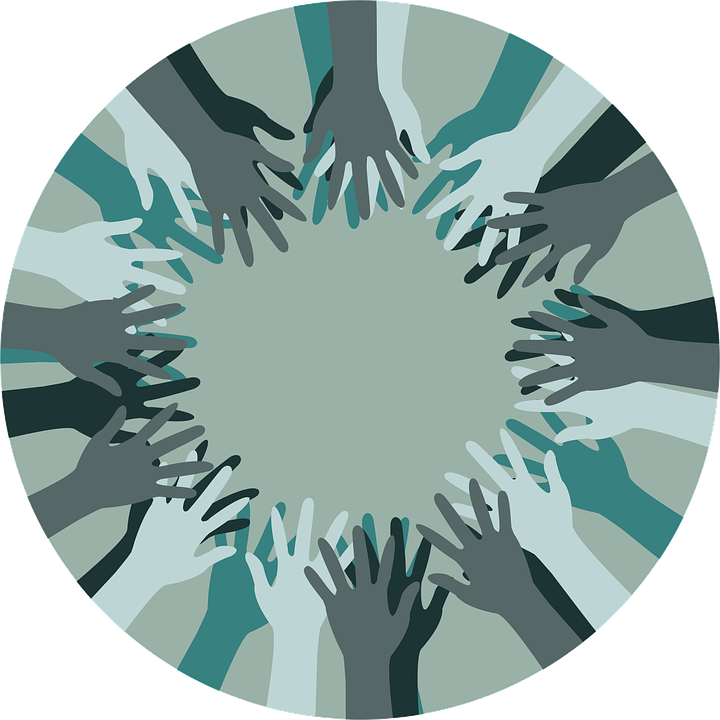 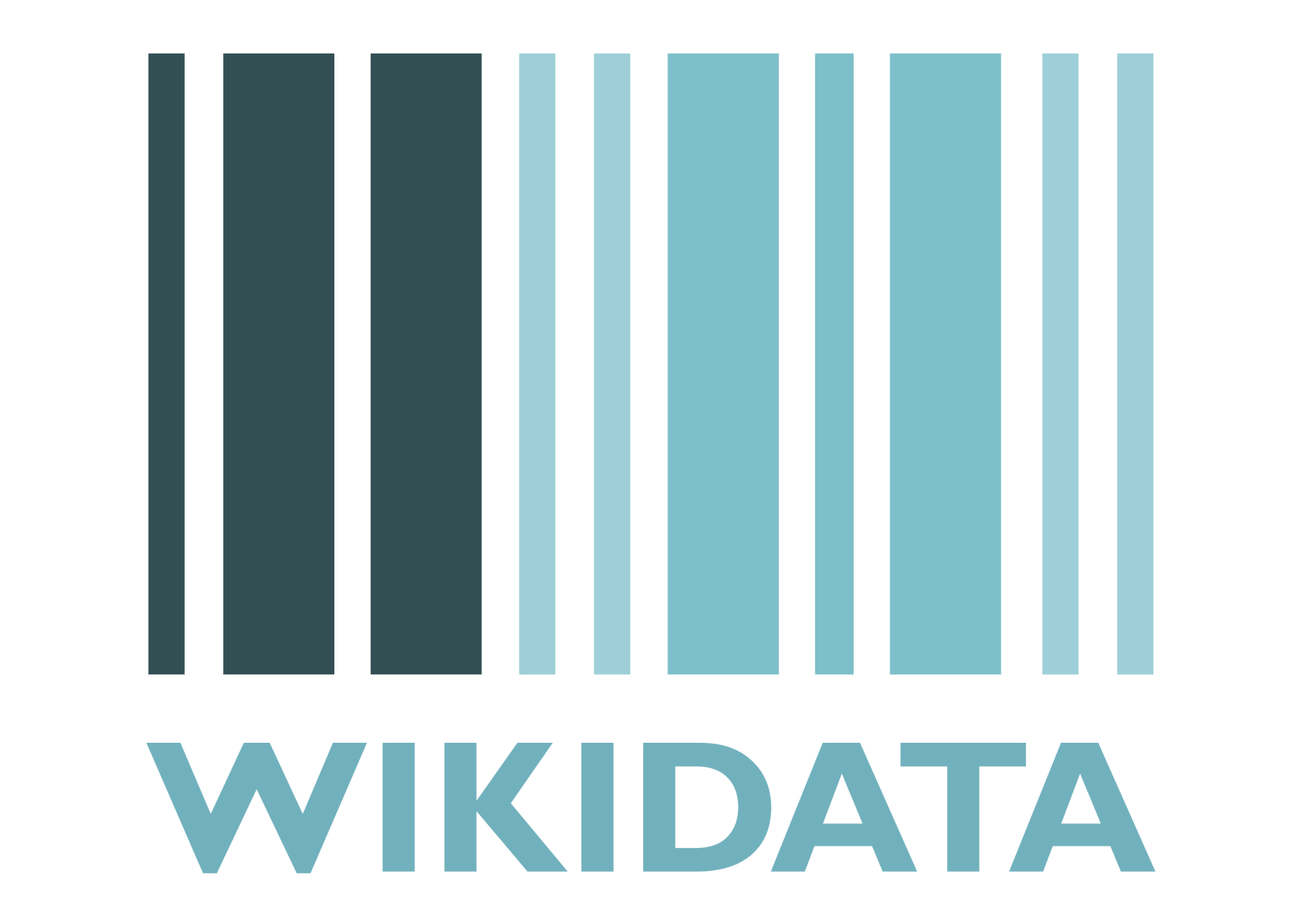 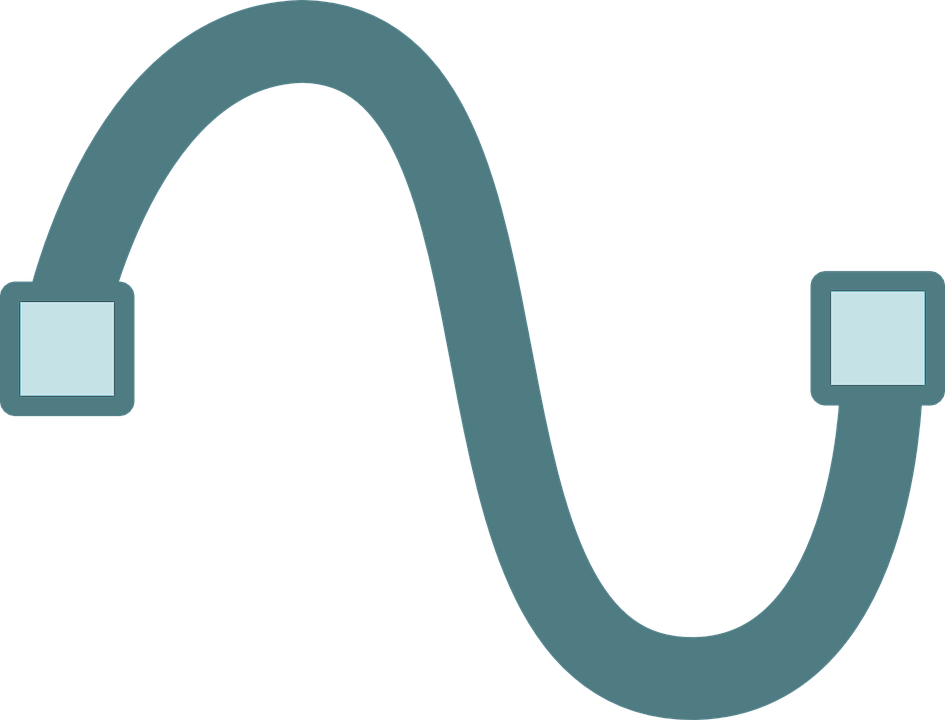 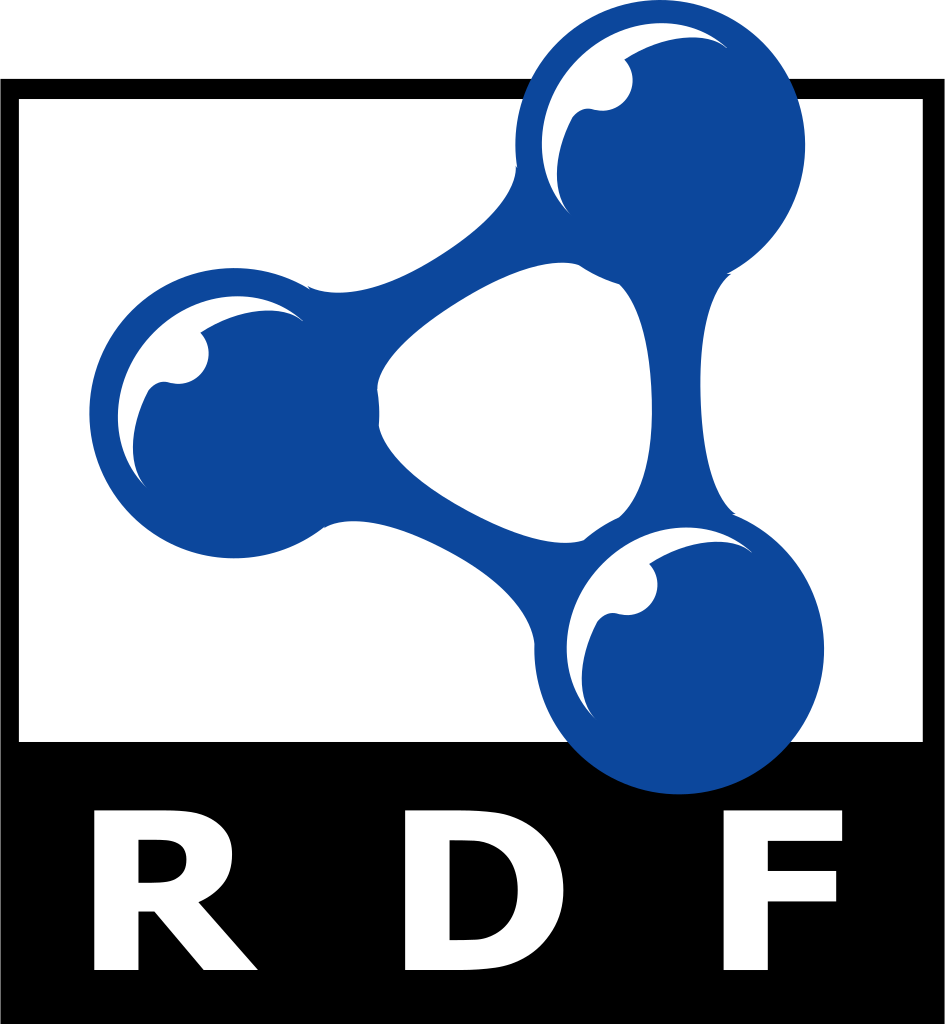 Wikidata is organised on a loose-coupled basis. Everyone can enter, edit and merge entities (classes and instances) with similar entries. New properties can only be added by voting procedures within the community. This low threshold approach also causes problems,e.g. vandalism, different viewpoints,etc., which has to be moderated in some way.
37
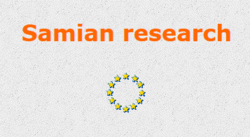 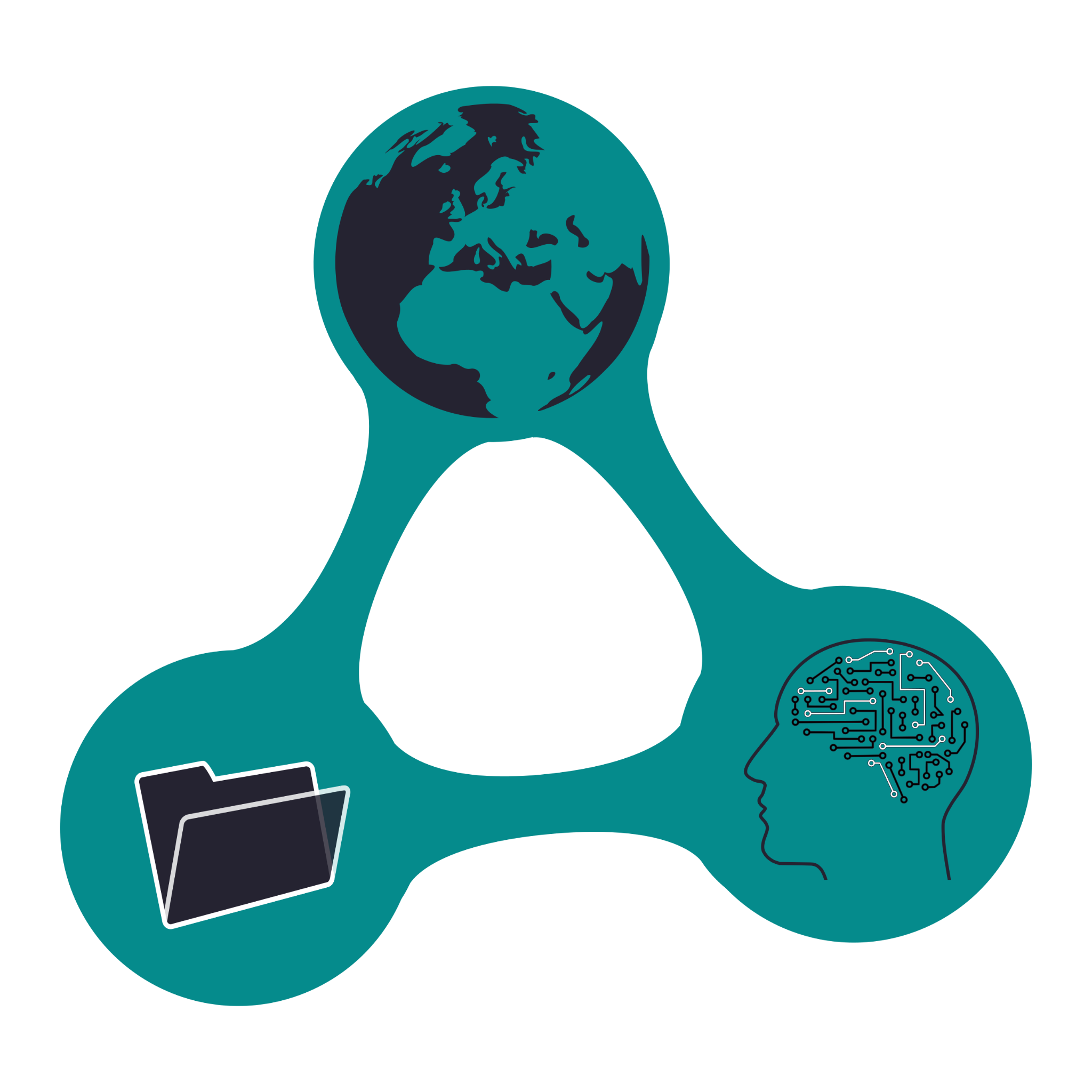 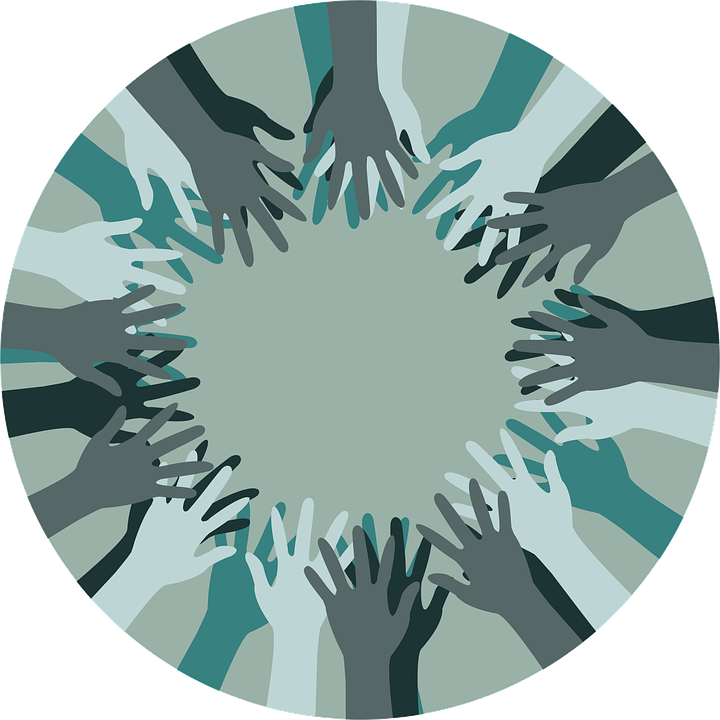 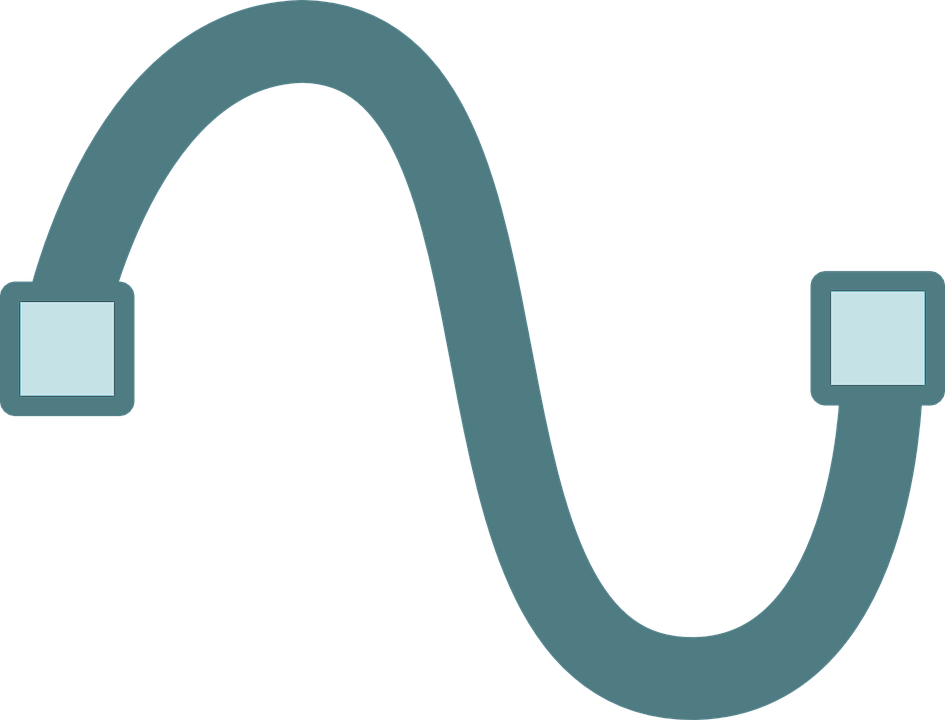 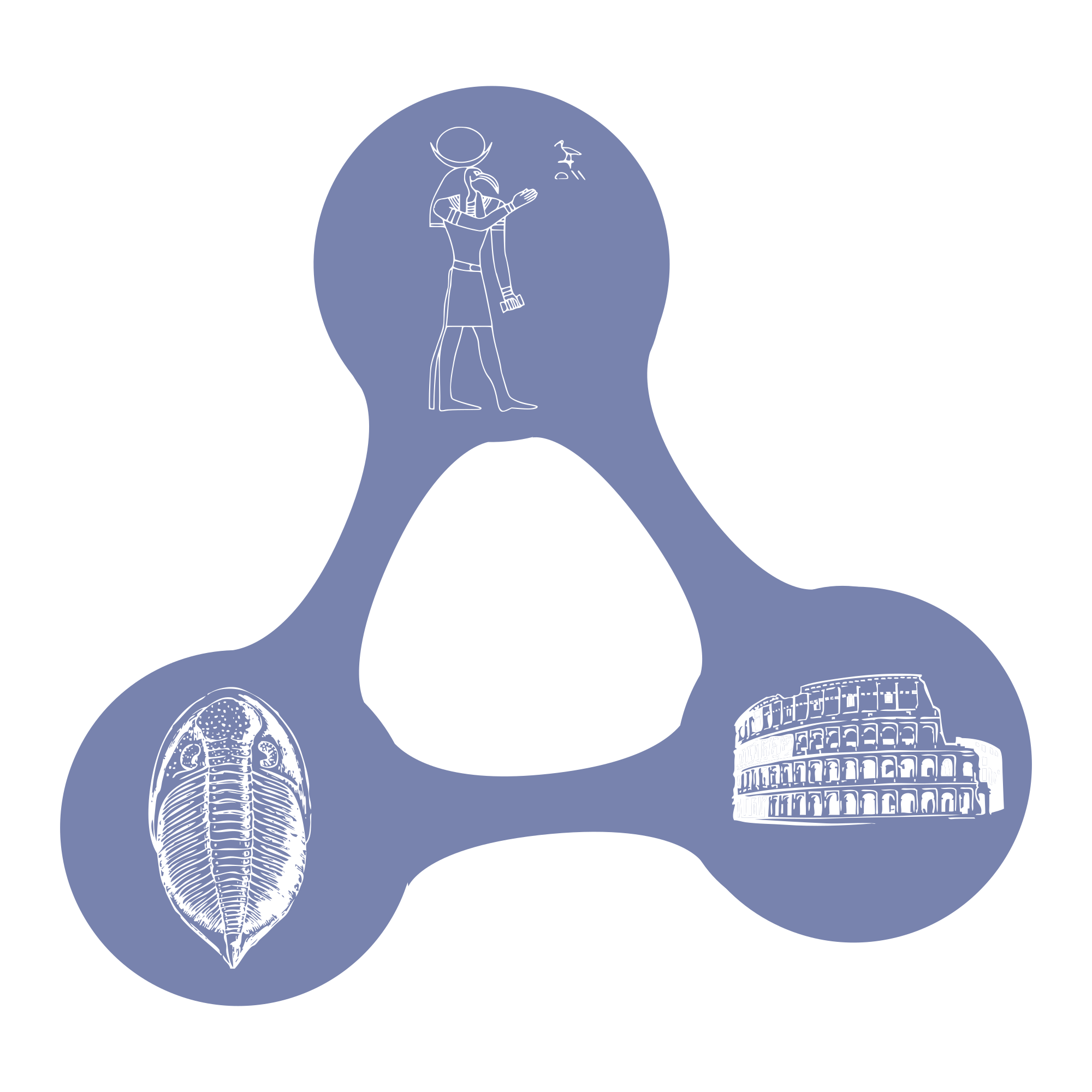 Coordination in Samian Research is done 
entirely by the community itself and has no Steering Committee. Entering data and developing new concepts is part of the win-win situation: when a researcher would like to add new data or concepts,he will always provide solid information,otherwise he will not be able to validate or compare his own data.
This raises the issue of sustainability, which is solved by publishing URIs for potters, sites etc. via archaeology.link using the LADO ontology.
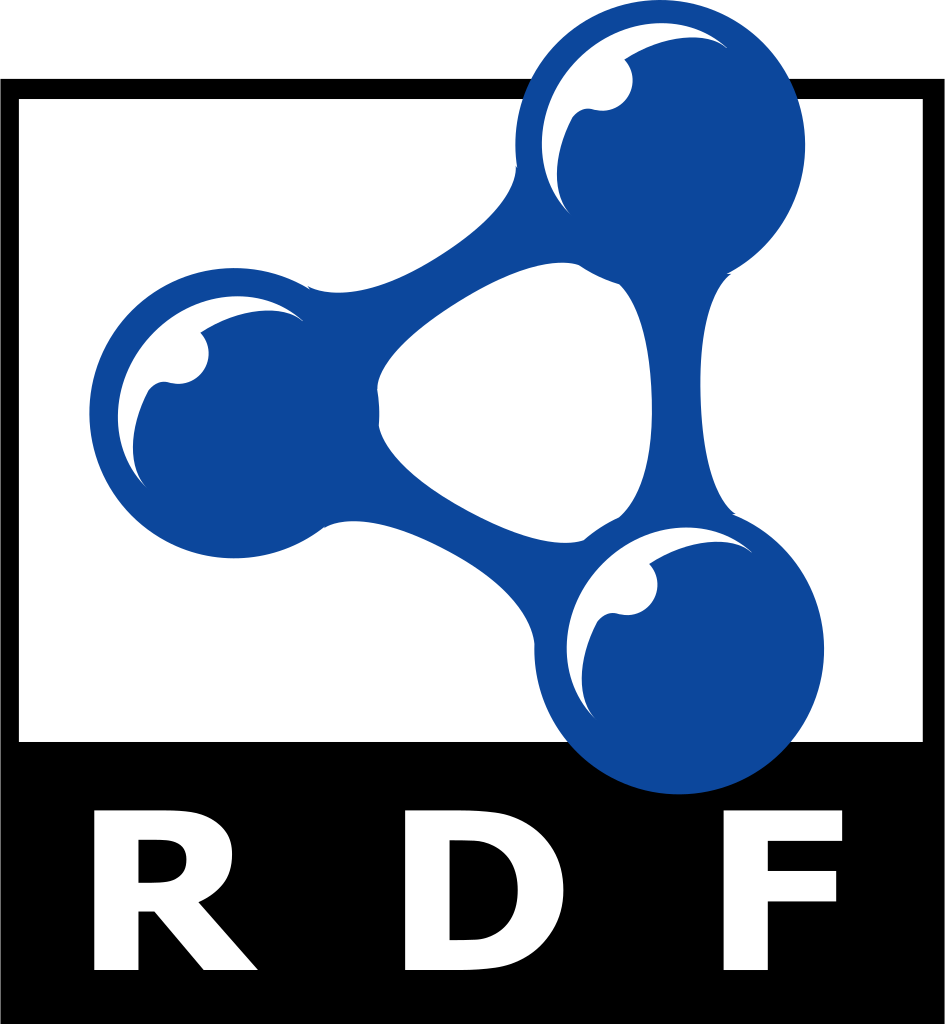 38
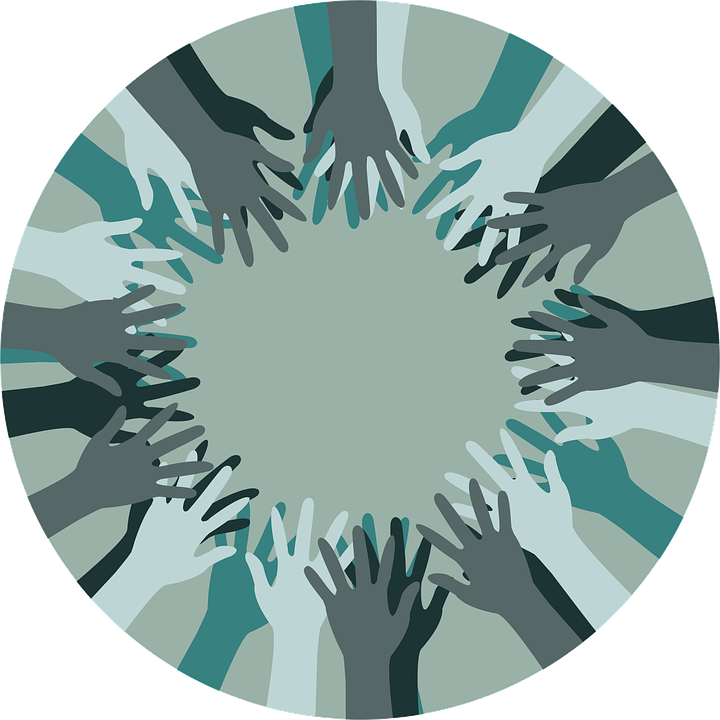 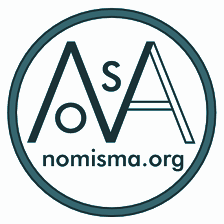 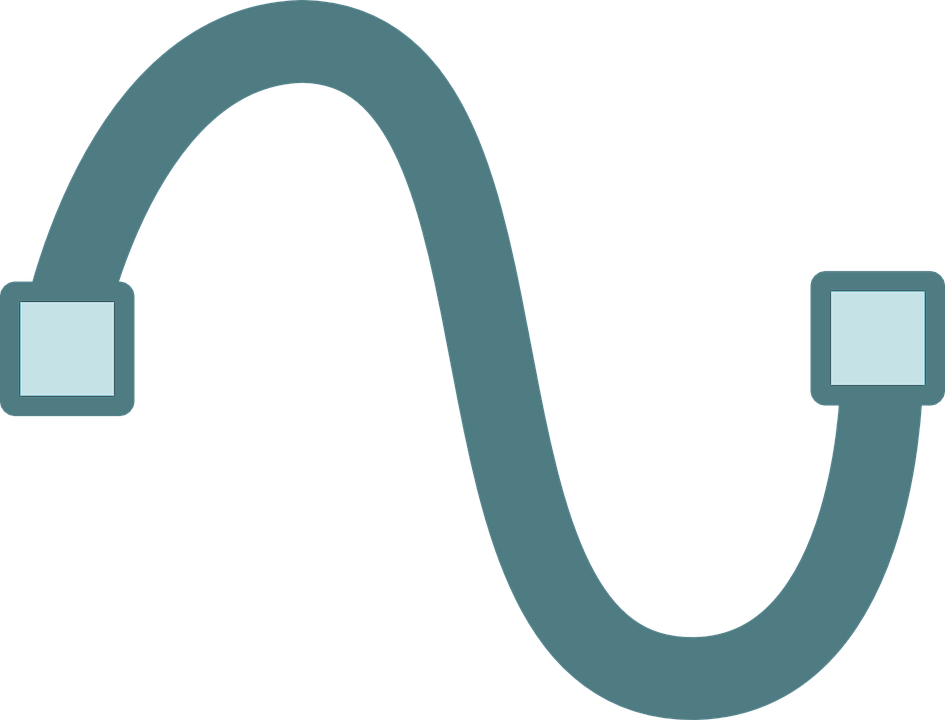 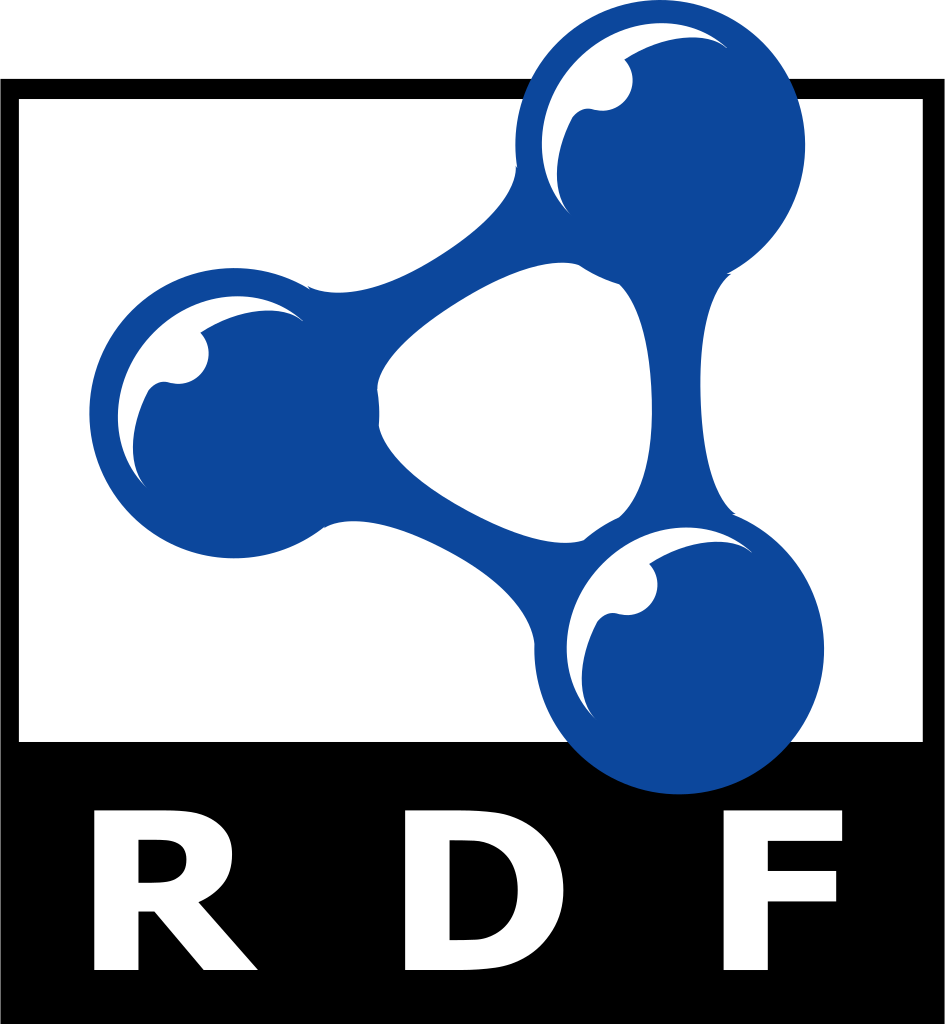 The coordinating role of the nomisma.org Scientific Committee is of paramount importance. The pre-existence of clearly defined semantic concepts in the form of nomisma PIDs (URIs) greatly enhances the ability to incorporate citizen science driven data, as is demonstrated by the recent launch of the Celtic Coin Index Digital (CCID)which holds 72126 records.
39
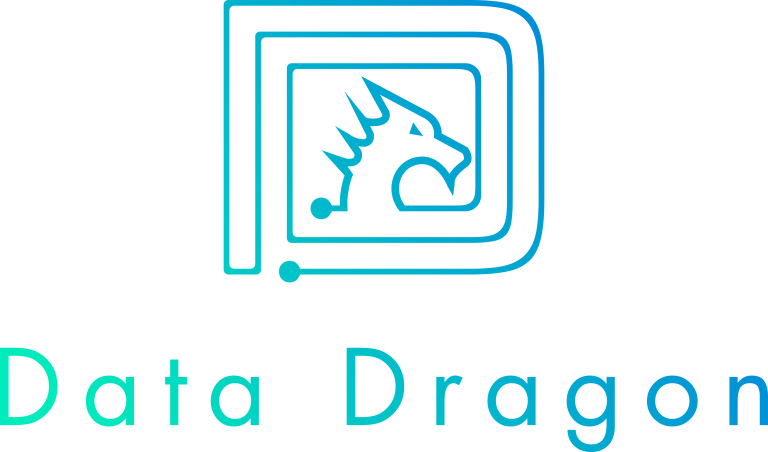 The CAA community established theCAA Special Interest Group onSemantics and LOUD in Archaeology (SIG Data Dragon).
40
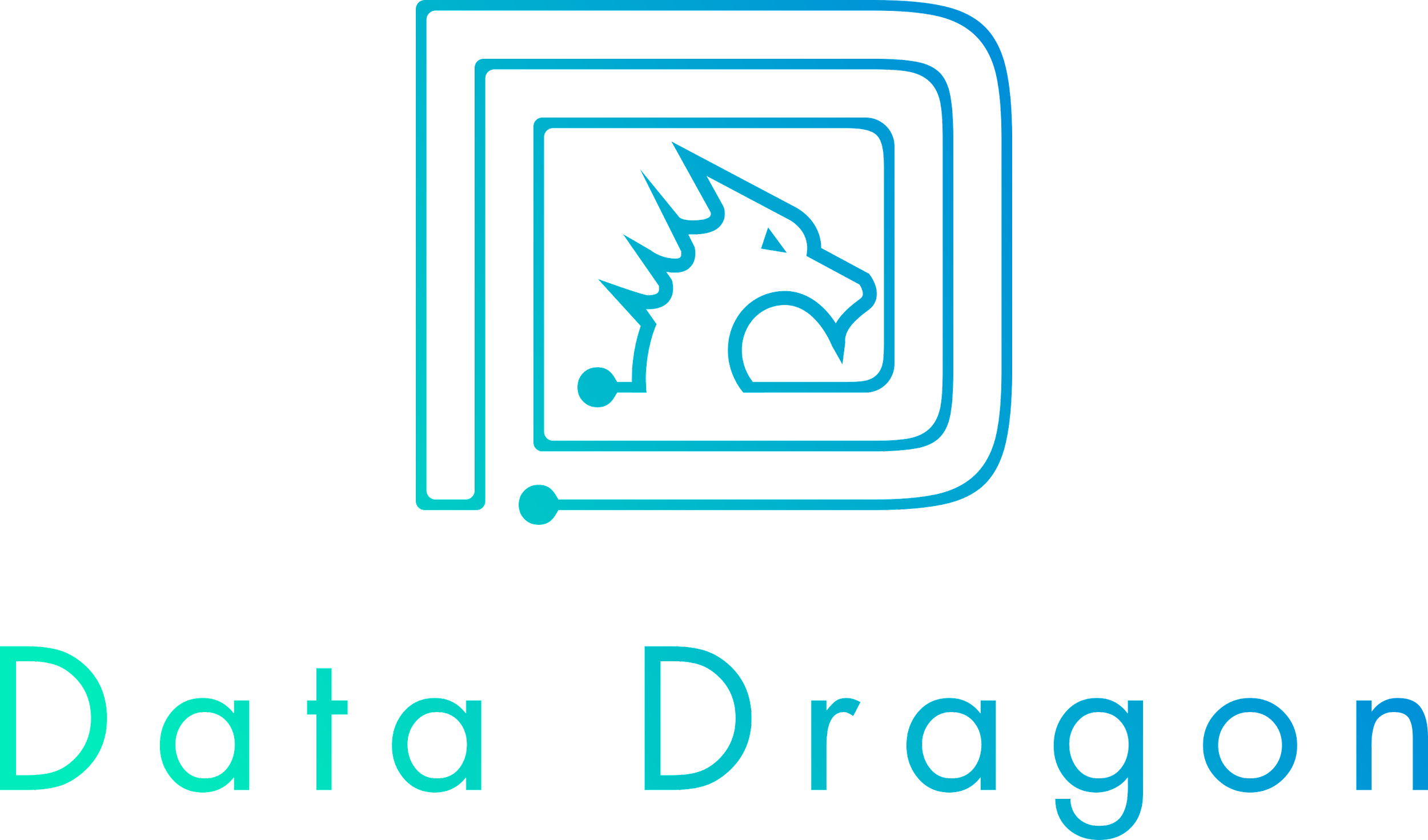 “We would like to further establish Linked Data in archeology, enable beginners to use and produce Linked Data, invite other scientists for discussion, and embed LOD as an important topic through an SIG at the CAA conference and community.”

http://datadragon.link
join us: https://t1p.de/datadragon
Special Interest Group

CAA SIG“Semantics and LOUD in Archaeology”
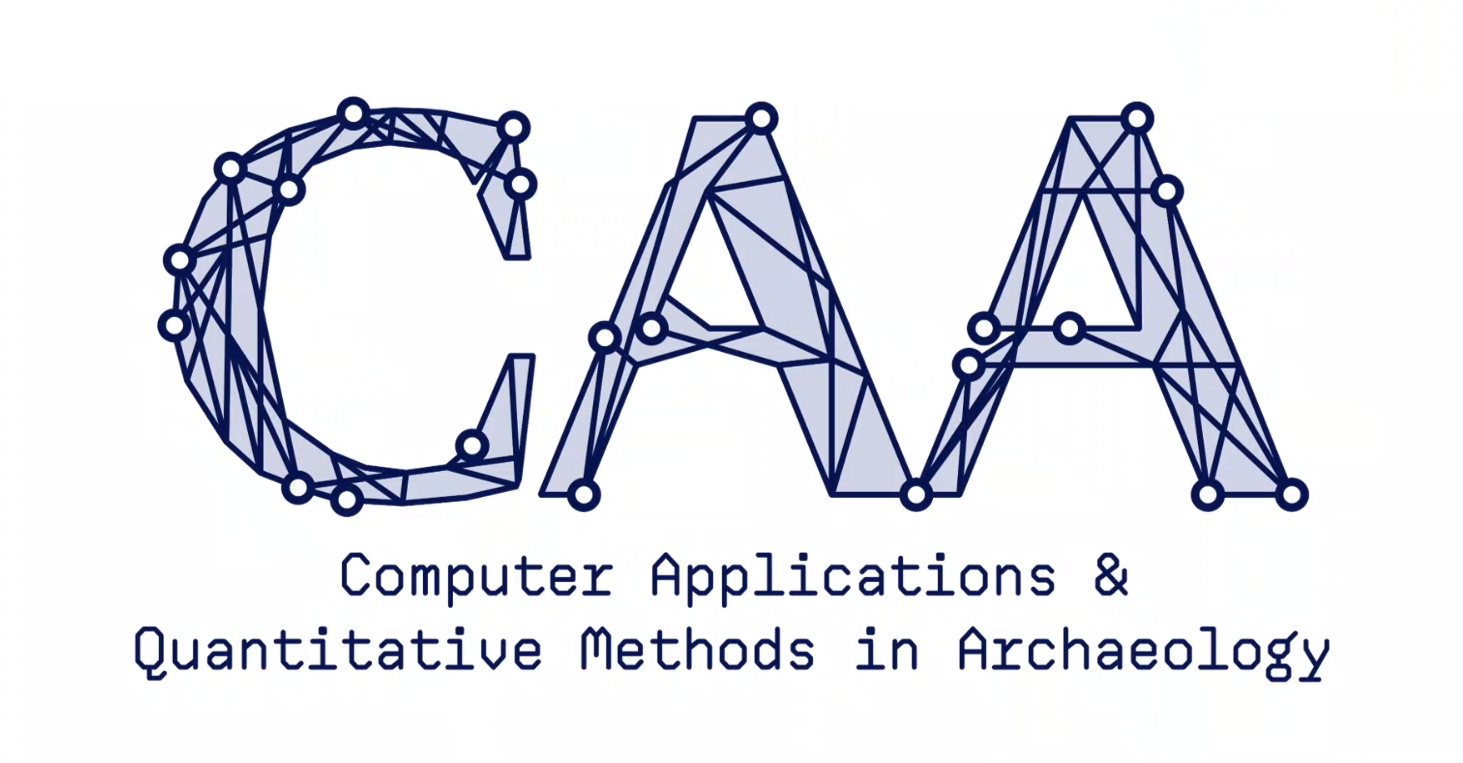 41
Thx! Any questions?
Challenges & Opportunitiesfrom real world archaeological datasets
in the community-driven LOD ecosystem
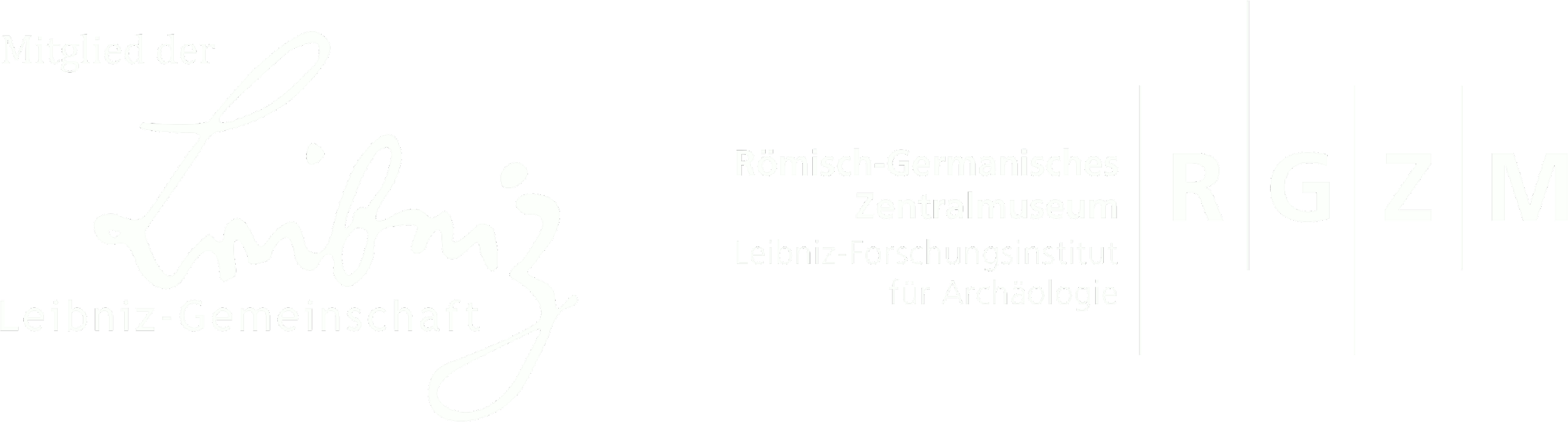 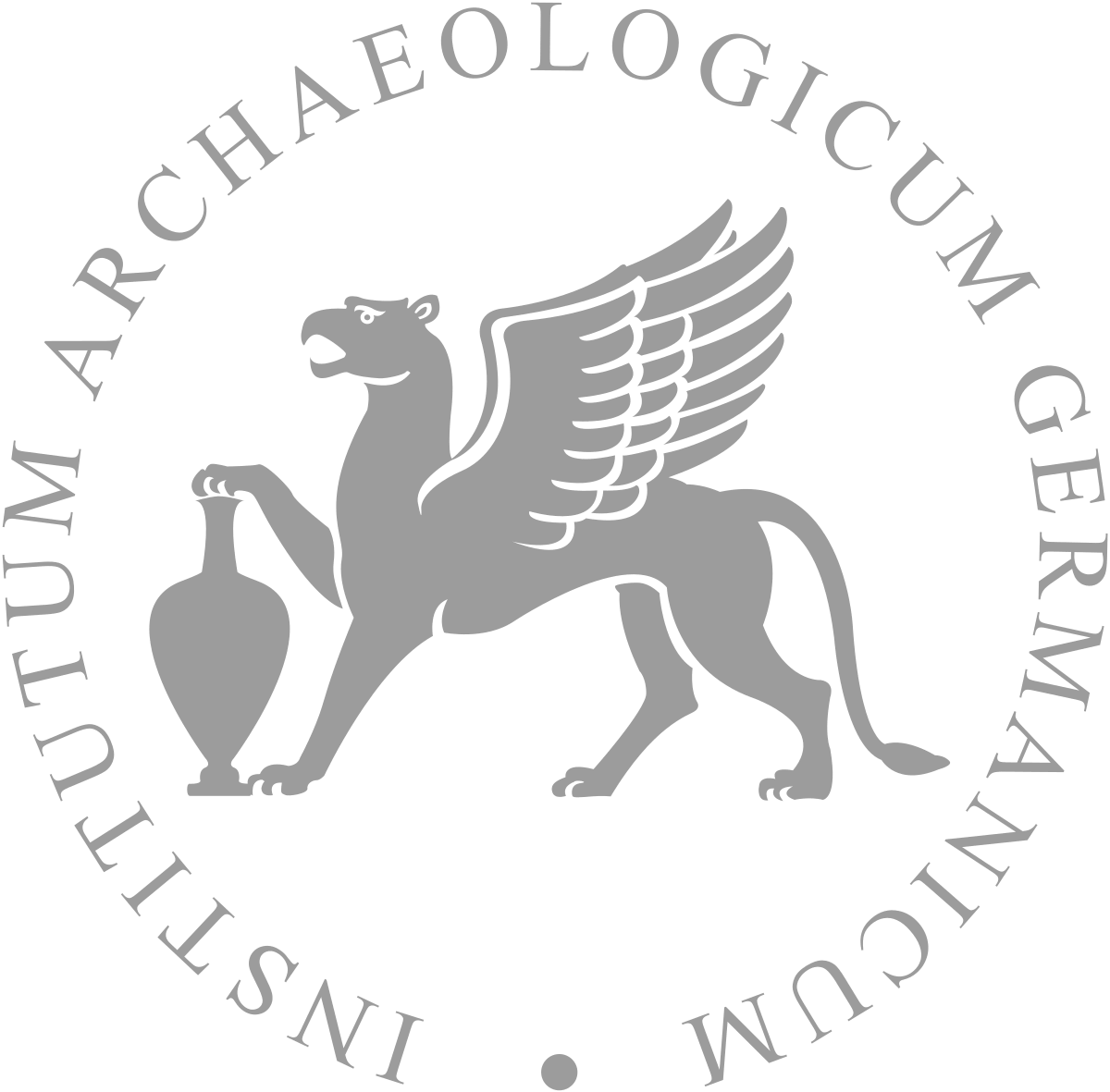 Florian Thiery M.Sc.
RGZM | RSE at Scientific IT
ORCID | 0000-0002-3246-3531
E-Mail | florian.thiery@rgzm.de
Dr. Allard W. Mees FSA
RGZM | Head of Scientific ITORCID | 0000-0002-7634-5342E-Mail | allard.mees@rgzm.de
Dr. David G. Wigg-Wolf FSA
DAI RGK | Scientific Researcher
ORCID | 0000-0002-8604-544X
E-Mail | david.wigg-wolf@dainst.de
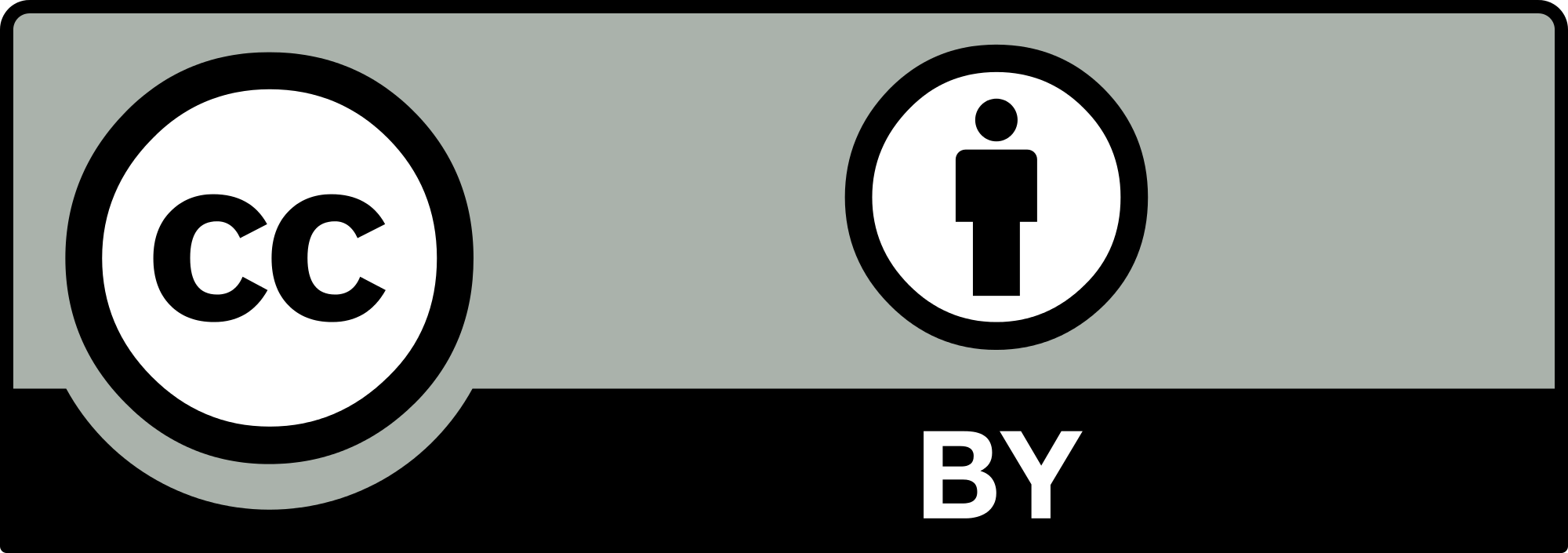 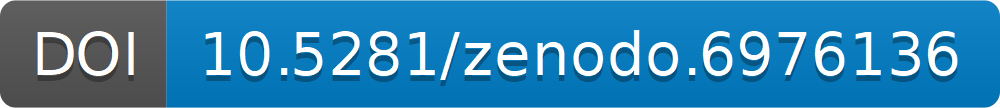 Credits
presentation template by SlidesCarnival
photos not referenced by Pixabayor Florian Thiery / Allard Mees / David Wigg-Wolf under  [CC BY 4.0]
43
License
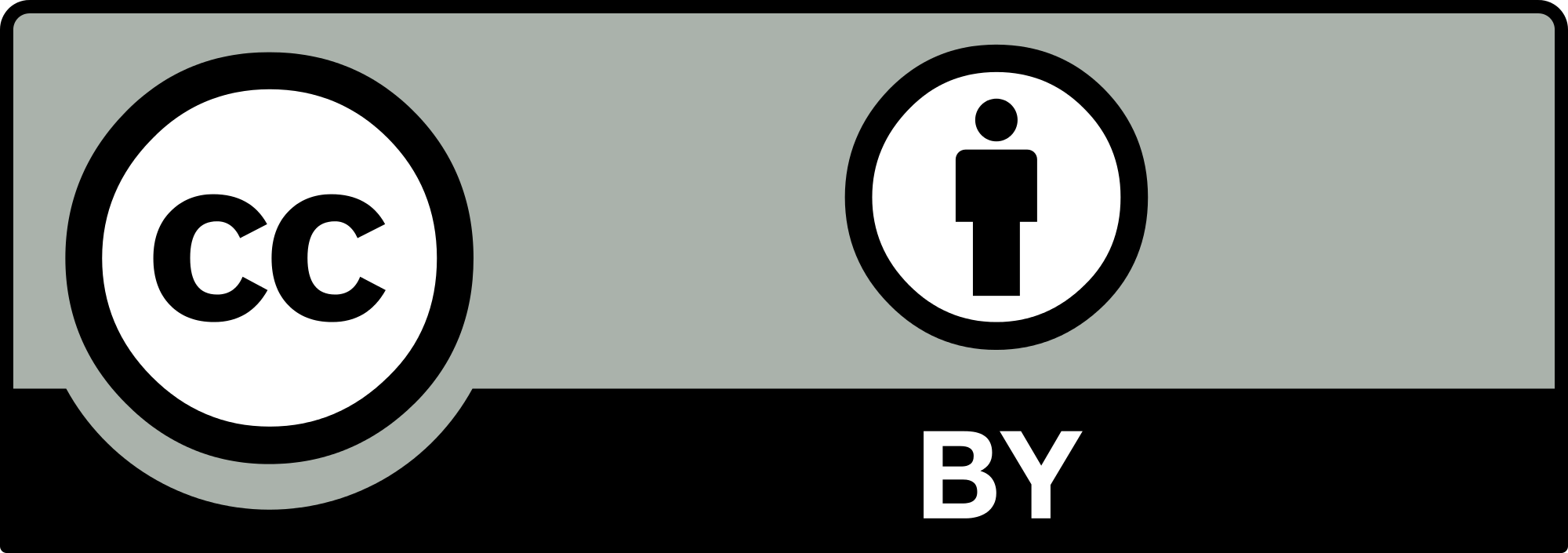 Except where otherwise noted, content on this presentation "Challenges & Opportunities from real world archaeological datasets in the community-driven LOD ecosystem" is licensed under a Creative Commons Attribution 4.0 International license.
44